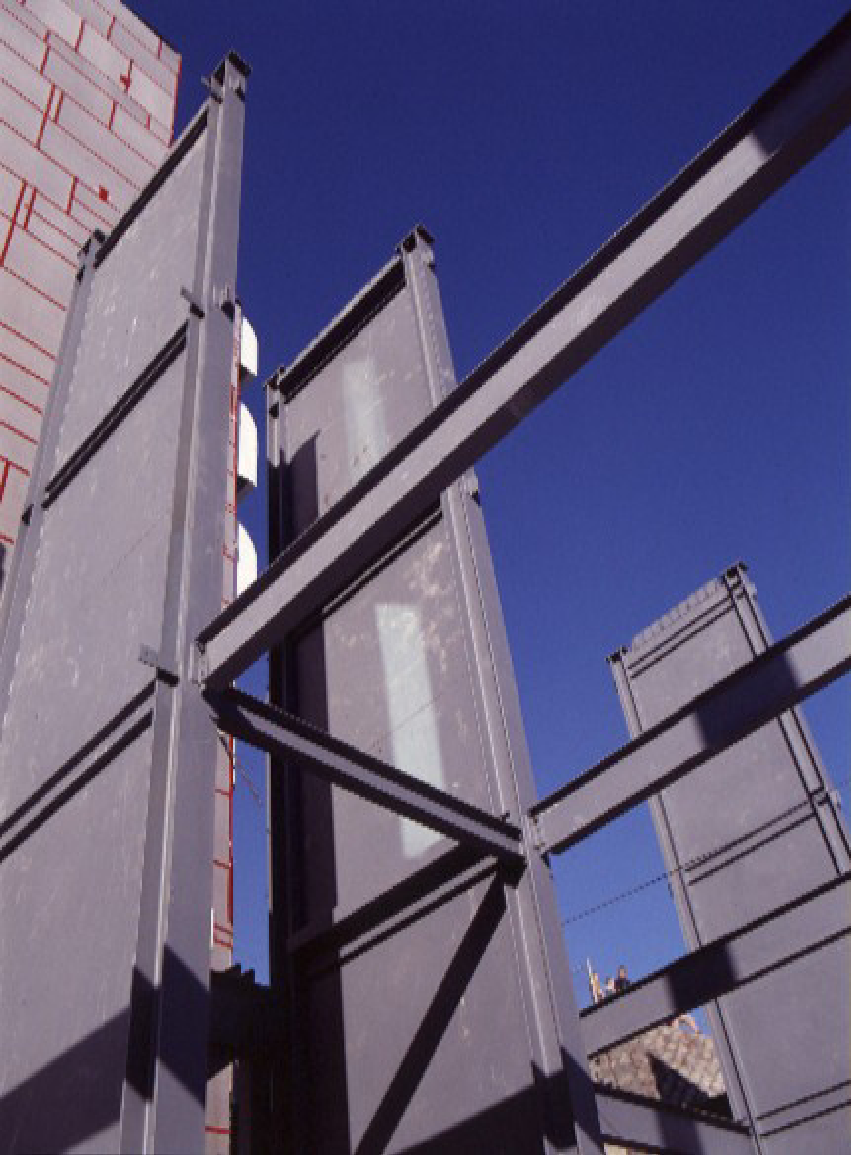 Design of Seismic-Resistant Steel Building Structures
6. Special Plate Shear Walls
Version 3 (December 2024)
[Speaker Notes: This series of PowerPoint presentations covers the fundamentals of the design of seismic-resistant steel building structures. The primary focus of the material is on ductile detailing of steel structures for seismic resistance, rather than on calculation of lateral forces, dynamic analysis, or other general topics on earthquake engineering. The material is intended primarily for use at the graduate level, although many portions of the presentations are appropriate for undergraduates. 

The presentations are closely tied to the 2022 AISC Seismic Provisions for Structural Steel Buildings (referred to herein as the AISC Seismic Provisions). The presentations discuss basic principles of the behavior of seismic response of steel structures, and show how these principles are treated in the AISC Seismic Provisions. The presentations are most effective if the students have a copy of the AISC Seismic Provisions. A free copy can be downloaded from the AISC website, at: www.aisc.org.

For basic steel design topics, the presentation refers to the 2022 AISC Specification for Structural Steel Buildings (herein referred to as the AISC Specification). Both the 2022 AISC Seismic Provisions and AISC Specification are written in the combined LRFD - ASD format. These PowerPoint presentations, however, present only the LRFD format. For seismic-resistant design, the LRFD format is preferable, in that it more closely follows the element capacity concepts used seismic design. 

For code related seismic-design topics not covered in the AISC Seismic Provisions (seismic design categories, R-factors, seismic overstrength factors, etc.), the presentations refer to ASCE 7-22 - Minimum Design Loads for Buildings and Other Structures.

For questions, comments, corrections, or suggestions on these presentations, please contact:

AISC University Programs
Email: universityprograms@aisc.org


Acknowledgments:
These presentations were originally prepared by Michael D. Engelhardt (University of Texas at Austin) with support from the AISC Educator Career Enhancement Award.  The author also gratefully acknowledges contributions and review provided by the AISC Task Group for this project:
Mark Bowman - Purdue University
Steve Mahin - University of California at Berkeley
Brett Manning - PMB 200
Carol Pivonka - AISC
Larry Reaveley - University of Utah
Rafael Sabelli - Dasse Design, San Francisco
Tom Sabol - Englekirk & Sabol Consulting Engineers, Los Angeles
Chia-Ming Uang - University of California at San Diego

The module on Special Plate Shear Walls was prepared by Rafael Sabelli. The contributions of Prof. Sharon Wood of the University of Texas at Austin to Module 1 are also gratefully acknowledged.

Version 2 (Updates to 2016 AISC Seismic Design Provisions):
Patricia Clayton – University of Texas at Austin
Larry Fahnestock – University of Illinois at Urbana-Champaign
Matthew Eatherton – Virginia Tech
Paul Richards – DuraFuse Frames]
Design of Seismic-Resistant Steel Building Structures
Introduction and Basic Principles
Moment Resisting Frames
Concentrically Braced Frames
Eccentrically Braced Frames
Buckling-Restrained Braced Frames
Special Plate Shear Walls
2
[Speaker Notes: This PowerPoint series is dividing into 6 modules. This is the Module No. 6 on: "Special Plate Shear Walls”]
6  - Special Plate Shear Walls
Introduction and background
Mechanics of slender-web shear walls
Design of Special Plate Shear Walls
AISC Seismic Provisions for Special Plate Shear Walls
History: Research and Applications
Materials, Serviceability, and Configurations
3
[Speaker Notes: These are the major topic areas to be covered in the module.]
Steel plate shear wall panel in Japan
Wall with horizontal panel stiffeners
Courtesy of Takanaka
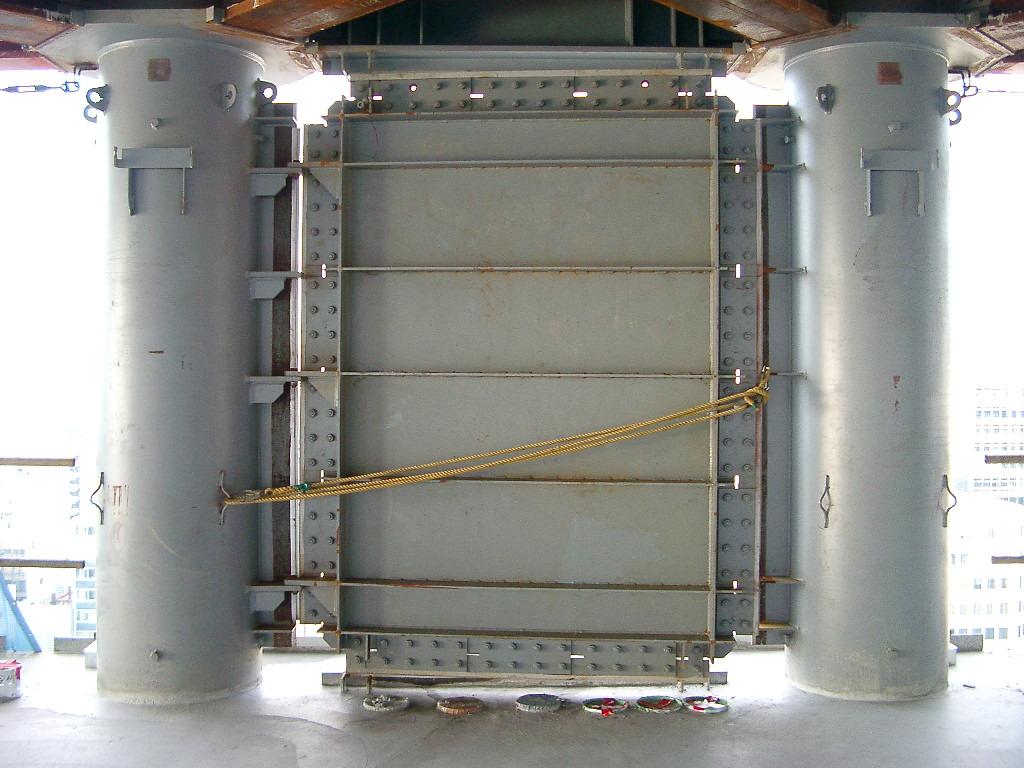 4
[Speaker Notes: Typically, steel plate shear walls are used as infills in Japanese practice. Steel plate shear walls are typically stiffened to permit full shear yielding of the web plate. These walls were always stiffened (sometimes heavily) as buckling is not permitted for members providing lateral load resistance in Japan.]
Steel plate shear wall panel in Japan
Wall with horizontal and vertical stiffeners
Courtesy of Nippon Steel
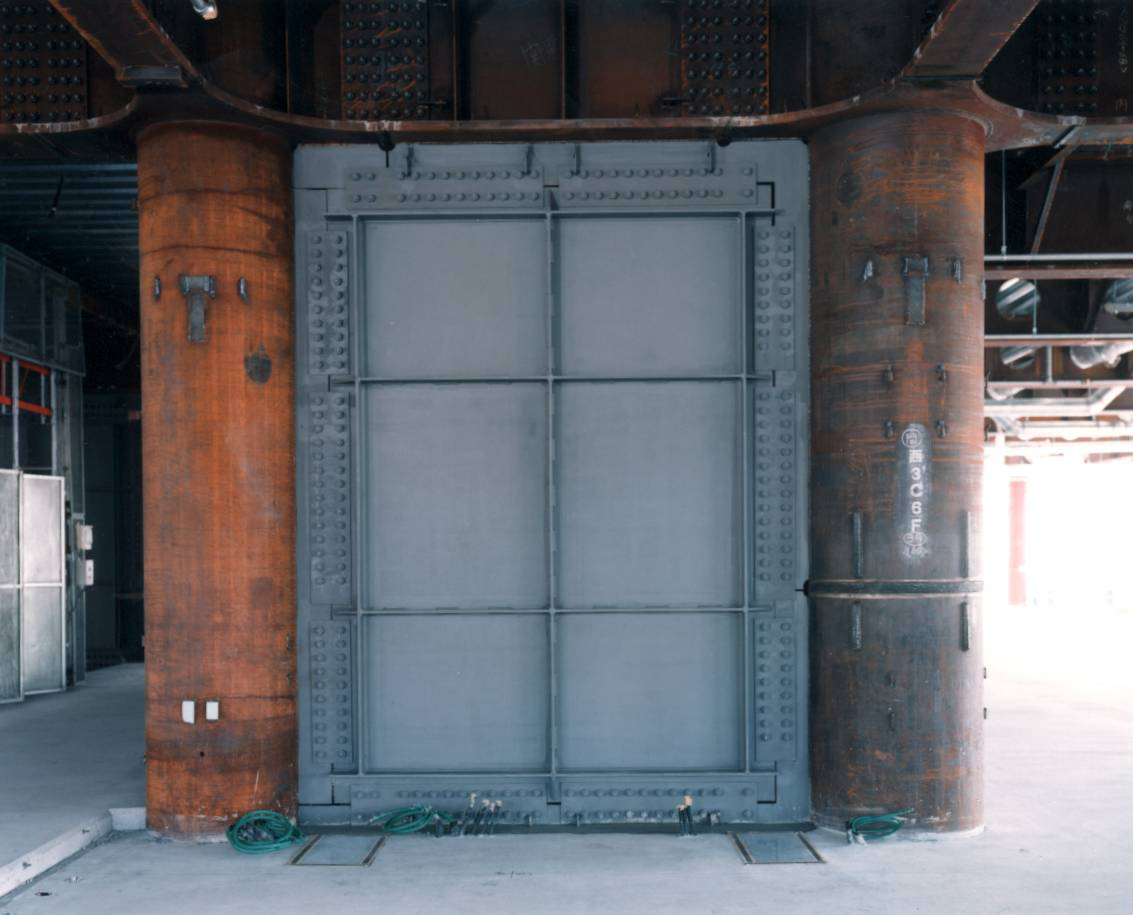 5
[Speaker Notes: Stiffening can be in both directions; typically vertical and horizontal stiffeners are place on opposite sides from each other.]
U.S. Federal Courthouse (Seattle, WA)
Courtesy of John Hooper, MKA Seattle
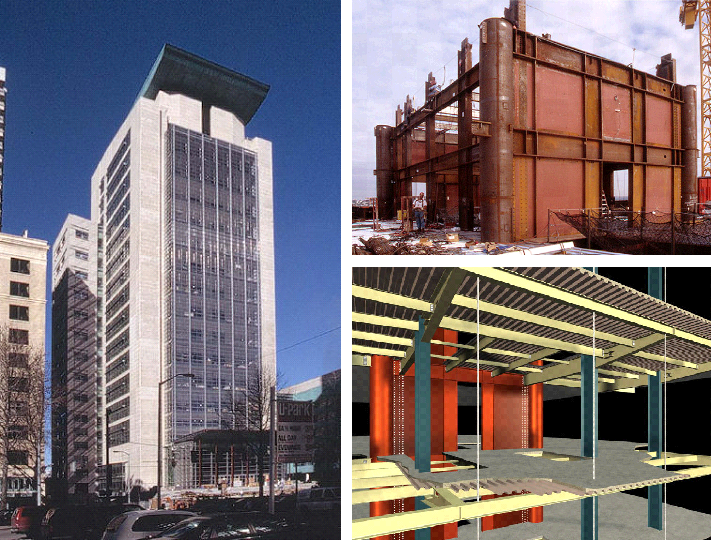 6
[Speaker Notes: The core for the U.S. Federal Courthouse 23-story building in Seattle employs SPSW in the North-South direction. Braced frames are used in the East-West direction.  Selection of SPW for this project was based on four advantages associated with this system. First, the SPW system required walls thinner than those needed for an equivalent concrete shear wall (18 inches including the furring for the SPSW, versus 28 inches for the concrete shearwall), resulting in savings of approximately 2% in gross square footage. Second, the system was lighter than concrete shear walls (approximately 18% less than using an equivalent concrete shear wall core system), with a corresponding reduction in foundation loads due to gravity and overall building seismic loads. The third advantage was the reduced construction time as the wall was fast to erect, did not require a curing period, and was (according to the steel erector for that project) easier to assemble than equivalent special concentrically braced frames. The fourth advantage of this system is the excellent post-buckling strength and ductility (experiments conducted to validate the system used for this particular project are described later).]
U.S. Federal Courthouse (Seattle, WA)
Structural System
Courtesy of John Hooper, MKA Seattle
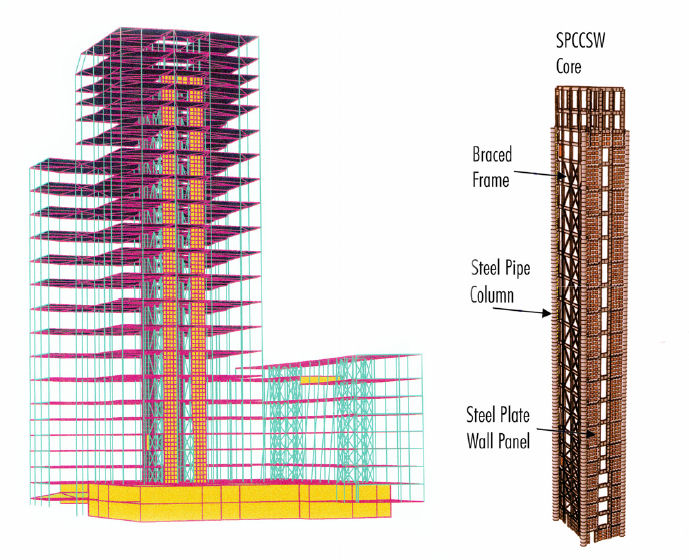 7
[Speaker Notes: The courthouse employs SPSW connected to massive concrete-filled columns. These columns resist over a significant percentage of the shear at some levels.]
Residential light-frame construction
Courtesy of Matt Eatherton, GFDS
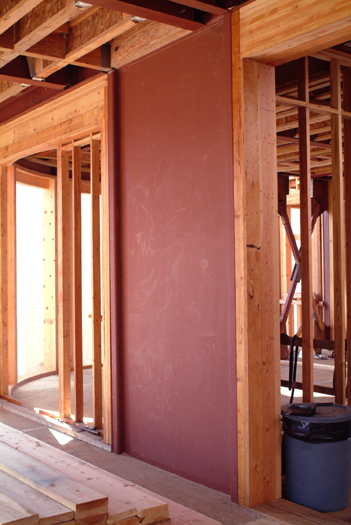 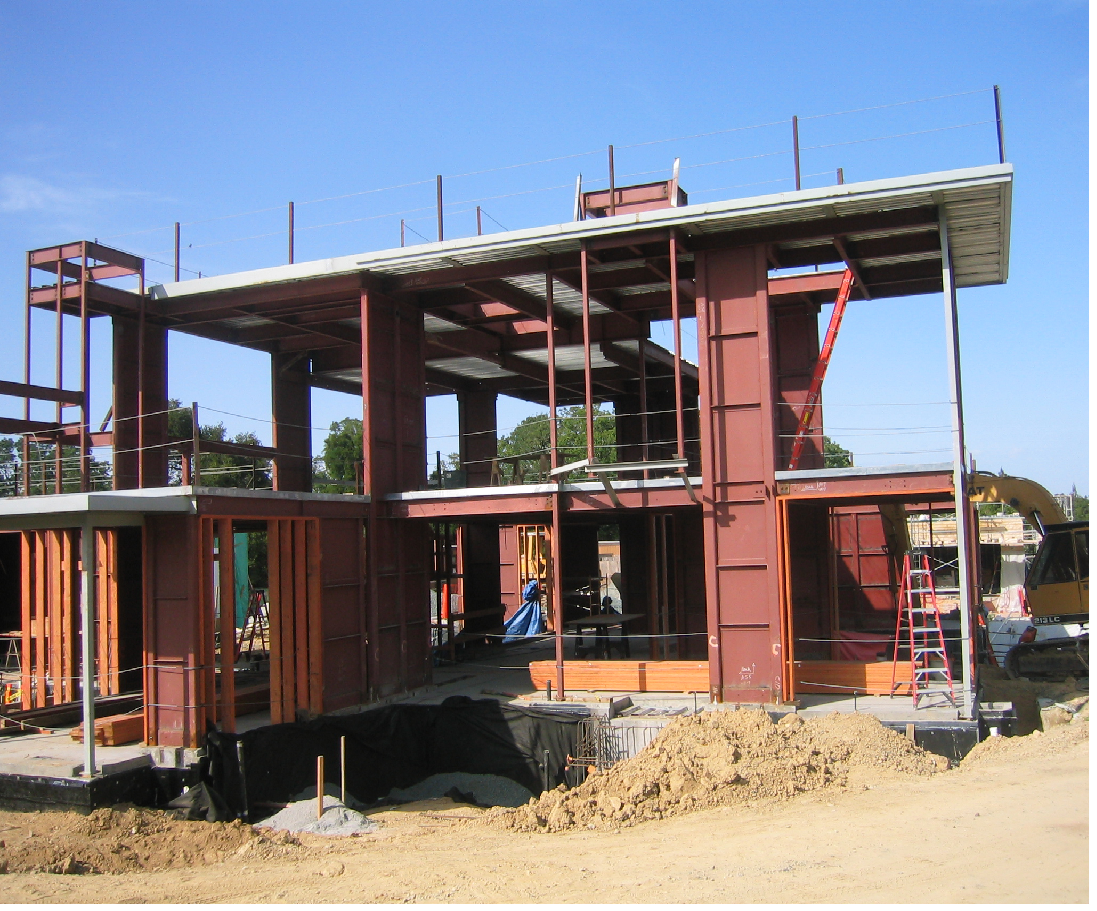 8
[Speaker Notes: Steel-plate shear walls can be used in light-frame construction, especially applications in low-rise residential buildings that have sizeable open floor plans and required to be built with an engineered framing system.  These were designed using SPSW as this system was deemed less expensive than the moment frame alternative, and faster to construct by having the SPSW shop fabricated.]
ING Building (Ste-Hyacinthe, Quebec)
Courtesy of Louis Crepeau and Jean-Benoit Ducharme, Groupe Teknika, Montreal, Canada
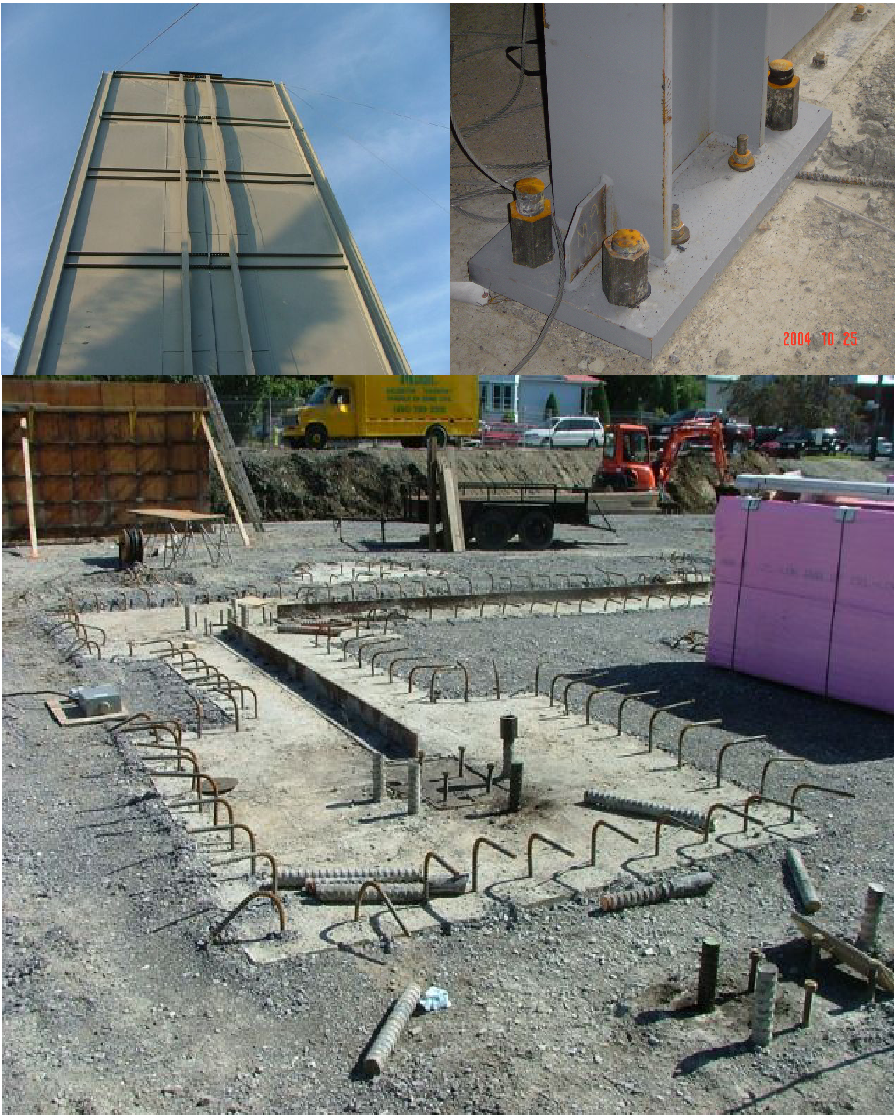 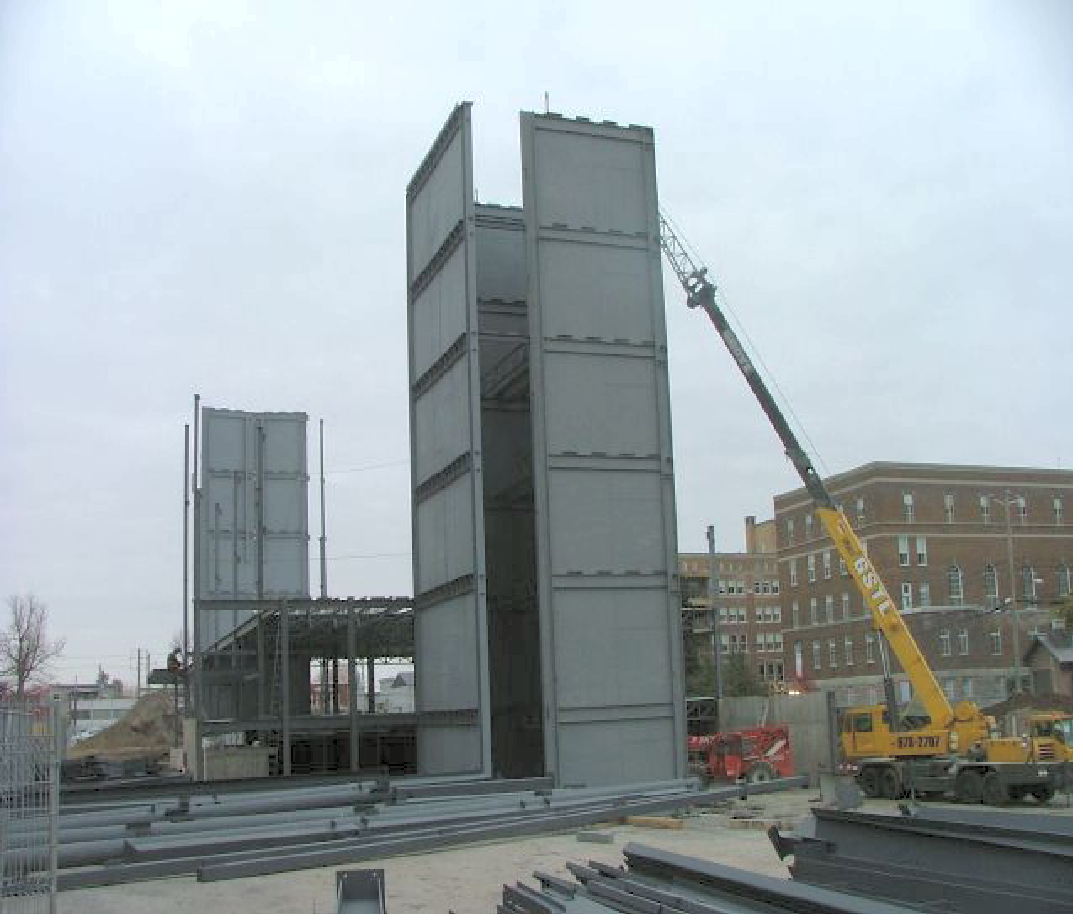 9
[Speaker Notes: A SPSW system was also selected for the seven-story ING building in Ste-Hyacinthe, Quebec, on the basis of faster construction time and gain of usable floor space, compared to other structural systems considered (reinforced concrete walls and steel braced frames among many).  The design concept relied on a core of walls located in the middle of the building.  Full height (80 feet) height walls were pre-fabricated in the shop; some of the walls were fabricated in half width segments and joined together on site with a vertical welded seam spanning from top to bottom, except for the beam splices which were welded.  Base of the wall was continuously anchored to the foundation.]
LA Live Building
Courtesy of  AISC
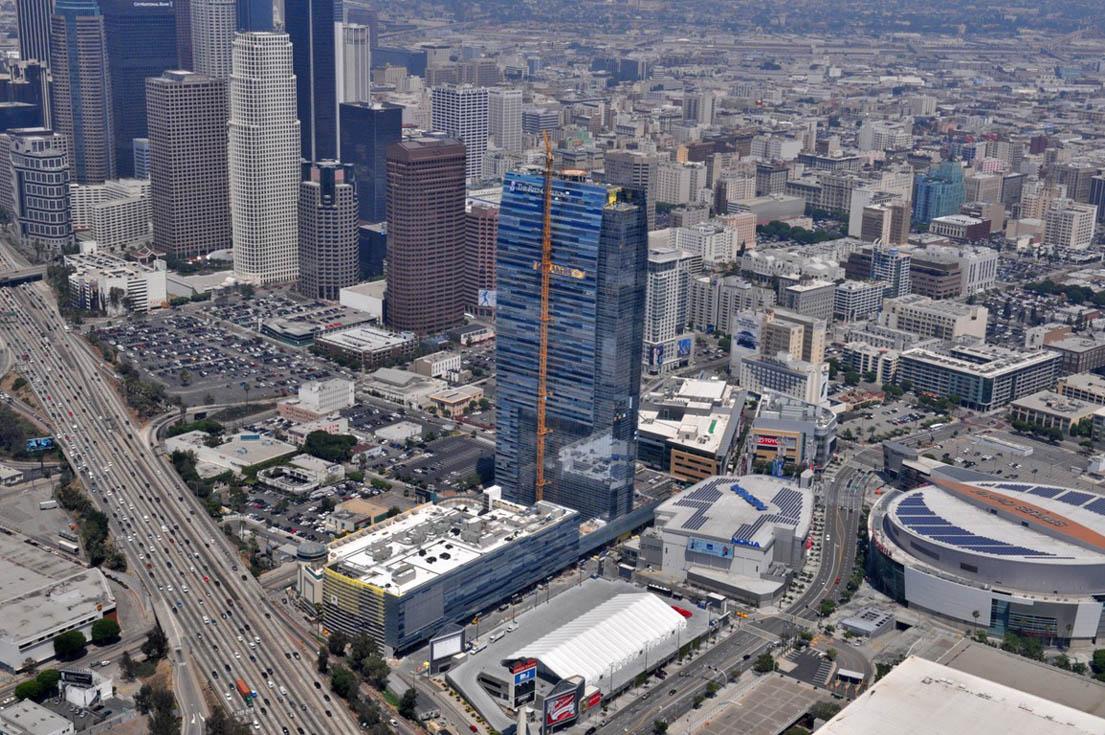 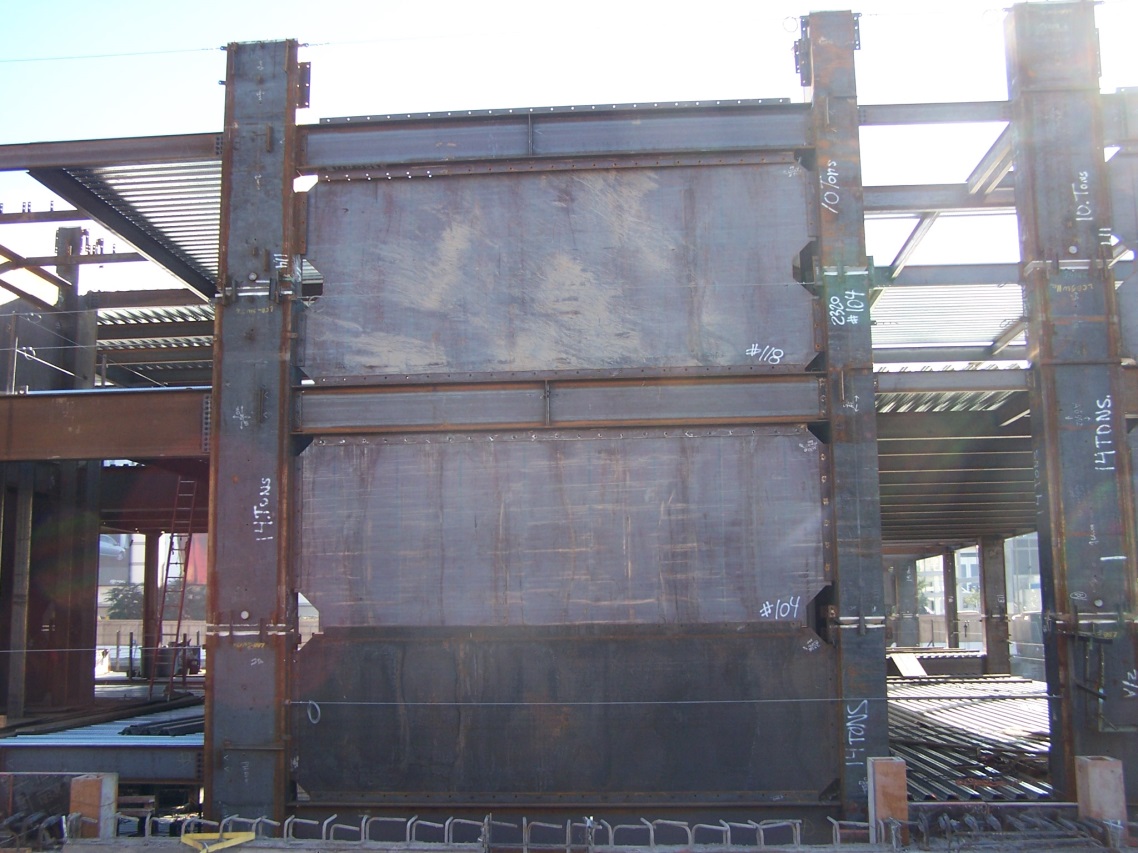 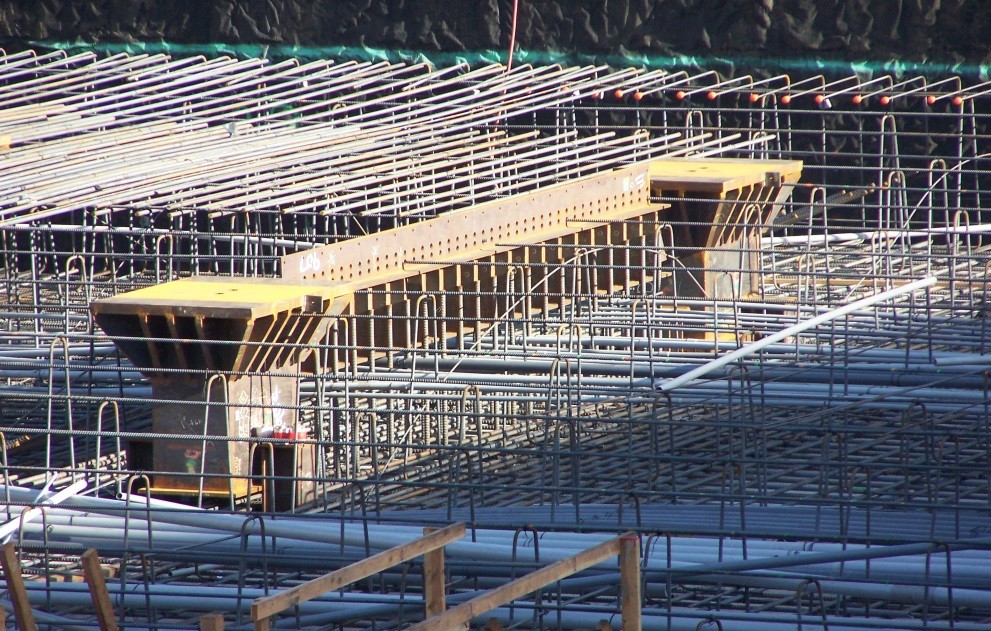 10
[Speaker Notes: The LA Live building in Los Angeles is 55 stories tall and employs SPSWs to resist earthquake loads.  The steel web plates were ¼ to 3/8 inch thick (compared to approximately 30 inch thick concrete walls that would be required to resist the same loads). Use of SPSWs instead of concrete shear walls resulted in 35% reduction of structural weight. Concrete filled box columns were used as vertical boundary elements. Outriggers at roof level and mid-height were used to control drifts, and employed buckling-restrained braces as fuse elements. A photo of the SPSW foundation reinforcement is also shown]
LA Live Building - Fabrication and Erection
Courtesy of  AISC
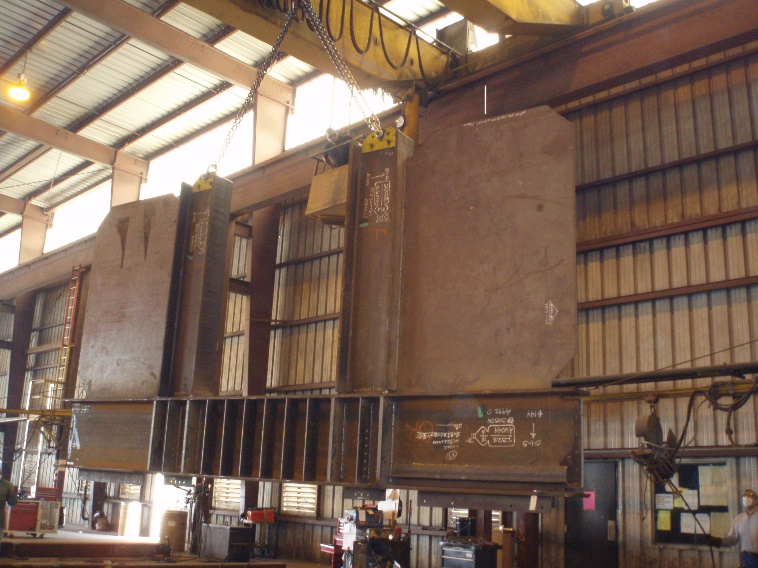 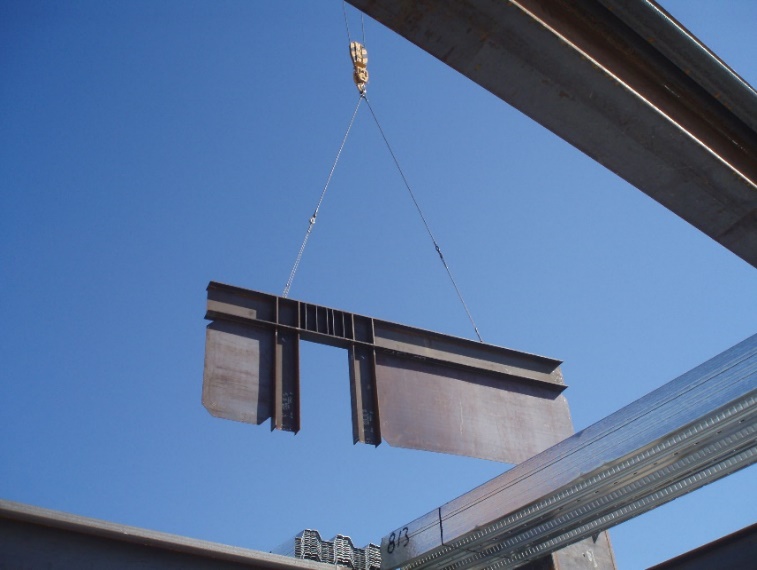 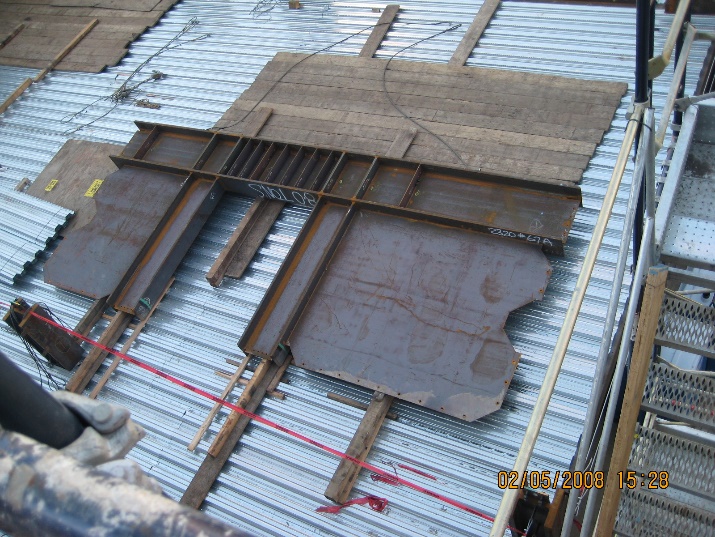 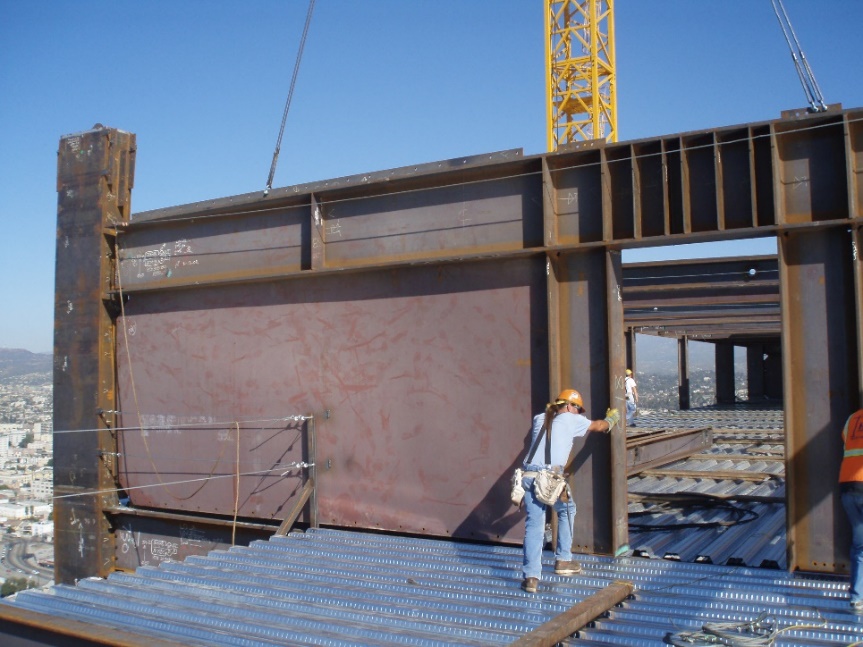 11
[Speaker Notes: Single-story wall panels were fabricated in the shop and transported to the site.]
Simplified Wall Analogy
12
[Speaker Notes: Traditional shearwall analysis:
Lateral force causes overturning, which is resisted by a couple of equal and opposite forces in the columns. Shear is resisted in the web, which delivers this force to the foundation.
This is similar to beam theory applied to a WF shape.]
Tension-Only Braced Frame Analogy
13
[Speaker Notes: Steel plate shear walls are in some ways analogous to a braced frame in which the braces are in tension. The slender web plate is subject to shear buckling at a low stress level, leaving the strength of the plate in tension to provide almost the entirety of the resistance. Some of the overturning is carried by the brace, so the tension force in the left-hand column is less than the compression force in the right-hand column. 

Frame members (beams and columns) are subject to high axial forces. In particular, the beams tend to have high compression forces to resist the horizontal component of the brace tension. This analogy is incomplete, as the web plate tension is distributed across a wide are, not just at the panel points of a vertical truss, and thus the framing members are subject to bending forces from the transverse loading.]
Plate-Girder Analogy
Not used in shear
Not used in shear
Not used in shear
Not used in shear
14
[Speaker Notes: Steel plate shear walls can also be likened to a plate girder. Tension-field action in the web plate provides the resistance to lateral forces. This analogy is incomplete, however, as the “flanges” of walls (the columns) have significant transverse stiffness, and the tension field can develop across the entire width of the wall.]
Plate-Girder Analogy
15
[Speaker Notes: Steel plate shear walls can also be likened to a plate girder. Tension-field action in the web plate provides the resistance to lateral forces. This analogy is incomplete, however, as the “flanges” of walls (the columns) have significant transverse stiffness, and the tension field can develop across the entire width of the wall.]
Diagonal tension in web plate
angle of inclination
lateral load
HBE
diagonal folds
α
tensile stresses
Web plate
VBE
HBE
16
[Speaker Notes: When the lateral load applied to the wall generates principal compressive stresses that exceed the compression strength of the plate, the plate buckles, generating fold lines in the plate perpendicular to these compressive stresses (and parallel to the principal tensile stresses). At this point, lateral loads are transferred through the plate by the principal tension stresses. This post-buckled behavior is typically referred to as “tension field action”. 
HBE = horizontal boundary element (beam).
VBE = vertical boundary element (column).]
Boundary Tension and Shear Stresses
(Pure Shear)
No principal stress this face
17
[Speaker Notes: In order to calculate the inward forces on the boundary element, the diagonal stress is decomposed on the vertical and horizontal interfaces. As the web is in pure tension, no shear exists on the diagonal planes parallel to the angle of stress. The assumptions of uniform, pure diagonal tension stress (with no compression or shear stress) can be converted into transverse tension and linear shear stress on the vertical and horizontal boundaries of the web plate.]
1
2
Boundary Tension and Shear Stresses
(Diagonal Tension)
σ1     =  σ cos2(α)
σ12   =  σ sin(α) cos(α)  = ½ σ sin(2α)   
σ22   =  σ sin2(α)
σ21   =  σ sin(α) cos(α)  = ½ σ sin(2α)
No stress this face
18
[Speaker Notes: In order to calculate the inward forces on the boundary element, the diagonal stress is decomposed on the vertical and horizontal interfaces. As the web is in pure tension, no shear exists on the diagonal planes parallel to the angle of stress. The assumptions of uniform, pure diagonal tension stress (with no compression or shear stress) can be converted into transverse tension and linear shear stress on the vertical and horizontal boundaries of the web plate.]
Angle, α
α is permitted to be taken as 45°
angle of inclination
lateral load
HBE
diagonal folds
α
tensile stresses
Web plate
VBE
HBE
19
[Speaker Notes: Previous editions of the Provisions provided an equation to determine the angle to be used in the strip model, derived considering the relative elastic flexibility of boundary elements surrounding a single panel, but that equation provided a disproportionatesense of accuracy and results that did not recognize the variations as a function of drift, geometry, and progressive inelasticity observed in actual behavior. 

Studies by Shishkin et al. (2005), Moghimi and Driver (2014a, 2014b), Webster et al. (2014), Fu et al. (2017), and Fu and Bruneau (2019) showed that the inclination angle used for the tension strips had little impact on the predicted ultimate strength of an SPSW for angles ranging from 40° to 45°; therefore, an angle of 45° is recommended.

REFERENCES
Shishkin, J.J., Driver, R.G., and Grondin, G.Y. (2005), “Analysis of Steel Plate Shear Walls Using the Modified Strip Model,” Structural Engineering Report No. 261, Department of Civil and Environmental Engineering, University of Alberta, Edmonton, Alberta.

Moghimi, H. and Driver, R.G. (2014a), “Performance-Based Capacity Design of Steel Plate Shear Walls. I: Development Principles,” Journal of Structural Engineering, ASCE, Vol. 140, No. 12, pp. 04014097-1–04014097-12.

Moghimi, H. and Driver, R.G. (2014b), “Performance-Based Capacity Design of Steel Plate Shear Walls. II: Design Provisions,” Journal of Structural Engineering, ASCE, Vol. 140, No. 12, pp. 04014098-1–04014098-14.

Webster, D.J., Berman, J.W., and Lowes, L.N. (2014), “Experimental Investigation of SPSW Web Plate Stress Field Development and Vertical Boundary Element Demand,” Journal of Structural Engineering, ASCE, Vol. 140, No. 6, pp. 04014011-1–04014011-11.

Fu, Y. and Bruneau, M. (2019), “Complementary Evaluation of Diagonal Tension Field Inclination Angle in Steel Plate Shear Walls,” Engineering Journal, AISC, Vol. 56, No. 1, pp. 47–61.

Fu, Y., Wang, F., and Bruneau, M. (2017), “Diagonal Tension Field Inclination Angle in Steel Plate Shear Walls,” Journal of Structural Engineering, ASCE, Vol.  143, No.  7, pp. 04017058-1–04017058-14.]
Mechanics of Slender Web Plates
F
F
20
[Speaker Notes: To examine the mechanics of steel plate shear walls, we can look at a single-story subject to lateral forces (applied equally from each side).]
Internal Forces
F + PHBE (VBE)
F – PHBE (VBE)
RyFytw
VHBE
VHBE
F – PHBE (VBE)
F + PHBE (VBE)
RyFytw
F
F
RyFytw
RyFytw
RyFytw
RyFytw
VVBE
VVBE
RyFytw
PVBE
PVBE
21
[Speaker Notes: Uniform stress is assumed in the web (the expected material stress for seismic design). This stress is at a uniform angle.
This web plate pulls inward on the surrounding beam (HBE, horizontal boundary element) and columns (VBE, vertical boundary elements) (and foundation).
The force on the beam acts downward and to the left. The downward component causes a shear reaction at either end of the beam. (Vhbe)
The shear reactions act on the columns. On the compression side, the shear reaction acts in the same direction as the vertical component of the diagonal force from the web plate, resulting in a large vertical reaction at the base of the column. (Pvbe)
On the tension side, the shear reaction acts in the opposite direction from that of the vertical component of the diagonal force from the web plate, resulting in a smaller vertical reaction at the base of the column. (Pvbe)
The horizontal component of the diagonal force from the web plate acts on the column, causing a shear reaction at the bottom (Vvbe). At the top of the tension column, the reaction of the column against the beam is the sum of the applied collector force and this shear reaction. This force applies compression to the beam. (F+Phbe(vbe))
At the compression column, the reaction of the column against the beam is the difference between the applied collector force and this shear reaction. This force applies tension to the beam. (F-Phbe(vbe))]
Reactions
F
F
VVBE
VVBE
RyFytw
PVBE (right)
PVBE (left)
22
[Speaker Notes: The resulting reactions are:
Large compression column axial reaction; smaller tension axial reaction.
Much of the tension is resisted by the web-plate tension.
Column horizontal reactions in opposite directions.]
Multi-Story Internal Forces
VHBE
VHBE
RyFytw
F
F
PHBE (VBE) – F
PHBE (VBE)  + F
RyFytw
23
[Speaker Notes: For multi-story steel-plate shear walls at levels other than the top, the inward forces acting on the columns from the web-plate tension stress tend to put the beams in compression; these forces tend to outweigh the collector forces at any given level. Here the portion of column that imposes inward forces on the beam is shown.
Both connection forces tend to apply compression to the beam.]
Expected Yield Mode
Development of tension diagonals
Frame flexure
Shear buckling
24
[Speaker Notes: In the non-linear range, slender-web shear walls experience elastic shear buckling at low drifts. The strength realized in compression is negligible. Shear buckling is followed by development of a tension field anchored by the beams and columns (causing inward flexure). Also, as beams and columns are rigidly connected, they experience additional flexure.]
Buckling of steel plate shear wall web plate
1.82% Drift
Courtesy of Berman and Bruneau
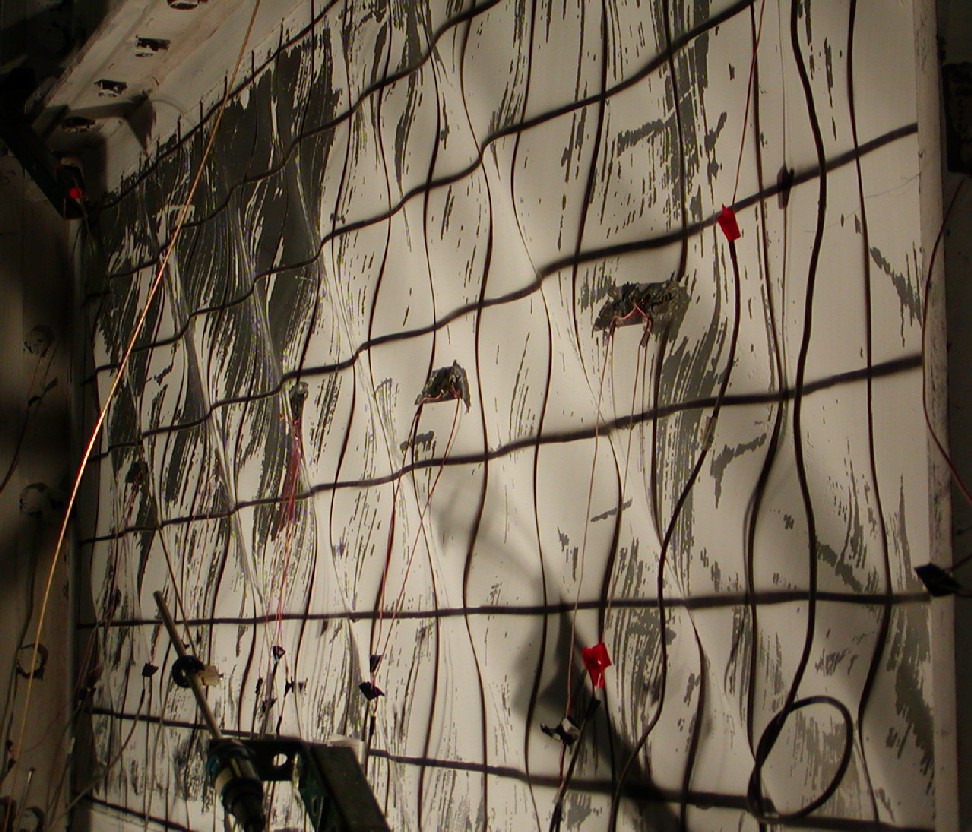 25
[Speaker Notes: A SPSW test specimen utilizing a light-gauge infill (thickness of 0.0396 in. The specimen used W12x96 columns and W12x86 beams. This test was performed using quasi-static cyclic loading conforming to the recommended loading protocol of ATC 24. This specimen reached a ductility ratio of 12 and drift of 3.7%, and the infill was found to provide approximately 90% of the initial stiffness of the system.]
Expected Yield Mode
“Flexural” mode: Axial yield at base
Multi-story shear mode
26
[Speaker Notes: The ideal yield mechanism of a multi-story steel-plate shear wall is the yielding of web plates at every level, in conjunction with the formation of plastic hinges in the beams at each level.

This is unlike concrete shear walls, where the design generally favors a single flexural hinge at the base instead of shear yielding. Such behavior is not acceptable for steel plate shear walls, as the hinge would form by compression failure (due in part to the internal mechanics discussed earlier), and there is no ability in the web to resist vertical loads.]
Testing of a multi-story steel plate shear wall
Courtesy of Behbahanifard
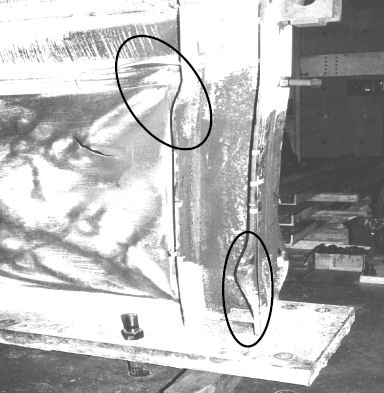 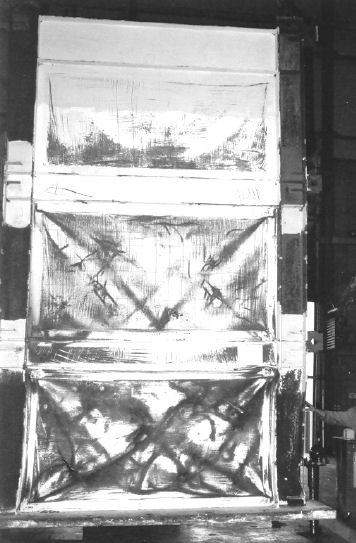 27
[Speaker Notes: Observation of the specimen following the test revealed minimal whitewash flaking in the beam-column connections, leading the researchers to conclude that most of the energy dissipation was done through the yielding of the plates. (The damaged first floor was removed after the initial testing and the specimen retested as a three-story frame).
(Behbahanifard et al. 2003) 

Reference: 
Behbahanifard, M., Gilbert, R., Grondin, Y., and Elwi, A.E. (2003) Experimental and Numerical Investigation of Steel Plate Shear Walls, Department of Civil and Environmental Engineering, University of Alberta, Edmonton.]
h
L
Inward Flexure of Boundary Elements
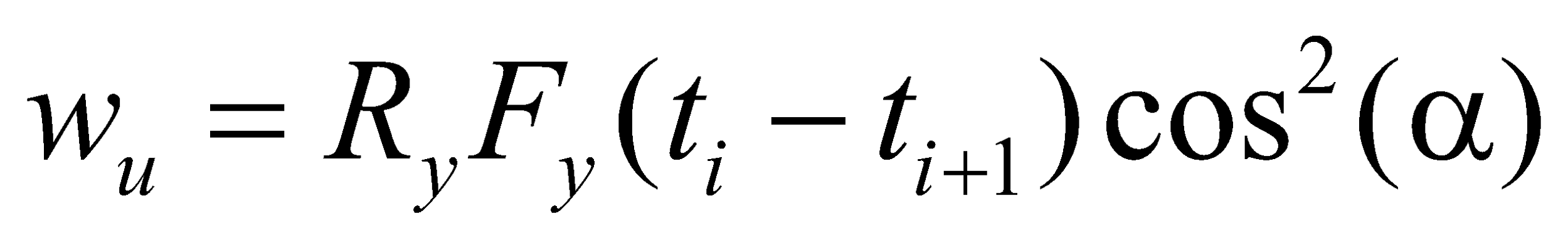 28
[Speaker Notes: As mentioned before, the inward forces on the beams and columns cause significant flexure.
Columns are required to have a minimum stiffness to reduce variations of strain in the web plate, which tends to have more flexible anchorage at the column mid height. Flexible columns will not be able to develop the full web-plate strength.

Beams are required to have adequate stiffness to develop full yielding in the web plates at the design drift. The beam moment of inertia, Ib, should not less than 0.0031L4/h times the difference in web plate thicknesses above and below the beam.]
Inward flexure of SPSW beams and columns
Courtesy of Carlos Ventura, University of British Columbia, Vancouver, Canada
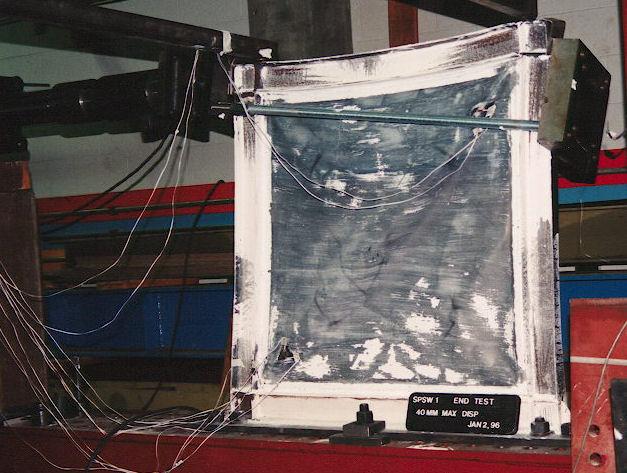 29
[Speaker Notes: Note the hourglass shape that the wall takes after several cycles of inelasticity.]
Effect of beam flexibility in long SPSWs
30
[Speaker Notes: In the extreme, long panels have very uneven web-plate tension. This study by Bruneau and Bhagwagar illustrates that, theoretically, with infinitely elastic beam/columns, undesirable behavior could be developed in SPSW having high width-to-height aspect ratio of the panel and low stiffness to the boundary elements. In one such theoretical case, truss members 1 to 8 are in compression as a result of the beam and column deflections induced by the other strips in tension. In this case, the entire tension field is taken by the last four truss members (and behavior would be worse if the bottom beam were also free to deflect). While this extreme example is not practical, it illustrates that the infill plate yields progressively across its width, as a function of the stiffness of its surrounding beams and columns; simultaneous yielding across the entire infill plate width would require rigid columns and beams as well as pin beam-to-column connections.]
Effect of in-span hinging of the beam
Courtesy of Ronnie Purba and Michel Bruneau
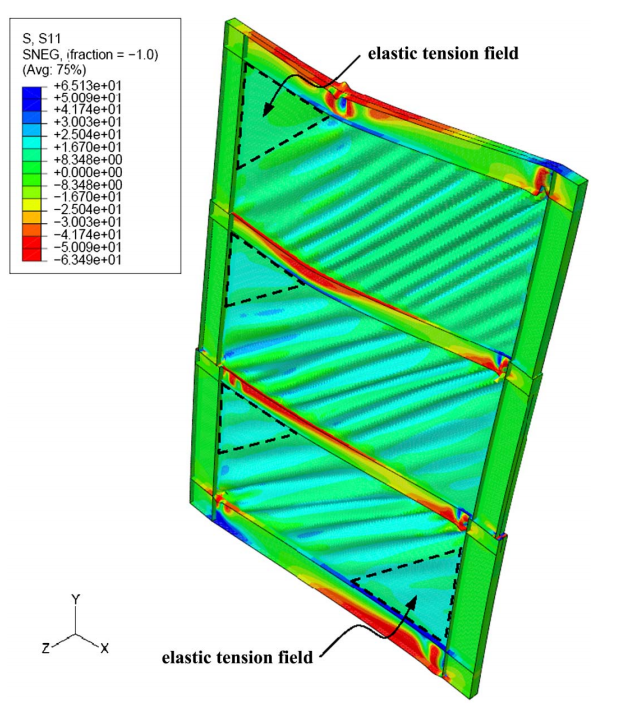 31
[Speaker Notes: Experimental and numerical studies by Purba and Bruneau showed that in-span hinging of the beams (caused by the flexural demands of the inward web plate forces) can cause excessive vertical deflections in the beams. These large deflections, much like the previous example of the flexible elastic beams, leads to partial yielding of the web plate, ultimately reducing the total lateral load resisting capacity. These findings suggest that development of in-span beam hinges should be avoided in design.]
Vertical Struts
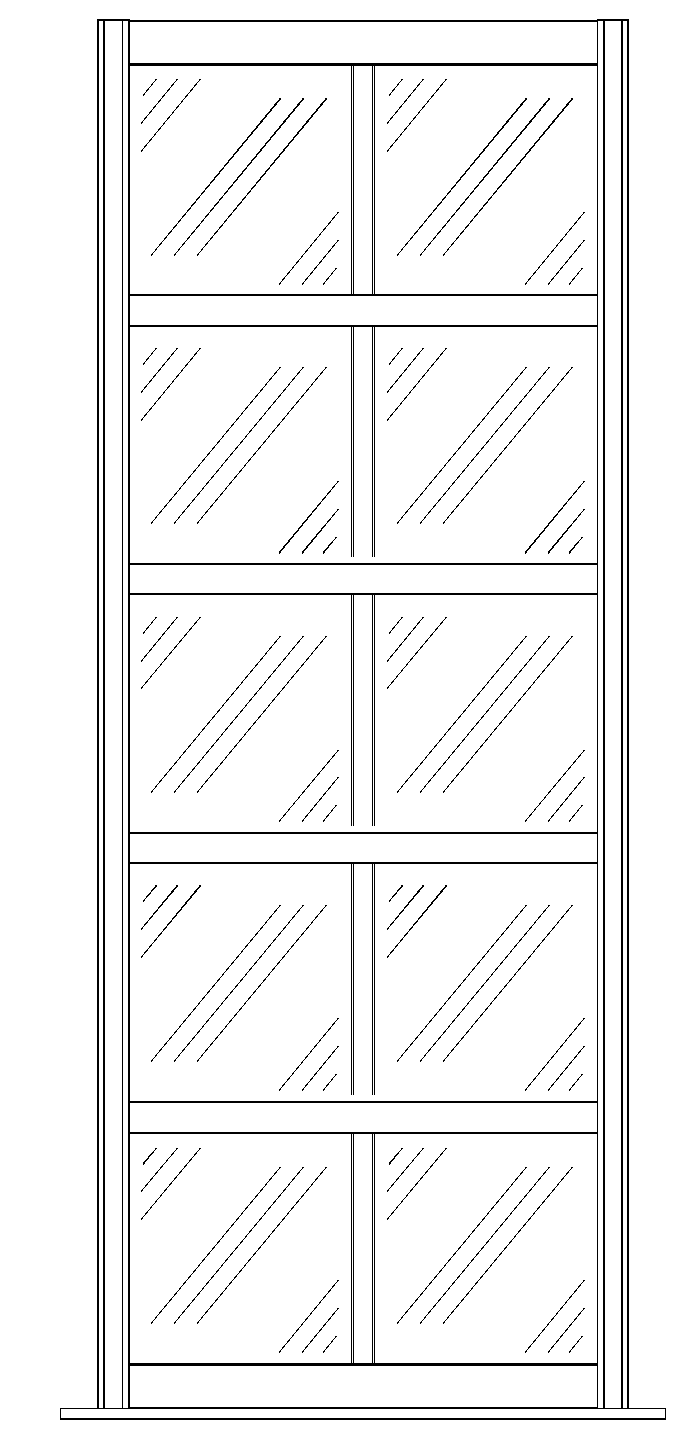 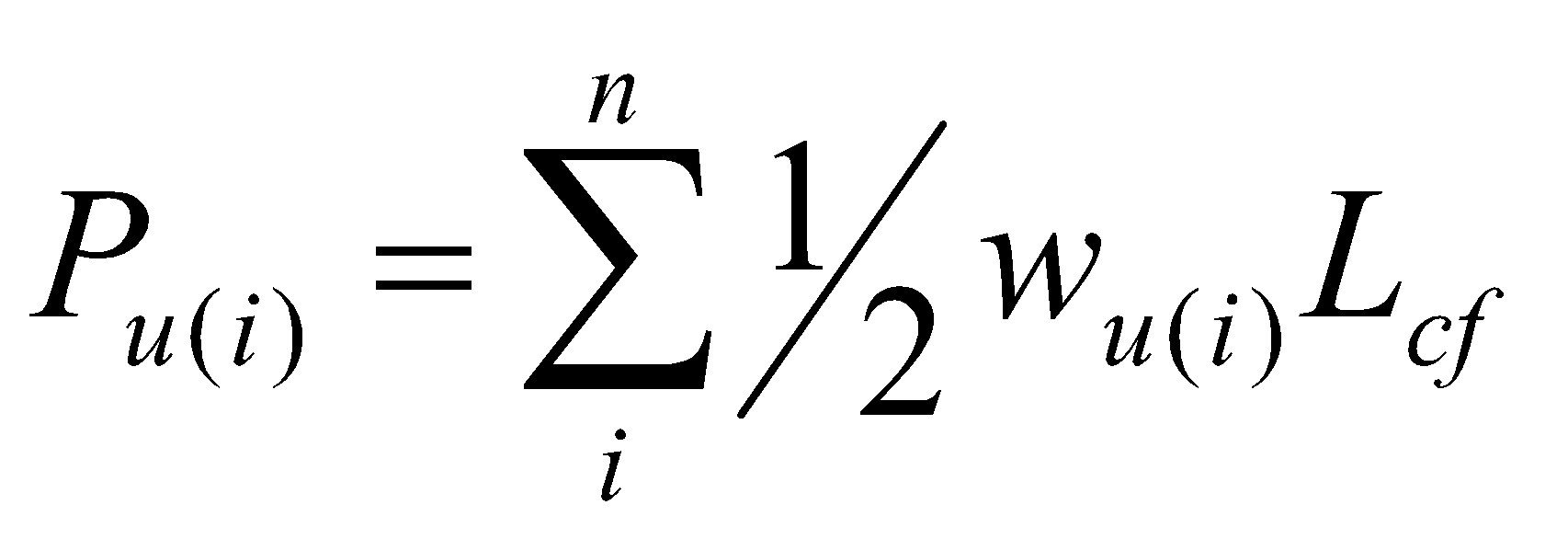 32
[Speaker Notes: A series of vertical struts may also be added. These struts are designed assuming that every web plate is at its expected yield stress, transmitting the upward force on the foundation to the beams above, canceling out at the top beam.
This configuration provides a natural splice location for web plates. Typically a maximum width of plate is 8 feet, so a vertical or horizontal splice is to be expected.]
Horizontal Strut
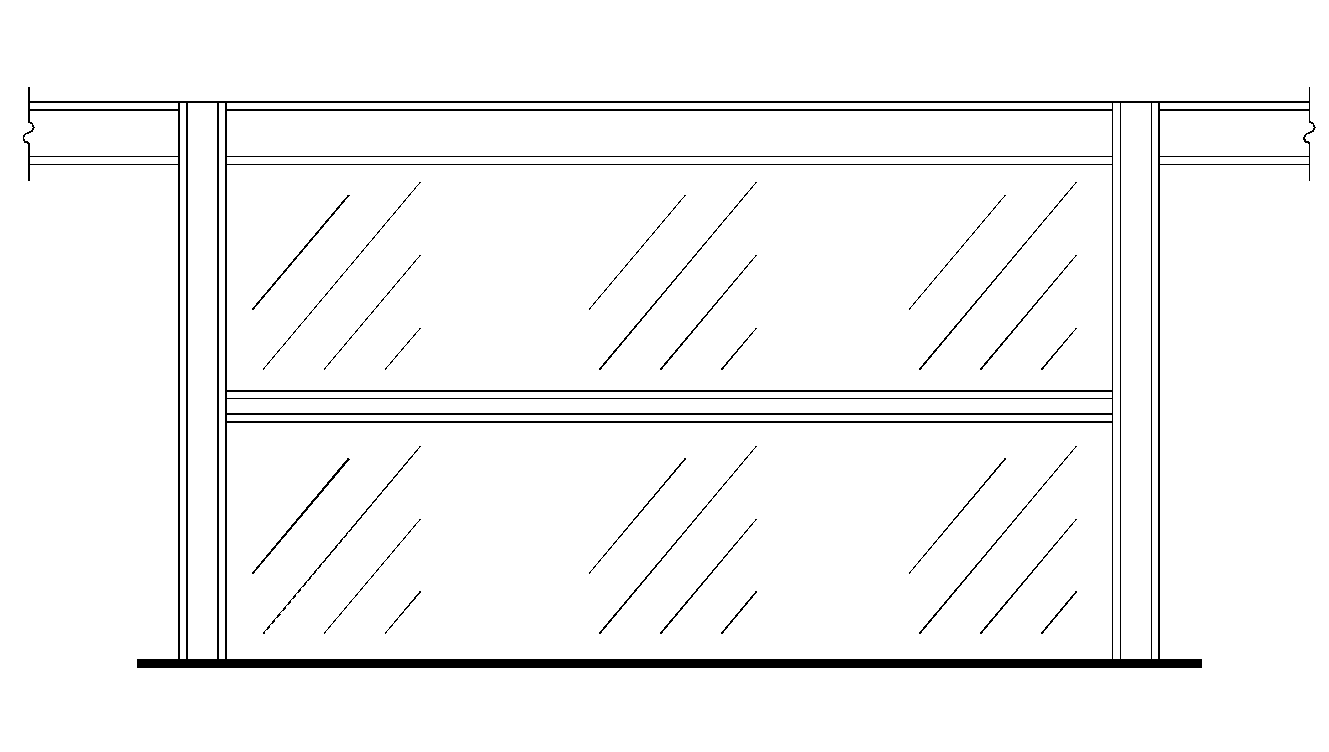 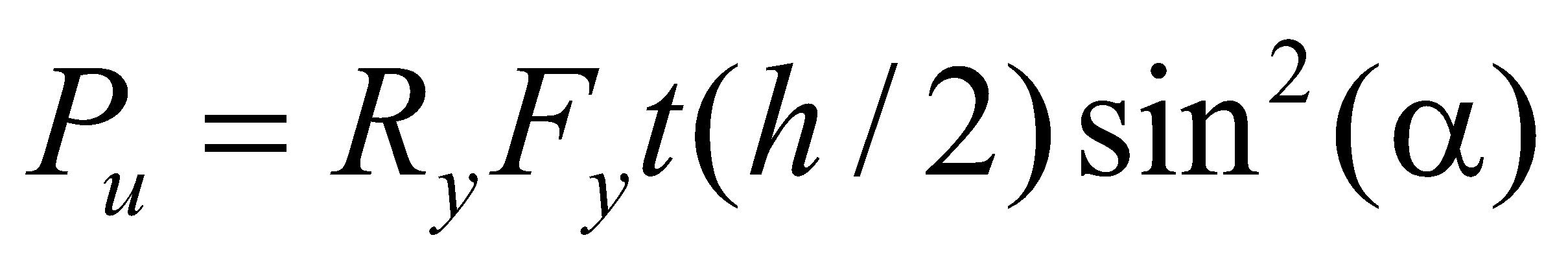 33
[Speaker Notes: To resist this inward force on the columns, a horizontal strut may be added, thus reducing the flexural span of the column. The axial force is due to the inward component of the plate force on the columns.]
Flexural Forces
34
[Speaker Notes: SPSW are required to include a rigid frame. Thus the inward forces on boundary elements cause not only flexure in the span, but fixed-end reactions at the connections.]
Frame Behavior
35
[Speaker Notes: SPSW are required to include a rigid frame. Thus moment-frame flexural forces are generated in boundary elements.]
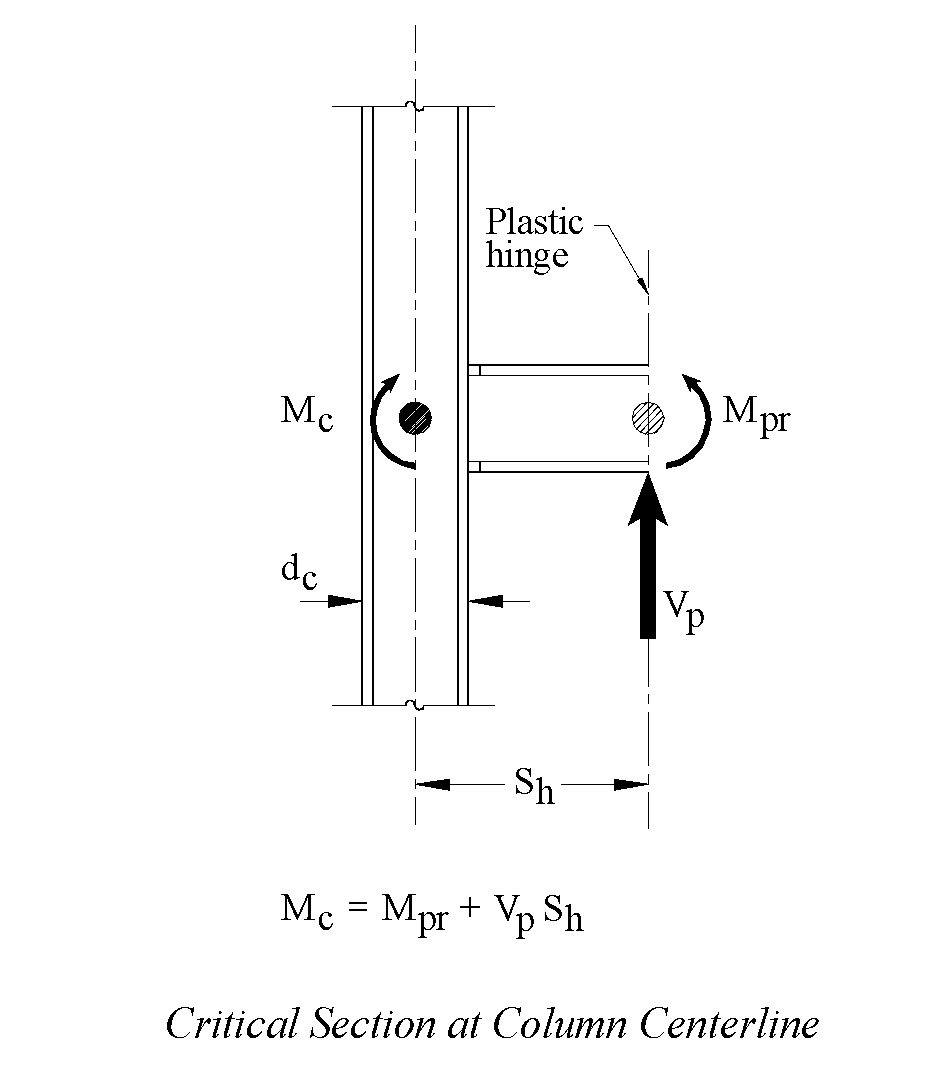 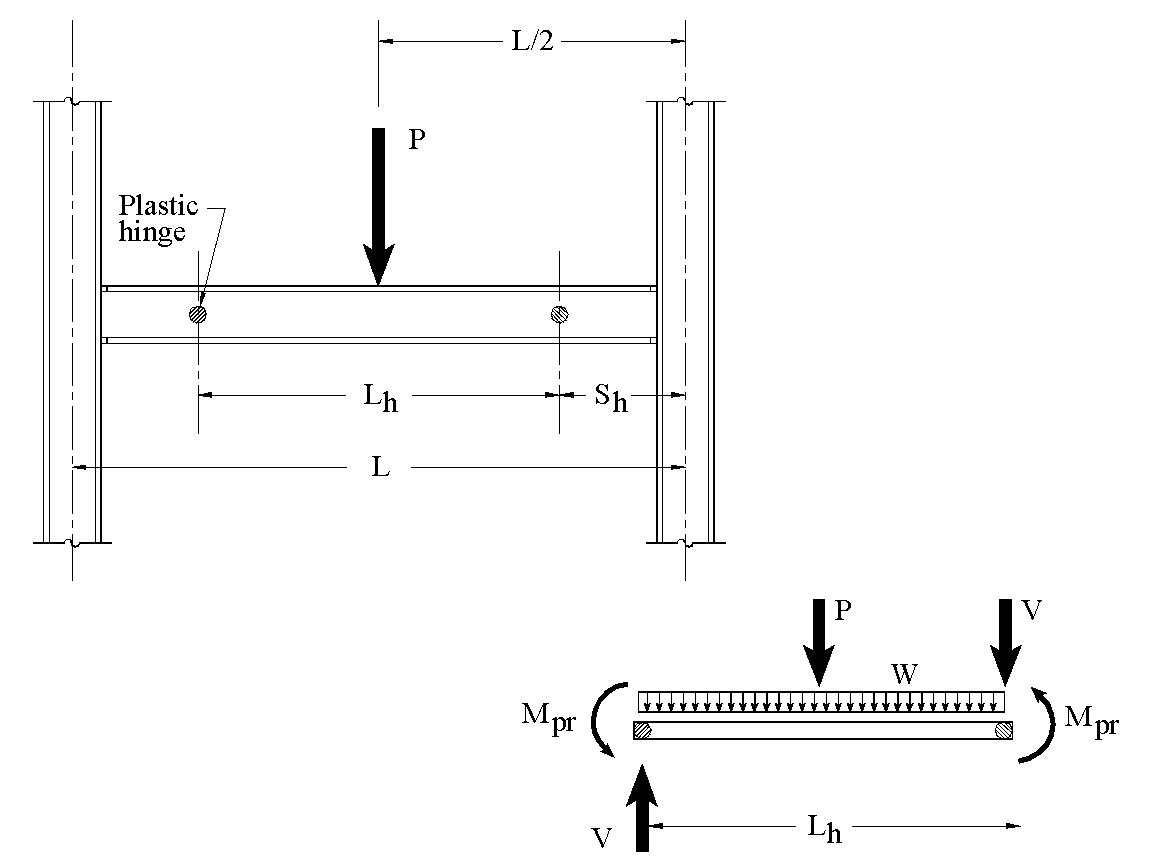 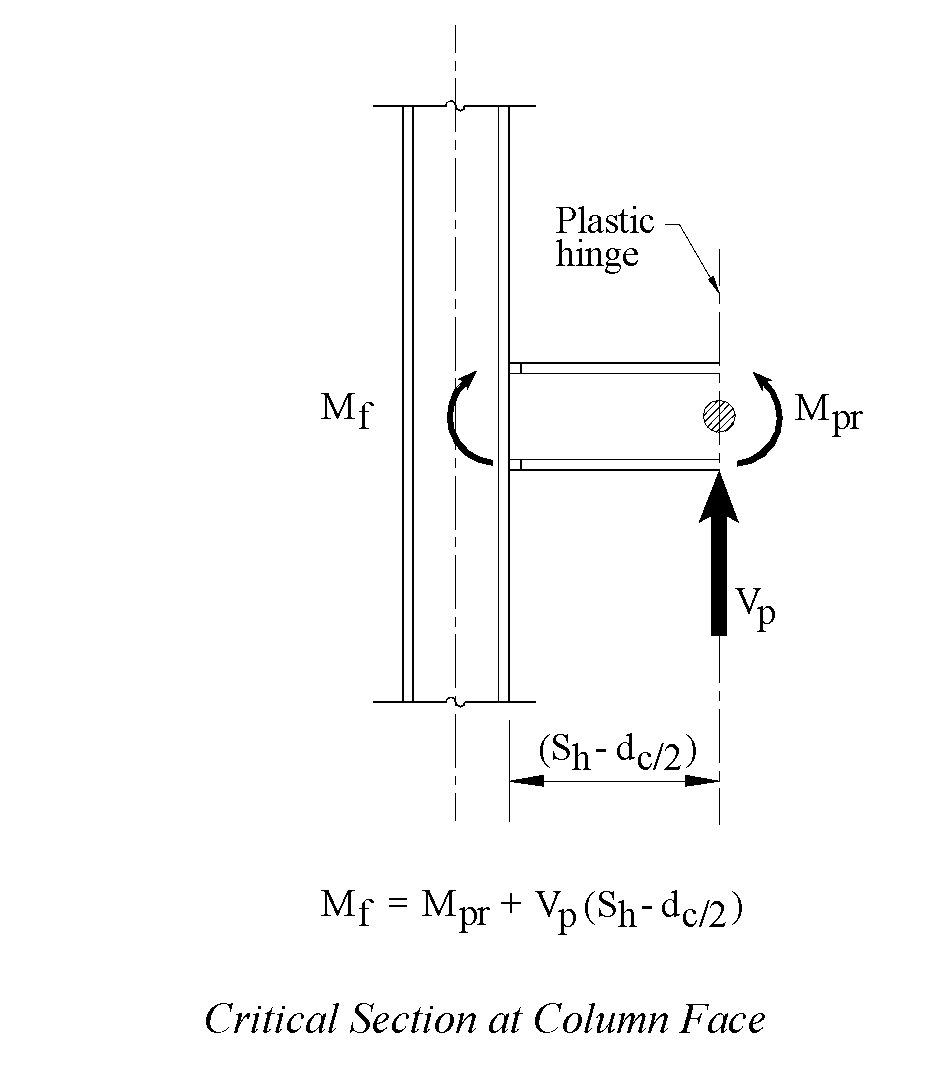 Frame Behavior
36
[Speaker Notes: Moment-frame behavior can be analyzed using conventional methods (such as described in FEMA 350). Probable moment strength is calculated at the expected plastic hinge location, and projected to the column centerline (for strong-column/weak-beam checks), or to the column face (for calculation of panel-zone shear).]
Tension-Strip Model
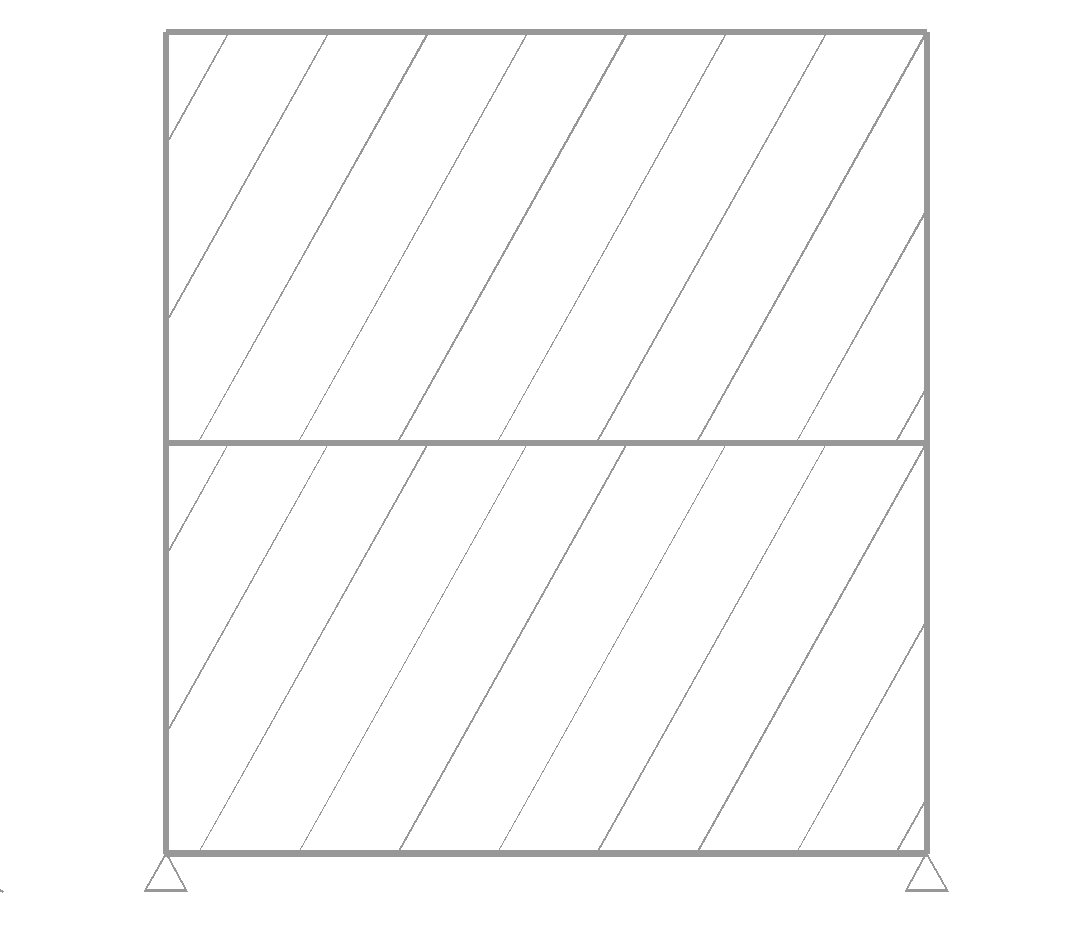 Calculate angle α
Use average of all stories (unless there is a wide range)
Divide plate into sufficient number of strips (10)
Calculate strip area
Locate intersection points
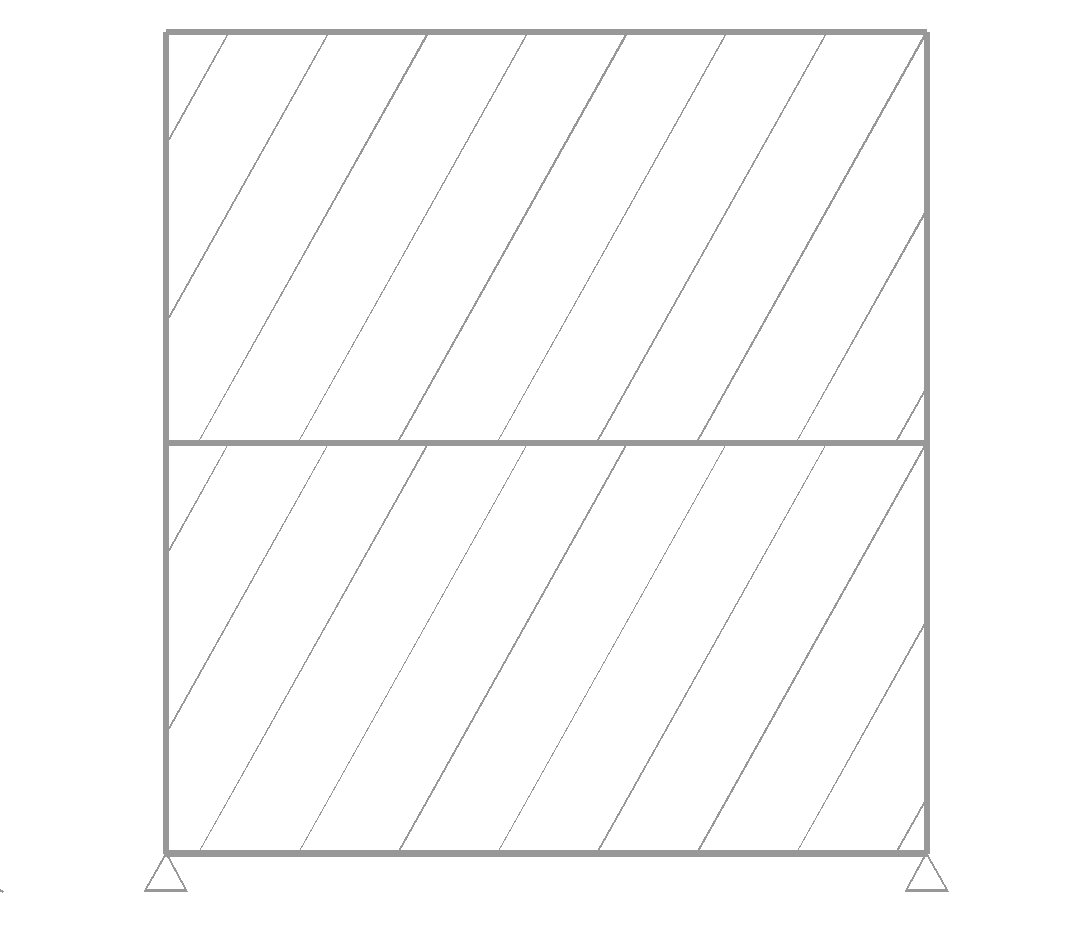 37
[Speaker Notes: This model is the most commonly used.]
Strips models
Retrofit project using steel plate shear walls
Courtesy of Jay Love, Degenkolb Engineers
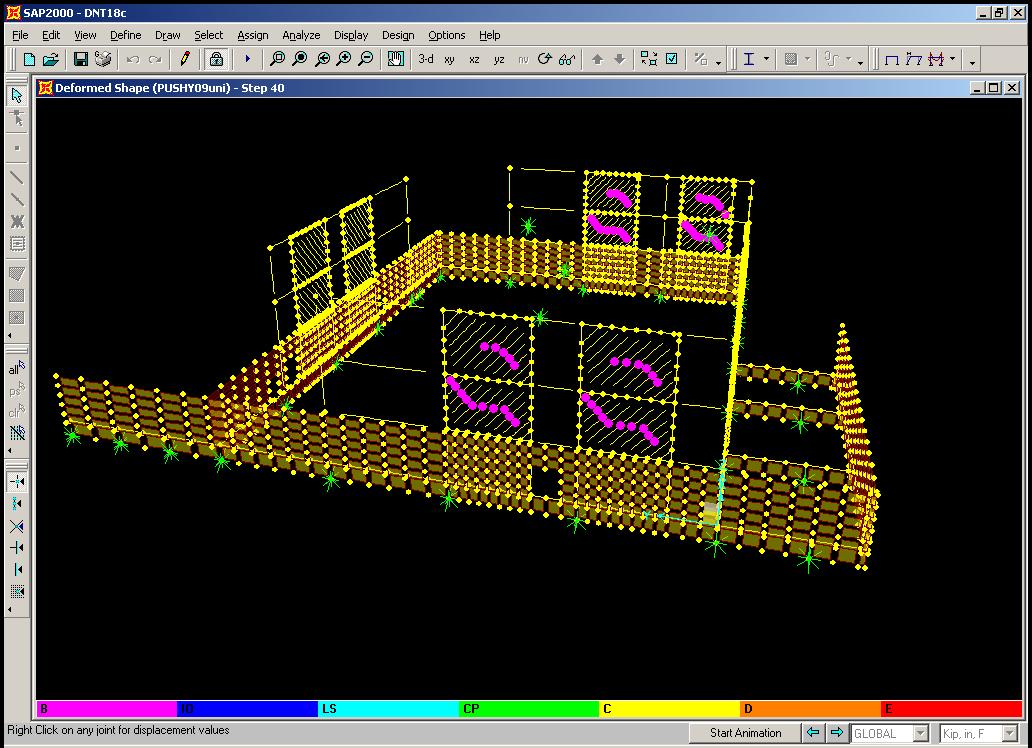 38
[Speaker Notes: Nonlinear truss elements can be used in a strip model.
In this example SPSW has been for the strengthening of a moment resisting frame damaged by the 1994 Northridge Earthquake. The existing steel moment frame columns and girders were used to provide the vertical and horizontal boundary elements of the SPSW panels. The design was validated by both nonlinear static pushover methods using the FEMA 356 target displacement method to estimate rooftop displacements.  The nonlinear pushover model consisted of unidirectional equivalent diagonal “strips” to model the tensile field behavior of shear panel and the force transfers in the boundary elements.  This analysis was further validated by nonlinear time history analysis using tension-only diagonal strips in both directions to model the tensile field behavior in both directions during the time history responses. 
The SPSW system provided significant stiffness to the original moment frame and did not take up as much space as a comparable concrete shear wall or steel braced frame.  The concept also allowed to keep the building occupied during construction.]
Progression of yielding across strips
39
[Speaker Notes: Yielding of the web plate takes place gradually over the width of the plate, beginning near the beam-column connections and spreading inward. Significant drift must take place before the entire web plate is yielded, especially where beams are flexible and are not stiffened by tension from a web plate above.]
Orthotropic Plate Model
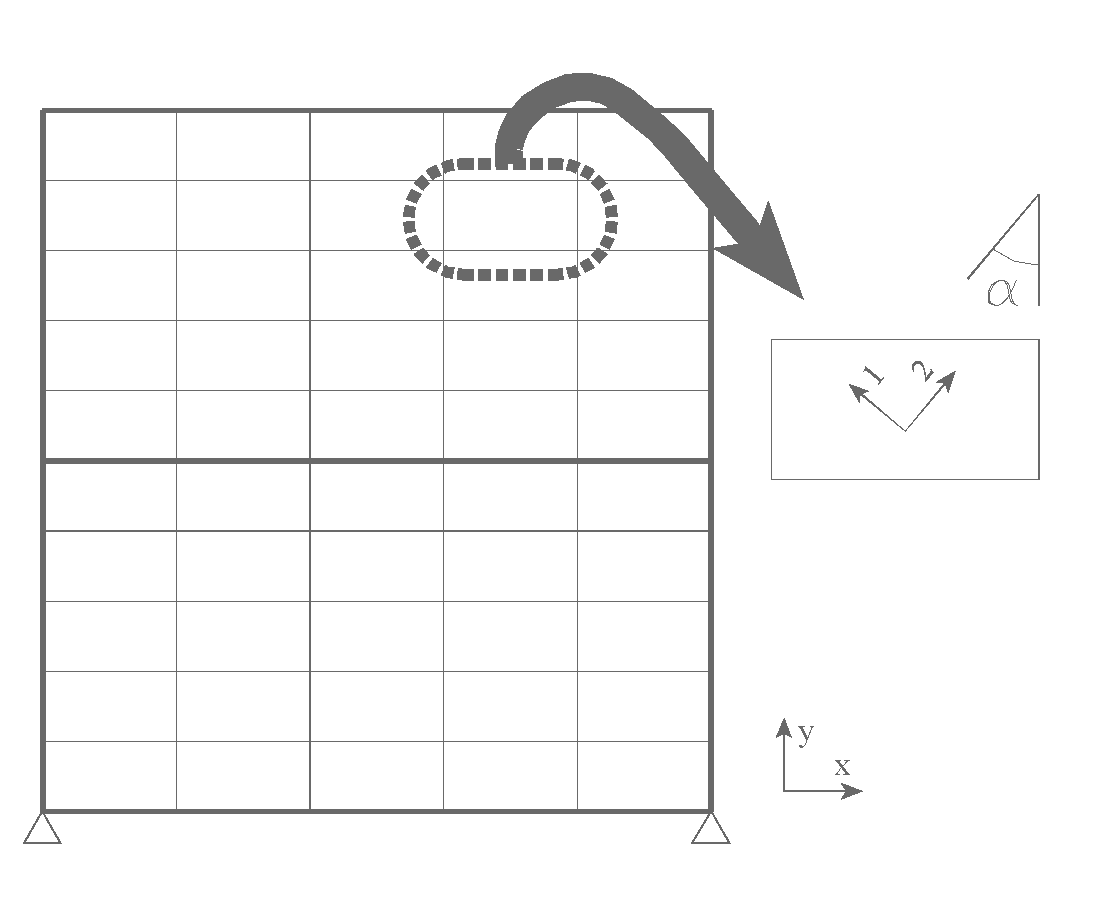 Rotate local axes to α
Model diagonal tension behavior
Set modulus of elasticity in tension direction to 29,000 ksi
Remove plate diagonal compression resistance from model
Set modulus of elasticity in compression direction to 0 ksi
Remove plate overturning resistance from model
Set shear modulus to 0 ksi
Calculate angle α 
Use average of all stories (unless there is a wide range)
Divide plate into sufficient number of elements (16)
E2    =  E
E1   =  0   
G12  =  0
40
[Speaker Notes: This method requires software with orthotropic membrane elements. The capability of setting the shear modulus to zero is important for taller walls and flanged walls (i.e., tube systems).]
Proposed blast- and impact-resistant air traffic control towers using steel plate shear walls
Courtesy of John Pao, BPA Group, Structural Engineers, Bellevue, Washington
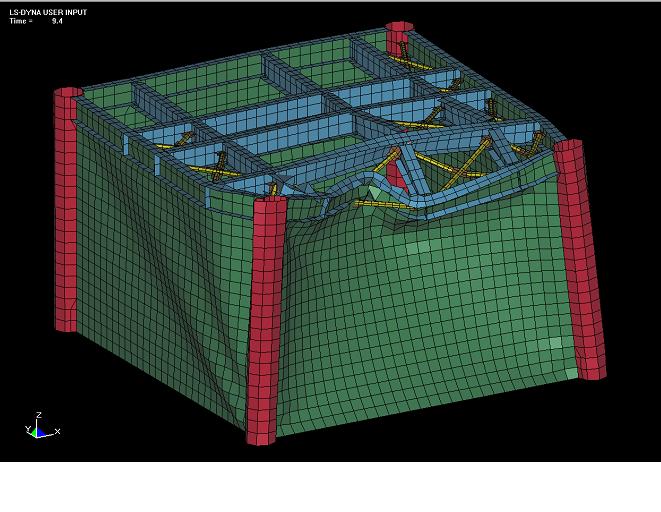 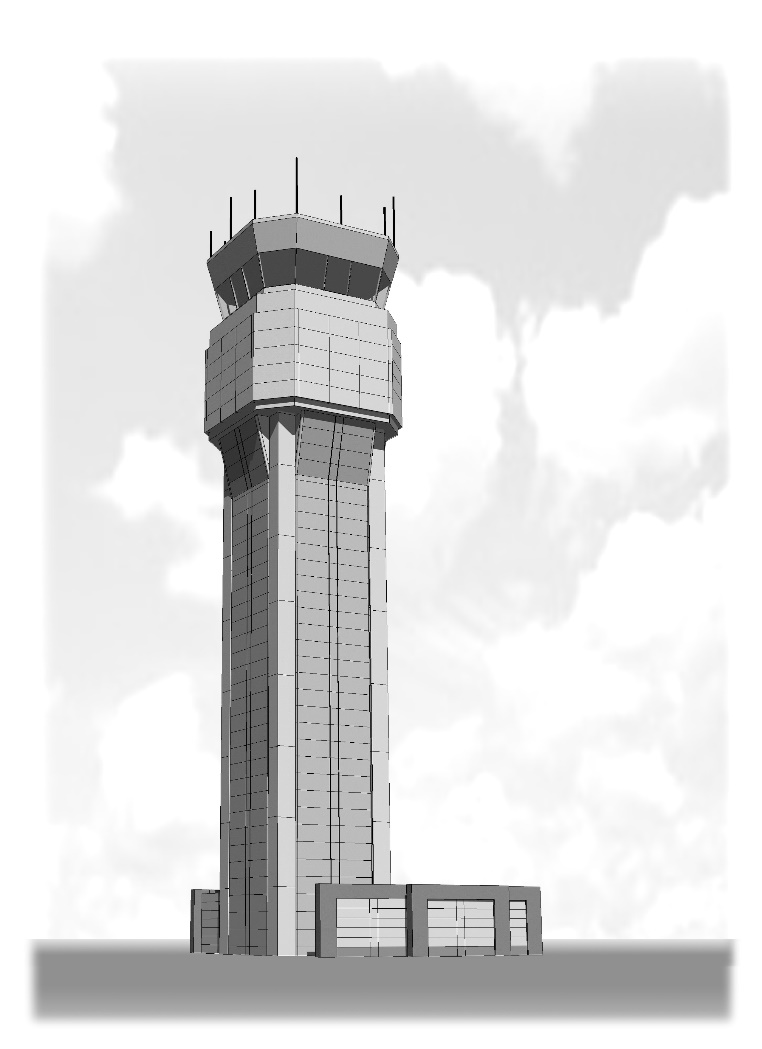 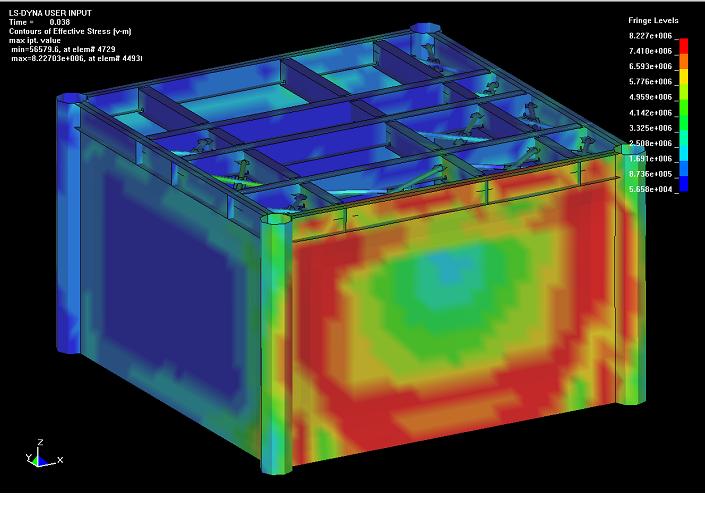 41
[Speaker Notes: Elevation; 
 deflected shape, and; 
 effective stress contours from finite element analysis]
HBE Design Axial Forces
RyFyti+1
PHBE(VBE) - PHBE(web)
PHBE(VBE) + PHBE(web)
RyFyti
42
[Speaker Notes: Beam axial forces are due to inward forces on the columns, and differential tension between the web plate above and below.]
HBE to VBE Design Axial Forces
RyFyti+1
RyFyti
Ru(horiz)	≥	PHBE(VBE) + Ωo Pcollector
Ru(horiz)	 ≥ 	PHBE(VBE) + PHBE(web)
43
[Speaker Notes: More axial force may be delivered at a given story than that derived based on the assumption of every web plate yielding simultaneously. Maximum collector forces from diaphragm analysis should also be considered.]
HBE Design Flexural Forces
RyFyti+1
VHBE(web)
VHBE(web)
Mpr
VHBE(MF)
VHBE(MF)
RyFyti
Mpr
(at midspan)
44
[Speaker Notes: For midspan beam moment, plastic hinges are assumed at each end of the beam, so a simple-span moment is calculated. 
There is no required moment strength at the ends of the beam.
Beam seismic shear is due to both web-plate yielding and beam plastic hinging. At the compression-column side, the two are additive.
Mpr is based on the beam expected strength, reduced by the axial force present.]
VBE Design Axial Forces
PVBE(i+1)
PVBE(i+1)
PVBE(HBE)
PVBE(HBE)
RyFyti
RyFyti
PVBE(HBE)
PVBE(HBE)
PVBE(i)
PVBE(i)
45
[Speaker Notes: For VBE axial forces, a capacity design may be employed, or the force from levels above may be approximated in some fashion, such as by use of the overstrength factor.
Note that on the tension column side the beam reaction due to web-plate tension reduces the axial force in the column. For the tension column, capacity design tends to result in lower forces than approximate methods.]
Story
Approximations of Column Axial Force
0
Tension                      Compression
Capacity Design (CAP)
Combined Linear Elastic and Capacity Design (LE+CD)
Indirect Capacity Design (ICD)
Push-Over Analysis (POA)
46
[Speaker Notes: CAP is full capacity design. Note the tension forces are much lower than compression.
LE + CD uses the capacity of a single level plus the amplified axial forces of the level above.
ICD is used in the Canadian code. It amplifies all levels by the overstrength of the first level, reducing the overturning moment linearly.
POA (push-over analysis) tracks column axial forces as the frame displaces. The maximum column forces may be lower than in a full capacity design if the web plate does not fully yield at the maximum expected drift, which is often calculated using methods such as FEMA 356.]
VBE Design Axial Forces
Mpr
Mpr
RyFyti
RyFyti
Mpr
Mpr
47
[Speaker Notes: For VBE axial forces, a capacity design may be employed, or the force from levels above may be approximated in some fashion, such as by use of the overstrength factor.
Note that on the tension column side the beam reaction due to web-plate tension reduces the axial force in the column. For the tension column, capacity design tends to result in lower forces than approximate methods.]
Flexural Strength
In the presence of high axial force
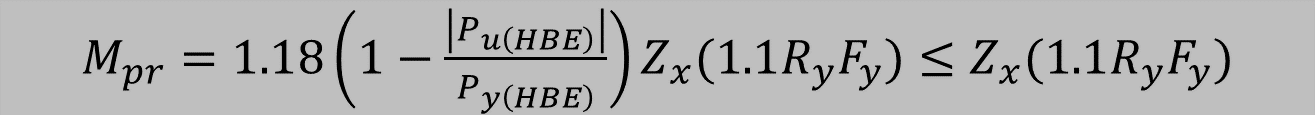 48
[Speaker Notes: The HBE are subject to high axial force. Therefore, the moments that they can impose on the VBE are reduced. This also reduces the beam shear due to flexural hinging. The reduced plastic capacity due to the presence of axial loads can be estimated using this equation.]
More exact column analysis
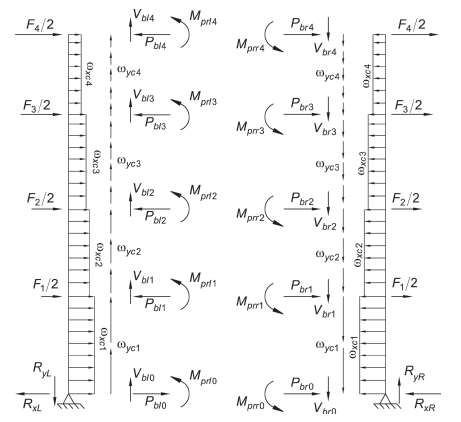 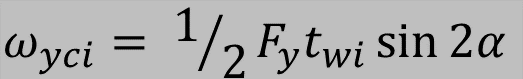 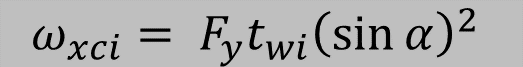 49
[Speaker Notes: A column may be designed from the free-body diagram of a member with web-plate and beam-hinging loads applied. The applied lateral seismic loads, Fi, can be determined from consideration of the plastic collapse mechanism (Berman and Bruneau, 2008).  

Reference:
Berman, J.W., and Bruneau, M. (2008) “Capacity design of vertical boundary elements in steel plate shear walls,” AISC, Engineering Journal, first quarter 57-71.]
Irregular wall configurations
To reduce overturning forces on columns
50
[Speaker Notes: This approach is problematic due to the irregularities introduced. Inelastic drift may be concentrated, and the transfer forces may be very difficult to detail.]
Outrigger and Coupling Beams
Used  to reduce overturning forces on columns
51
[Speaker Notes: Outrigger beams and coupler beams can greatly reduce column axial forces, and can significantly stiffen the frame. Research by Borello and Fahnestock (2013) showed significant steel weight savings when two SPSW wall piers are coupled compared to when they are considered individual piers.]
Strong Column / Weak Beam
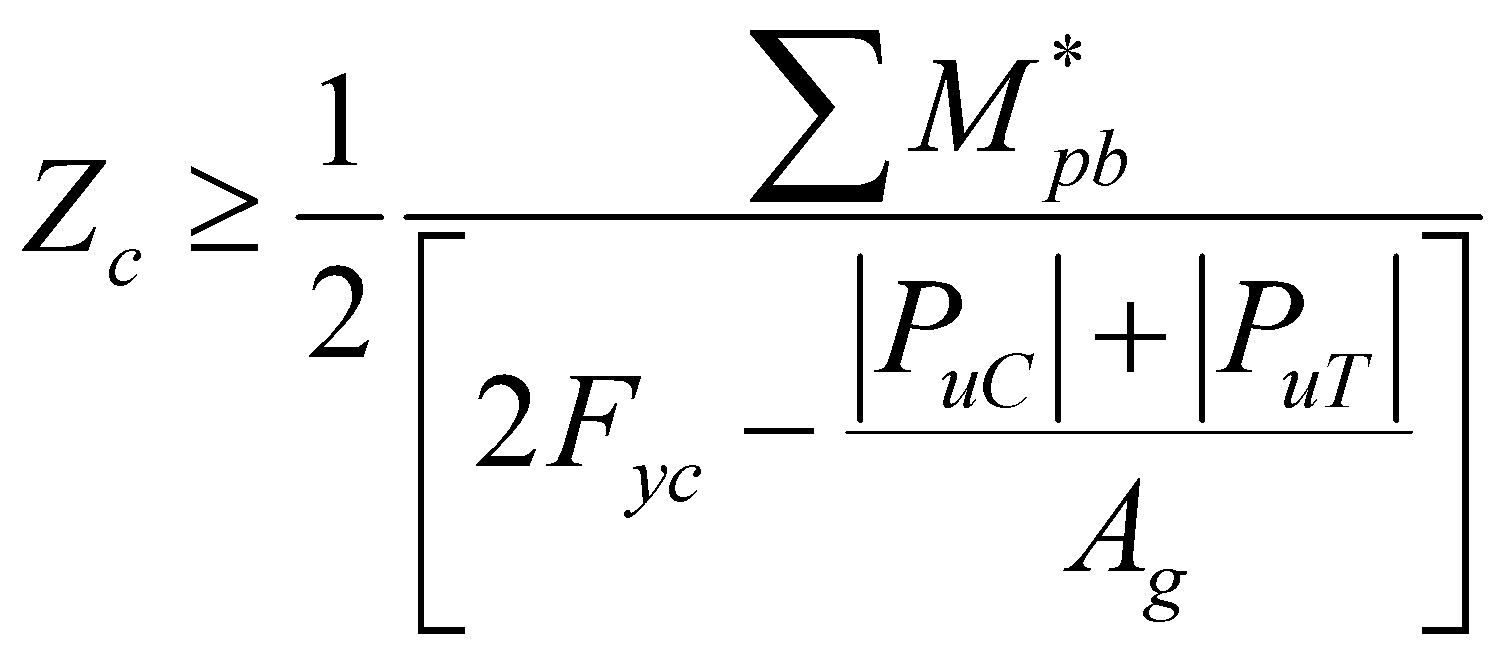 52
[Speaker Notes: To form a story mechanism, both the tension and the compression column must hinge. The tension column has a great deal of extra strength due to the lesser axial force. Thus the sum of the moments acting on both columns is compared to the sum of the column flexural strength, reduced considering the different axial forces.

The equation shown is the strong column-weak beam equations from the Provisions Section E3.4a, rearranged to solve for the required column plastic modulus. The column plastic capacity is reduced here considering the average of the required axial strength in tension and compression.]
2022 AISC Seismic Provisions
Section F5. Special Plate Shear Walls (SPSW)
F5.1	Scope
F5.2	Basis of Design
F5.3	Analysis
F5.4	System Requirements
F5.5	Members
F5.6	Connections
F5.7	Perforated Webs
53
[Speaker Notes: These are the AISC 341 provisions specifically addressing SPSW. They are described in greater detail in the following slides.]
AISC Seismic Provisions - SPSW
Basis of Design
F5.2 Basis of Design
Significant inelastic strain expected in web plates and plastic hinges at the ends of HBEs 
HBE and VBE expected to be essentially elastic when subject to forces from fully yielded web plates except at ends of HBEs and at the base of VBEs
54
[Speaker Notes: Web yielding is the primary mechanism for dissipating seismic energy. Because beams and columns form a rigid frame, it is expected that yielding will occur at the beam-column connections at the design story drift.
ASCE 7 contains the design parameters for SPSW.]
AISC Seismic Provisions - SPSW
Analysis
F5.3 Analysis
(a) Required Strength of Web Plates
Web plates are designed to resist 100% of the required story shear strength from the applicable building code
55
[Speaker Notes: The web plates are designed to resist 100% of the design story shear forces. Research by Purba and Bruneau (2014) found that SPSWs designed by distributing the story shear forces between the web plate and boundary frame resulted in excessive drifts compared to SPSWs in which the web plate was designed for the full story shear force.]
AISC Seismic Provisions - SPSW
Analysis
F5.3 Analysis
(b) Required Strength of HBEs and VBEs
Must develop expected web strength and HBE hinges
	VBE	Distributed transverse load: 
			Ry Fy tw sin2(α)
		Total axial load: 	
			½ Ry Fy tw hc sin(2α) [+ force from above]

	HBE 	Distributed transverse load: 
		Ry Fy [tw(i) ― tw(i+1)] cos2(α)
		Total axial load:
		½ Ry Fy [tw(i) ― tw(i+1)] Lcf sin(2α)
56
[Speaker Notes: VBE forces must include overturning from levels above. Transverse flexure may be significant.
HBE forces take into account tension above and below, which tend to counteract each other.]
AISC Seismic Provisions - SPSW
System Requirements
F5.4a.	Stiffness of Boundary Elements
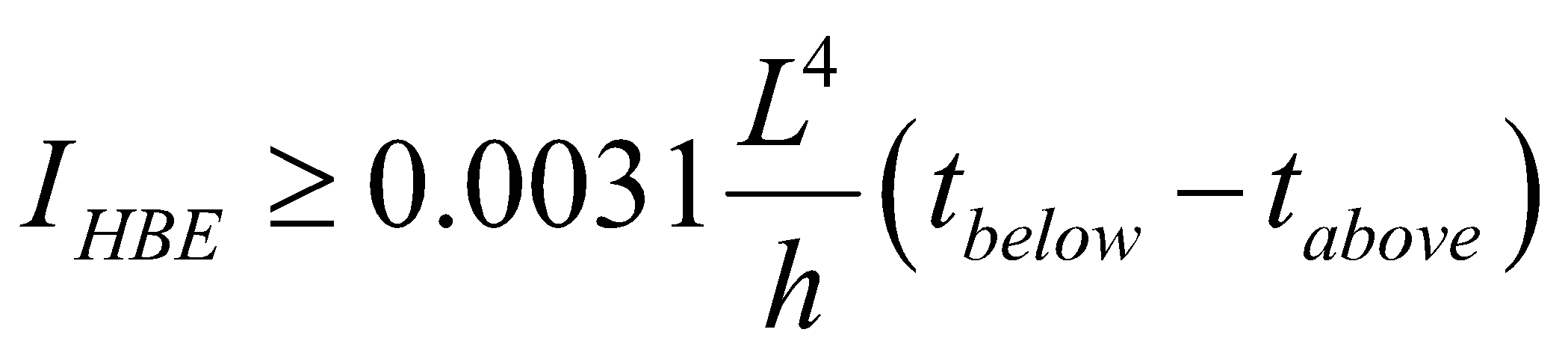 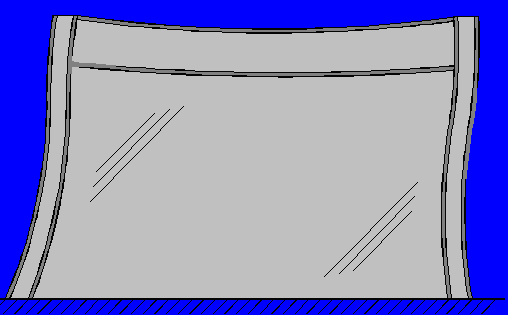 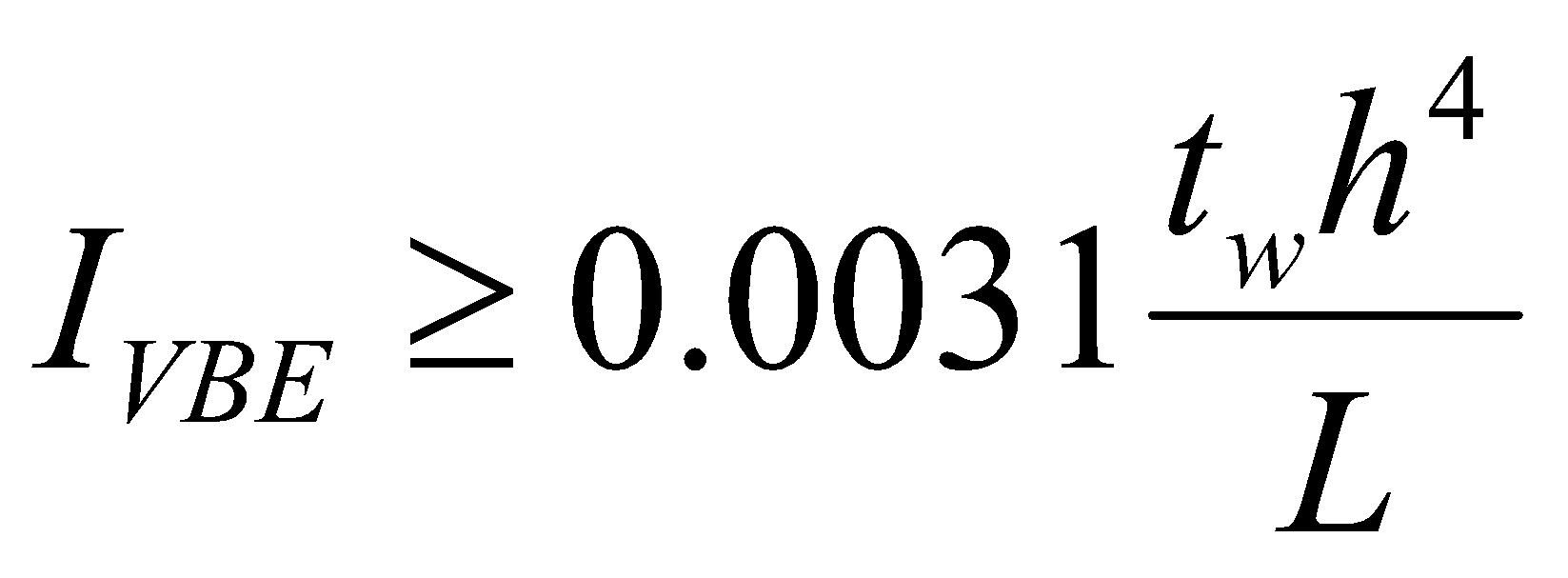 57
[Speaker Notes: The stiffness requirement applies to columns. It is recommended that it be applied to the beams as well (based on the difference between the thickness of the web plates above and below the HBE)]
AISC Seismic Provisions - SPSW
System Requirements
F5.4b. HBE-to-VBE Connection Moment Ratio
HBE to VBE connection must satisfy SMF Section E3.4a without consideration of webs
Strong-column/weak-beam
Purpose of strong-column/weak-beam requirement:
Prevent Soft Story Collapse
58
[Speaker Notes: Section F5.4b Column-Beam Moment Ratio is the where the AISC Seismic Provisions enforce the strong column - weak beam requirement for Special Moment Frames. This requirement is intended to prevent the formation of a soft story that can result when plastic hinges form in the columns rather than in the girders.]
AISC Seismic Provisions - SPSW
System Requirements
F5.4b. HBE-to-VBE Connection Moment Ratio
The following relationship shall be satisfied at beam-to-column connections:
59
[Speaker Notes: This equation must be satisfied at beam-column joints in Special Moment Frames. Simply stated, this equation requires that the sum of the plastic moment capacities of columns at a joint must exceed the sum of the plastic moment capacities of the beams framing into the joints. That is, columns must be stronger than beams.]
AISC Seismic Provisions - SPSW
System Requirements
F5.4b. HBE-to-VBE Connection Moment Ratio
the sum of the moments in the column above and below the joint at the intersection of the beam and column centerlines.∑M*pc  is determined by summing the projections of the nominal flexural strengths of the columns above and below the joint to the beam centerline with a reduction for the axial force in the column.
It is permitted to take ∑M*pc = ∑Zc  (Fyc – Puc /Ag)
the sum of the moments in the beams at the intersection of the beam and column centerlines.∑M*be is determined by summing the projections of the expected flexural strengths of the beams at the plastic hinge locations to the column centerline. ∑ M*be = ∑ [Mpr + Mv]
60
[Speaker Notes: Definitions of terms in Eq. E3-1 are given on this slide.

Note that column flexural capacity (M*pc ) is computed using minimum specified yield stress, and is reduced for the presence of axial force in the column. 
(See notes for Section E3.4 for further discussion).

On the other hand, beam flexural capacity (M*be ) is computed using expected yield stress, and also includes an allowance for strain hardening. The intent is to allow the beams to yield and strain harden, without causing flexural yielding in the columns. Note that for SPSW, beams (HBE) have large axial forces at the ends, due primarily to their role as struts resisting the inward forces on the VBE; these axial forces significantly reduce their flexural strength, and thus the moments that they can impose on the VBE. The beam flexural capacity (M*be ) also includes an additional moment due to shear amplification from the location of the plastic hinge to the column centerline, as denoted by Mv and describes in Section E3.4 of the Provisions.]
C Beam
L
C Column
L
M*be-right
M*pc-top
M*pc-bottom
M*be-left
VVBE
PHBE
VVBE
Note:
M*pc is based on minimum specified yield stress of column
M*be is based on expected yield stress of beam and includes allowance for strain hardening
61
[Speaker Notes: This slide illustrates Eq. E3-1.]
Computing M*be
VVBE
HBE
Coupling or Outrigger Beam (if present)
VHBE
Plastic Hinge Location
PHBE
Mpr
M*be-left
M*be-right
Mpr-HBE
Vbeam
Plastic Hinge Location
VVBE
sh+dcol /2
sh+dcol /2
Mpr 	= expected moment at plastic hinge
VHBE 	= beam shear (includes effect of web plate)
sh 	=  distance from face of column to beam plastic hinge location (ANSI/AISC 358)
62
M*be = Zb (RyFyb - PHBE/Ag) +VHBE(sh + dcol /2)
[Speaker Notes: This slides illustrates how to compute M*be.

Note that M*be is computed at the intersection of the beam and column centerlines.]
Computing M*pc
VHBE
Mpc-top
Top Column
M*pc-top
dbeam
Bottom Column
M*pc-bottom
Mpc-bottom
VHBE
Mpc 	= nominal plastic moment capacity of column, reduced for presence of axial force; can 	take Mpc = Zc (Fyc - Puc / Ag)  [or use more exact moment-axial force interaction 	equations for a fully plastic cross-section]
VHBE 	= column shear
63
M*pc = Mpc + VHBE (top) (dbeam /2 )
[Speaker Notes: This slides illustrates how to compute M*pc

Note that M*pc is also computed at the intersection of the beam and column centerlines. Section E3.4a states that M*pc may be taken as Zc (Fyc - Puc / Ag), which represents the flexural capacity of the column just outside of the joint (shown as Mpc in the slide). While this is conservative, it may advantageous to compute M*pc at the beam centerline for a more economical design.]
HBE
HBE
L
L
AISC Seismic Provisions - SPSW
System Requirements
F5.4d.	Openings in Webs
Local boundary elements around the opening are required unless justified by analysis or permitted by Section F5.7
64
(f)
[Speaker Notes: Boundary elements are required at typical web openings (unless analysis and testing show otherwise). These local boundary elements are not part of the rigid frame. They resist unbalanced forces at the opening, and act as struts between VBE (and between HBE, if they repeat at each story).
The verticals impose local overturning reactions on the HBEs.]
AISC Seismic Provisions - SPSW
Members
F5.5a.	Basic Requirements
HBEs and VBEs shall satisfy requirements for highly ductile elements:
Flanges
Web
65
[Speaker Notes: These limits apply to both beams and columns. Note that beams are subject to significant axial forces.]
AISC Seismic Provisions - SPSW
Members
F5.5a.	Basic Requirements
Highly ductile member lateral torsional buckling controlled by:
Lb = distance between beam lateral braces
ry = weak axis radius of gyration
Beam lateral braces (top & bottom flanges)
Lb
Lb
66
[Speaker Notes: Lateral bracing is required to maintain stability of HBE during flexural yielding.]
AISC Seismic Provisions - SPSW
Members
F5.5a.	Basic Requirements
Both flanges of beams shall be laterally braced, with a maximum spacing of:
67
[Speaker Notes: The bracing requirements are the same as for SMF. For A992 steel (Ry=1.1, Fy=50 ksi), this requirement comes out to Lb ≤ 50ry.]
AISC Seismic Provisions - SPSW
Members
F5.5b  Webs
Shear Strength
68
[Speaker Notes: F5.5b defines the strength of webs, as this element is not covered by the Specification. The coefficient of 0.42 (rather than the theoretical 0.5) represents the likely point of first yield, rather than the full yield.
Lcf is the horizontal distance between flanges. The subscripts “b” and “c” denote beam and column, and the angle of tension stress is measured from vertical. The tension stress angle, alpha, is permitted to be taken as 40 degrees.]
AISC Seismic Provisions - SPSW
Connections
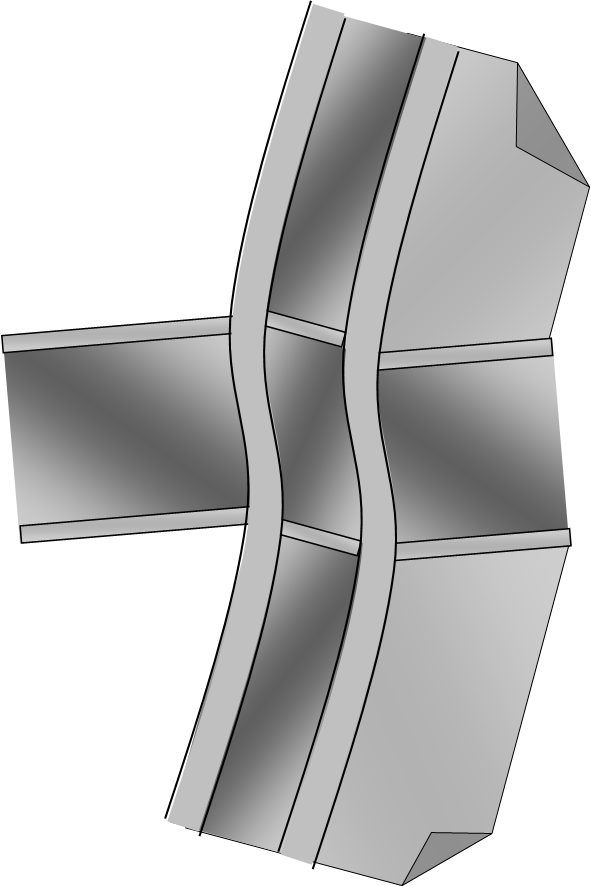 F5.6b. HBE-to-VBE Connections
F5.6b(2)     Panel Zones
Comply with SMF requirement E3.6e
AISC Seismic Provisions - SMF
E3.6e Panel Zone of Beam-to-Column Connections
69
[Speaker Notes: Panel zones of beam-column connections in SPSW must comply with the requirements for SMF panel zones.
SMF panel-zone requirements are presented in the subsequent slides.]
AISC Seismic Provisions - SPSW
Panel Zone Requirements
E3.6e  Shear Strength
The minimum required shear strength, Ru , of the panel zone shall be taken as the shear generated in the panel zone when plastic hinges form in the beams. 
To compute panel zone shear.....
Determine moment at beam plastic hinge locations
Project moment at plastic hinge locations to the face of the column (based on beam moment gradient, including the effects of web-plate induced HBE shear)
Compute panel zone shear force
70
[Speaker Notes: Section E3.6e specifies how a designer should compute the required shear strength of the panel zone. This section states that the required shear strength of the panel zone is the shear force generated in the panel zone when plastic hinges have formed in the attached beams. Thus, this section indicates that the panel zone should not be so weak as to prevent formation of plastic hinges in the beams.]
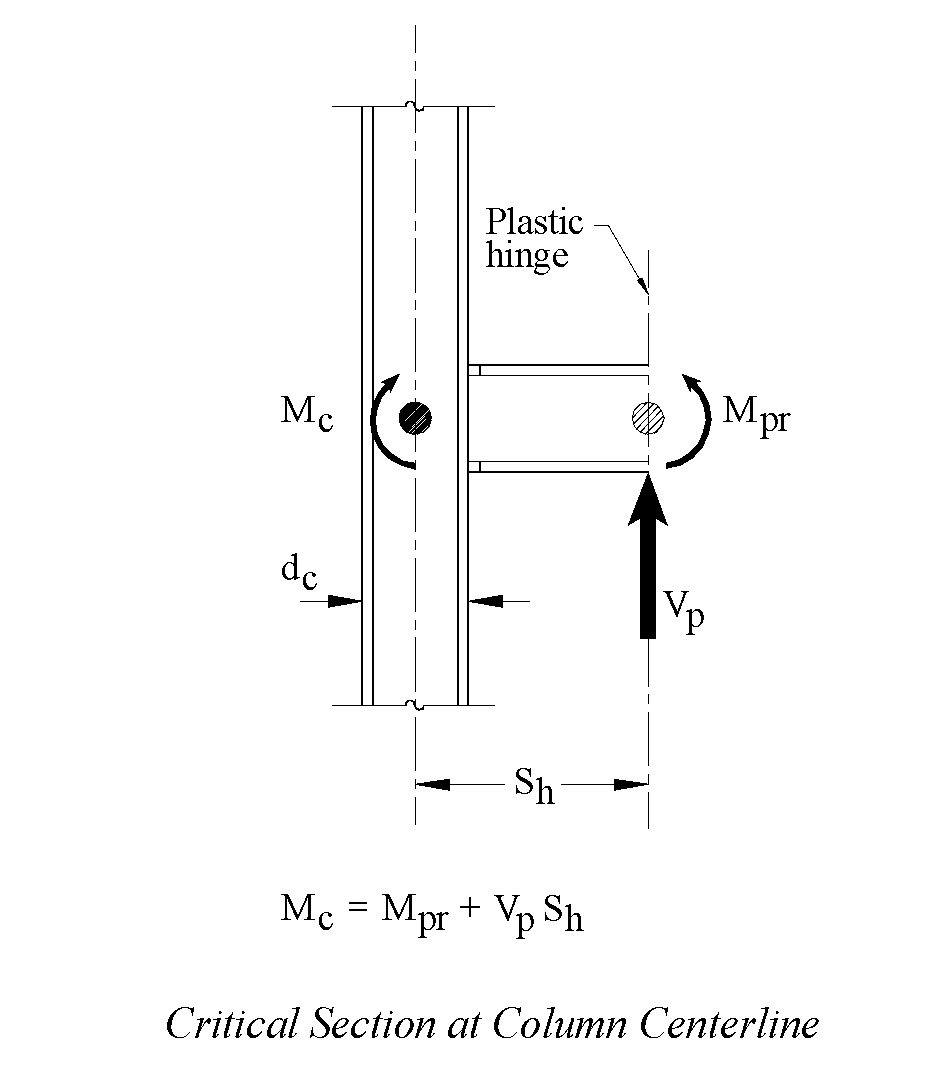 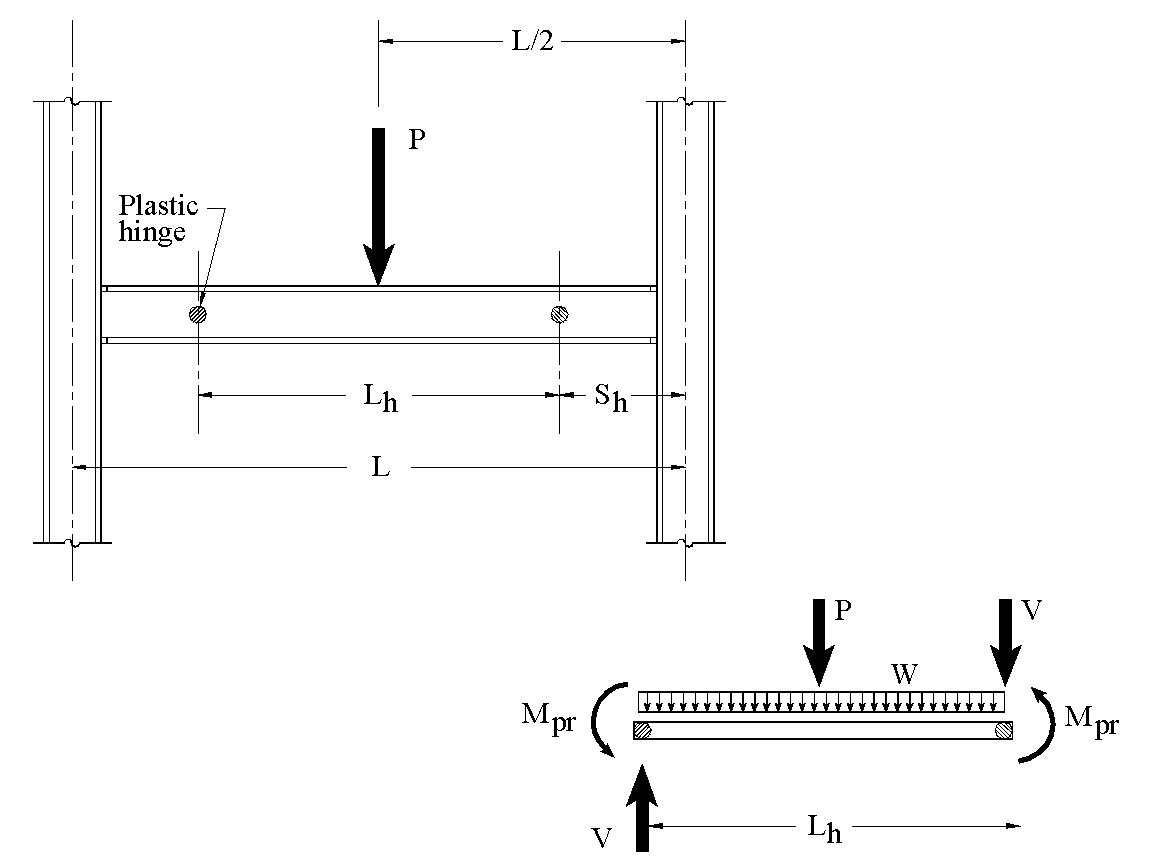 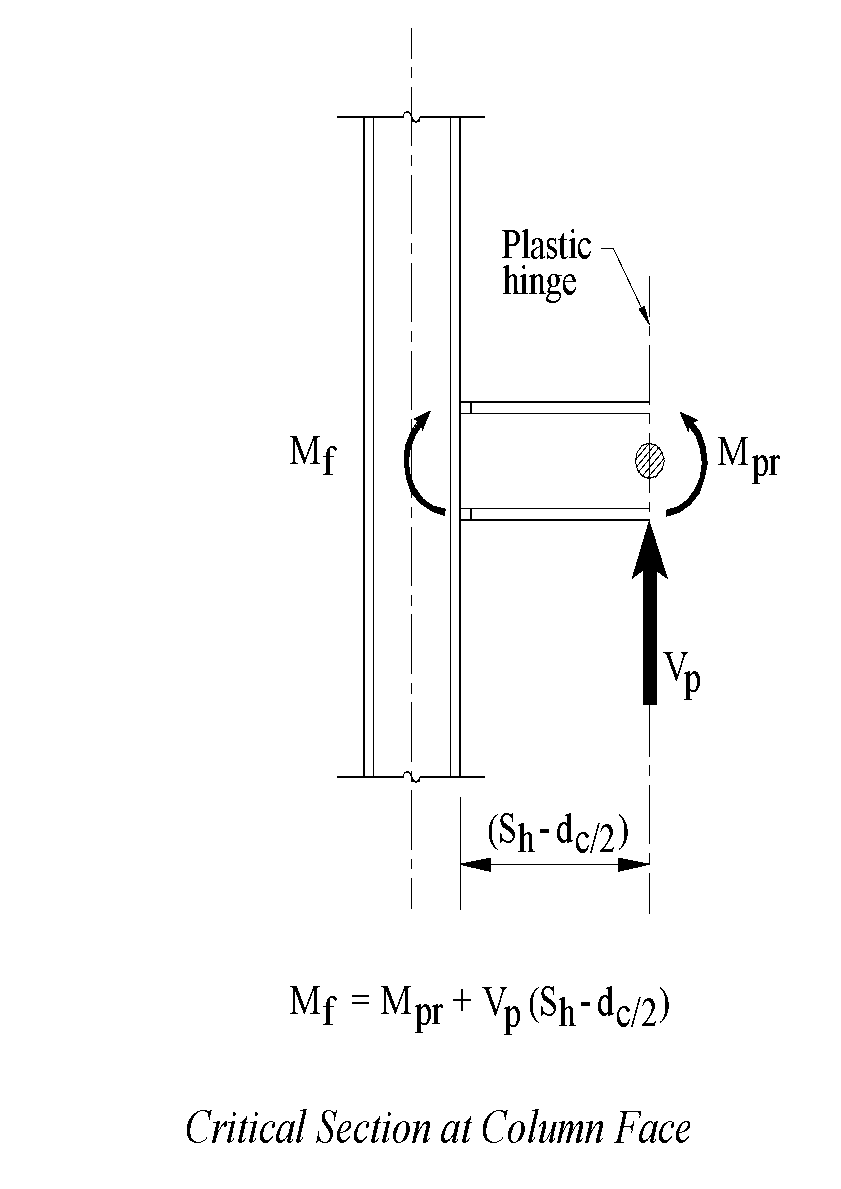 Projecting Moment to Column Face
71
[Speaker Notes: These diagrams show how the beam probable moment is projected to the column face for purposes of computing panel-zone shear.]
Panel Zone Shear Strength
Coupling or Outrigger Beam (if present)
HBE
Plastic Hinge Location
VHBE
PHBE
Mpr
Mf1
Mf2
Mpr-HBE
Vbeam
Plastic Hinge Location
sh
sh
Mpr 	= expected moment at plastic hinge
VHBE 	= beam shear (includes web-plate effect)
sh 	=  distance from face of column to beam plastic hinge location 		 (specified in ANSI/AISC 358, or dbeam/2)
72
[Speaker Notes: The next three slides show how one can compute the required shear strength of the panel zone. The first step is to assume the moment in the beam is the expected plastic moment (reduced considering the axial force present), and is developed at the plastic hinge location.]
Panel Zone Shear Strength
Beam 2
Beam 1
Plastic Hinge Location
Vbeam-2
Mpr1
Mf1
Mf2
Mpr-2
Vbeam-1
Plastic Hinge Location
sh
sh
Mf  =  moment at column face
Mf  =  Mpr  +  Vbeam ×  sh
Mpr = 1.1 Ry Zb (Fyb - PHBE/Ag)
73
[Speaker Notes: The expected moment at the hinge is then projected to the face of the column, based on the moment gradient (i.e. shear) in the beam.]
Panel Zone Shear Strength
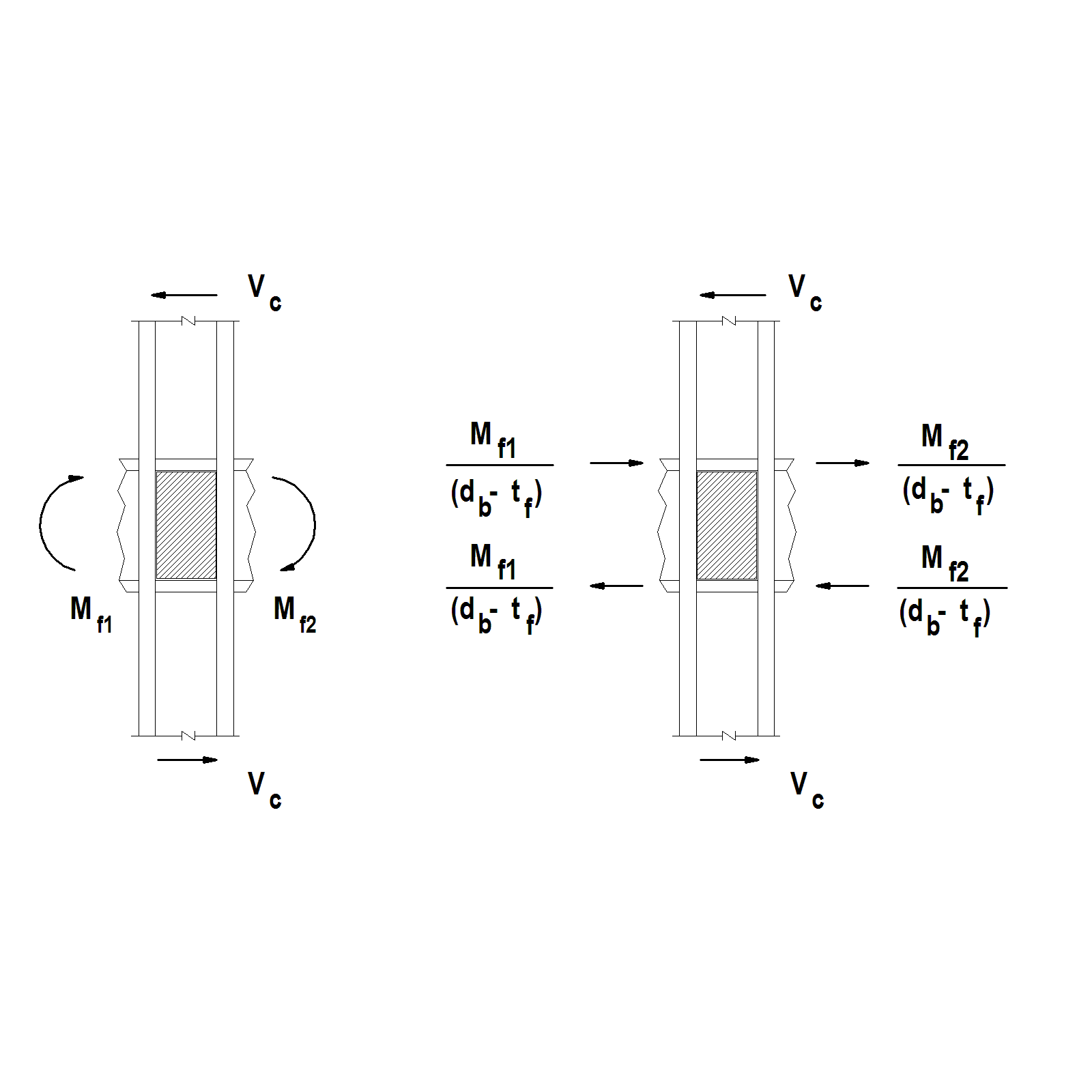 Panel Zone Required  Shear Strength
74
[Speaker Notes: Based on the column face moment, the shear in the panel zone can be estimated as shown in this slide. The column face moment is resolved into concentrated forces acting at the location of the beam flanges. Note that the shear in the portion of the column outside of the panel zone (Vc) will act in a direction opposite to the panel zone shear generated by the beams. The value of Vc is estimated based on the web-plate effect on the VBE.]
Panel Zone Shear Strength
Panel Zone Design Requirement:
Ru ≤ φv Rv     where φv = 1.0
Rv = nominal shear strength, based on a limit state of shear yielding, as computed per Section J10.6 of the AISC Specification
75
[Speaker Notes: Next, Section E3.6e states that the design strength of the panel zone is computed using φ=1.

Note that yielding of the panel zone is not considered to be a limit state. The goal of the AISC Seismic Provisions is to permit limited yielding of the panel zone. Consequently, the φ factor has been chosen (along with the specified methods to compute Ru and Rv) so that the resulting design allows limited yielding of the panel zone when flexural plastic hinges have formed in the beams.]
Panel Zone Shear Strength
To compute nominal shear strength, Rv, of panel zone:
When Pu  ≤  0.75 Py in column:
(AISC Spec EQ J10-11)
Where:
dc	=	column depth
db	=	beam depth
bcf	=	column flange width
tcf	=	column flange thickness
Fy	=	minimum specified yield stress of column web
tp	=	thickness of column web including doubler plate
76
[Speaker Notes: To compute the nominal shear strength of the panel zone, Section E3.6e refers to Eq J10-11 of the main AISC Specification (2016 edition). This equation is shown in the slide.
The term outside of the brackets represents the shear yield strength of the column web (recall that the shear yield strength of steel is about 0.6Fy). The term inside of the brackets represents a contribution of the column flanges to the shear strength of the panel zone.

The nominal shear strength computed by EQ J10-11 does not represent the shear at first yield. When this value of shear is reached in the panel zone, a significant degree of inelastic shear deformation will have already occurred. Using this equation, together with φ=1, is the way that the AISC Seismic Provisions permits limited shear yielding of the panel zone.

EQ J10-11 is essentially the same as the panel zone shear strength equation developed by Krawinkler (1978).

Ref: Krawinkler, H. (1978). “Shear in Beam-Column Joints in Seismic Design of Steel Frames.” Engineering Journal, American Institute of Steel Construction, Vol. 42, No. 4, 189-213.]
Panel Zone Shear Strength
To compute nominal shear strength, Rv, of panel zone:
When Pu > 0.75 Py in column: (not recommended)
(AISC Spec EQ J10-12)
77
[Speaker Notes: If the axial force in the column exceeds 0.75 Py (Py = A Fy), then the main AISC Specification provides an alternative equation for the nominal shear strength of the panel zone.]
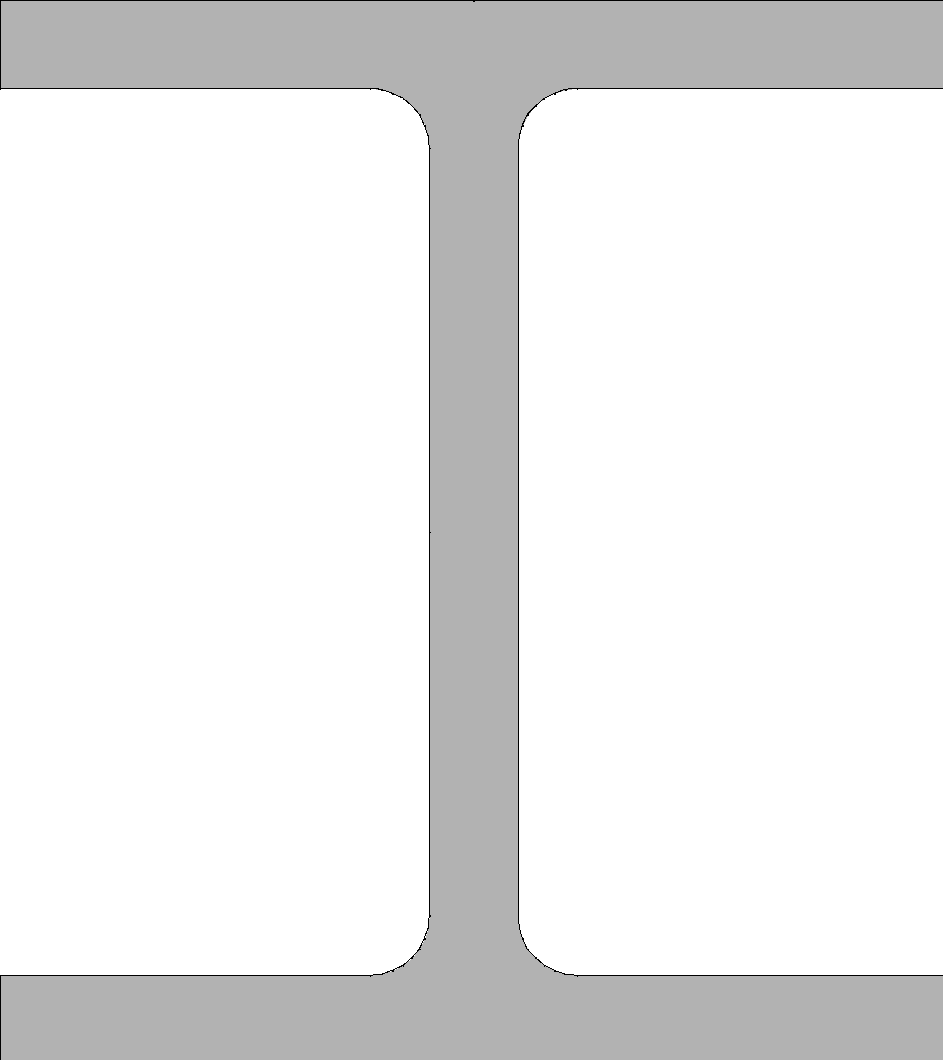 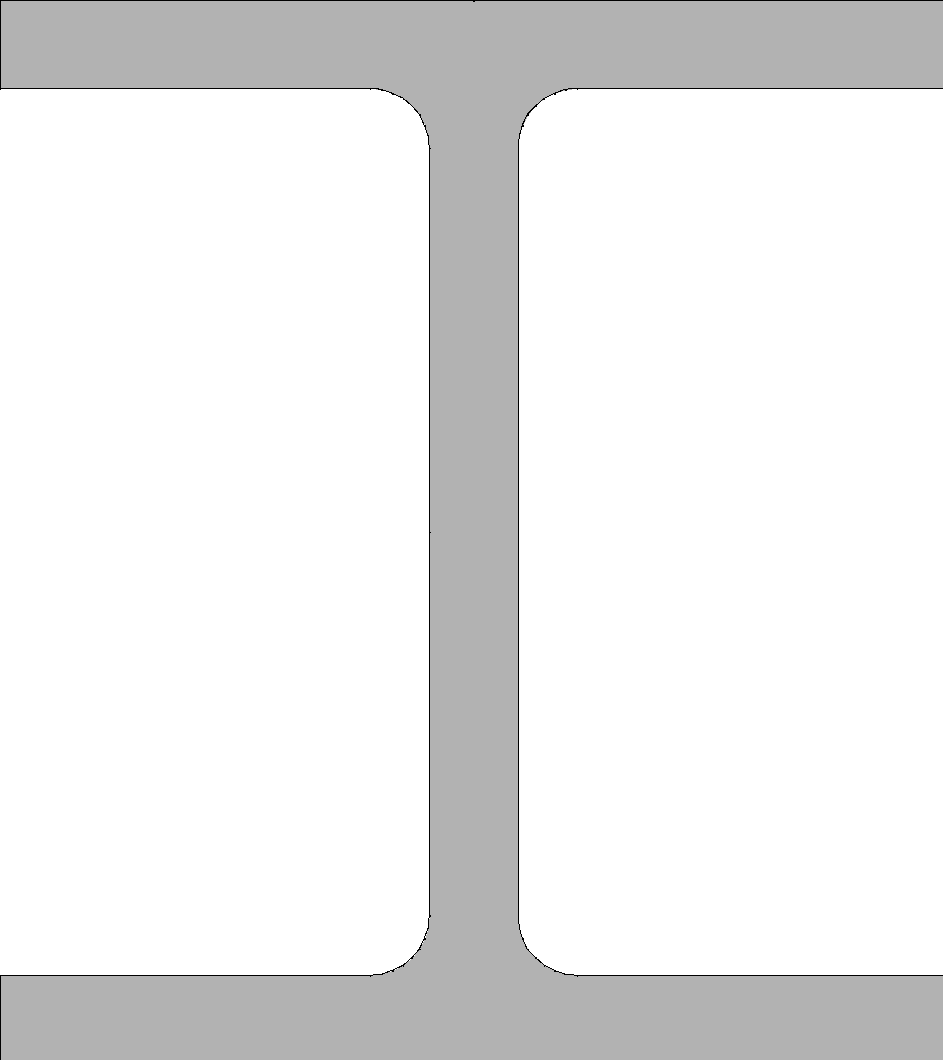 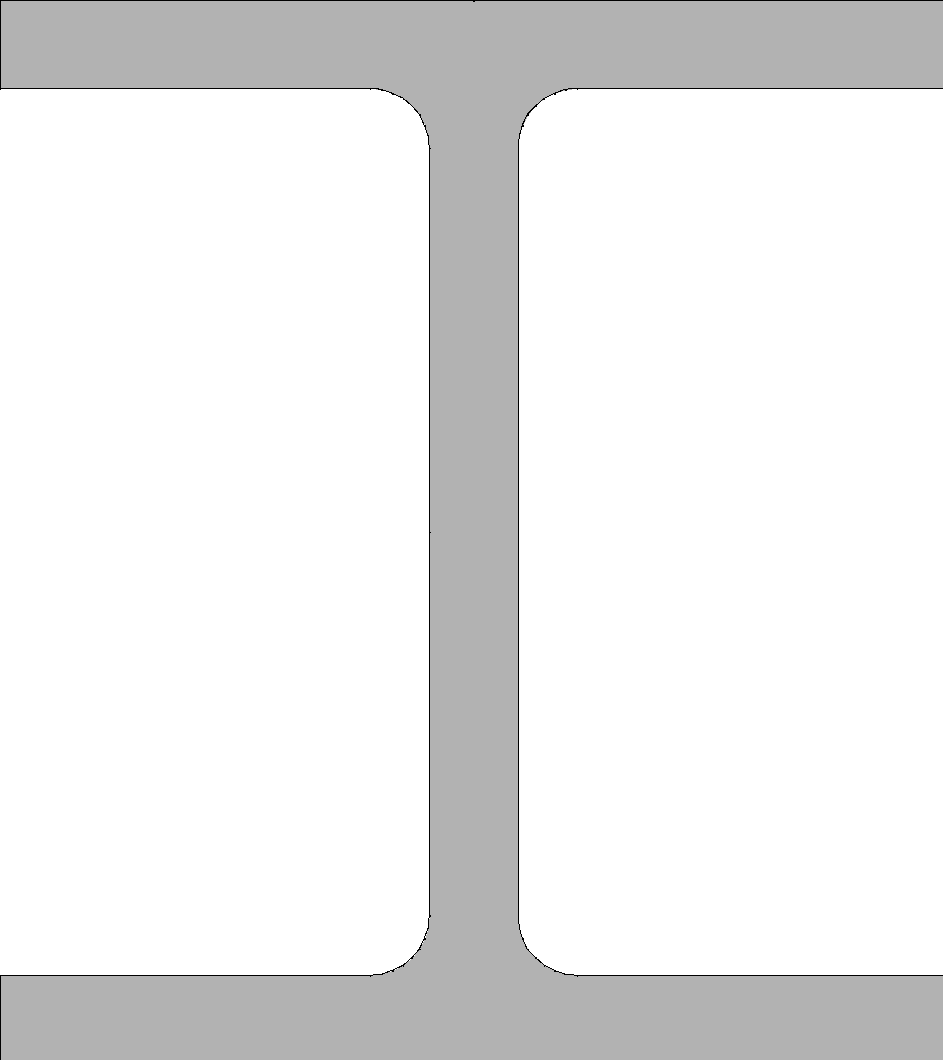 Panel Zone Shear Strength
If shear strength of panel zone is inadequate:
Choose column section with larger web area
Weld doubler plates to column
Options for Web Doubler Plates
78
[Speaker Notes: In order to satisfy the panel zone shear strength requirements in the AISC Seismic Provisions, it will sometimes be necessary to weld "doubler plates" to the column. Doubler plates are provided within the joint region, and increase the effective web area of the column. (Note that tp in Eq J10-11 is the combined thickness of column web and doubler plates.
This slide shows several options for attachment of doubler plates to columns. The detail on the left is used most commonly in practice, even though it requires welding in the "k-area" of the column.]
AISC Seismic Provisions - SPSW
Connections
79
[Speaker Notes: These requirements are expressed as total force.]
AISC Seismic Provisions - SPSW
Connections
F5.6b	HBE-to-VBE Connections
OMF beam-column connection per E1.6b (or better)
Minimum shear:
80
[Speaker Notes: These are the AISC 341 provisions specifically addressing SPSW. They are described in greater detail in the following slides.]
Typical connections of web plates
81
[Speaker Notes: WF beams are often used at the base as well. For light loading, the WT shown is an alternative.]
Fish plate
Small gap
Web Plate
AISC Seismic Provisions - SPSW
Connections
Pu, splice = S ½ Ry Fy tw hc sin(2a) 
			― SHBE reactions
F5.6d.	Column Splices
Flexural Strength: 50% of the lesser of available column strength of spliced columns
Mu - splice
Vu - splice
Shear Strength:  Minimum shear strength (even for columns not a part of SFRS) is ΣMpc/H where
ΣMpc= Sum of the nominal flexural strengths of the  spliced columns
Requirements in addition to D2.5 which requires an axial force found using the amplified seismic load.
82
[Speaker Notes: Column splices must comply with requirements of Section D2.5, and must use CJP welds if welds are used for the splice. Column splices are required to resist 50% of the lesser Mp of the connected members, and the requires shear strength is determines as the sum of the column plastic moments at the top and bottom ends of the column divided by the column clear height (Eqn. F4-2). The required tension on the column is the result of web-plate yielding over the stories above. However, as the HBE are being pulled down by the web plate, this tends to reduce the required VBE tension strength.
Section D2.5 has special requirements for welded flange splices, including guidance on design of the tapered transitions in Section D2.5b(2)(c).]
AISC Seismic Provisions - SPSW
Perforated Webs
F5.7a.	Regular Layout of Circular Perforations
Courtesy of Vian and Bruneau
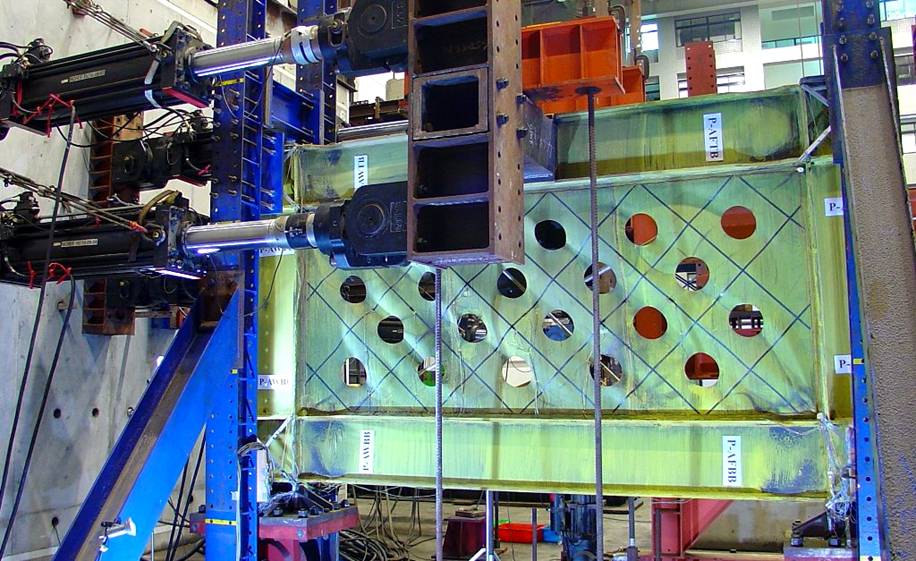 83
[Speaker Notes: Other possible alternatives to a SPSW with oversized plates have been considered by Vian and Bruneau, including Low-Yield Steel (LYS) panels, and perforated steel panels (shown here). The reduced yield stress of LYS panels reduces forces imposed on frame members. Perforated steel panels reach the same objective while allowing wires, pipes and plumbing to pass through the panel, a convenient feature when disruption of building functionality must be kept to a minimum. Perforations through the wall may help expand the range of implementation of SPSW while also serving as a method of reducing the panel strength and therefore the demand on the surrounding framing. This latter characteristic may prove beneficial in markets that do not have LYS readily available for structural applications.

References:
Vian D., Bruneau, M. and Purba, R. (2009b), “Special Perforated Steel Plate Shear Walls with Reduced Beam Section Anchor Beams II: Analysis and Design Recommendations,” Journal of Structural Engineering, ASCE, Vol. 135, No. 3, pp. 221–228.
Vian D., Bruneau, M., Tsai, K.C., and Lin, Y.C. (2009a), “Special Perforated Steel Plate Shear Walls with Reduced Beam Section Anchor Beams I: Experimental Investigation,” Journal of Structural Engineering, ASCE, Vol. 135, No. 3, pp. 211–220.]
AISC Seismic Provisions - SPSW
Perforated Webs
F5.7a.	Regular Layout of Circular Perforations
Courtesy of Vian and Bruneau
Shear Strength
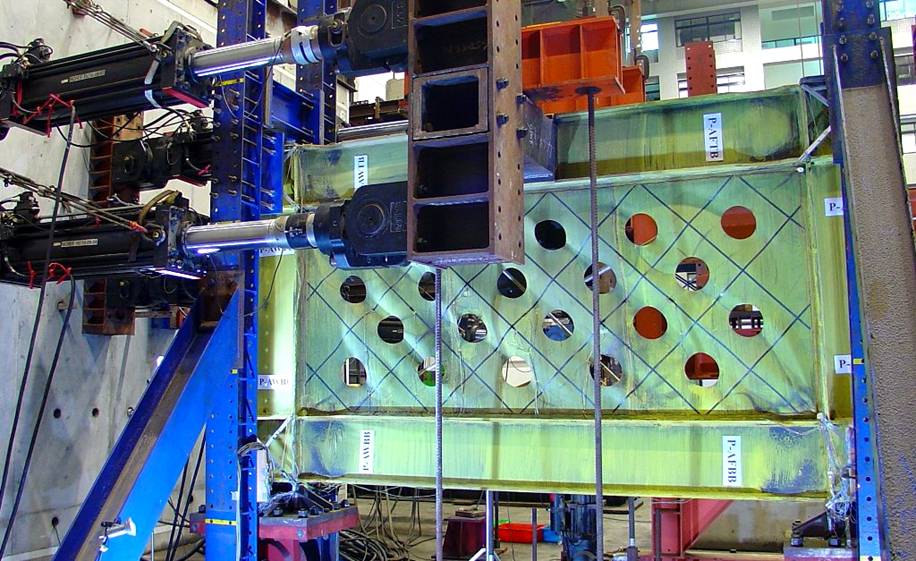 D
Sdiag
84
[Speaker Notes: Perforations, or holes, are to be aligned at a 45degree angle, forcing the tension field to orient itself at that angle. The panel shear strength is based on the diameter of the perforations (D) and the 45 degree shortest center-to-center distance between perforations (Sdiag). The spacing between perforations should be at least 1.67D.]
AISC Seismic Provisions - SPSW
Perforated Webs
F5.7b.	Reinforced Corner Cut-Out
Courtesy of Vian and Bruneau
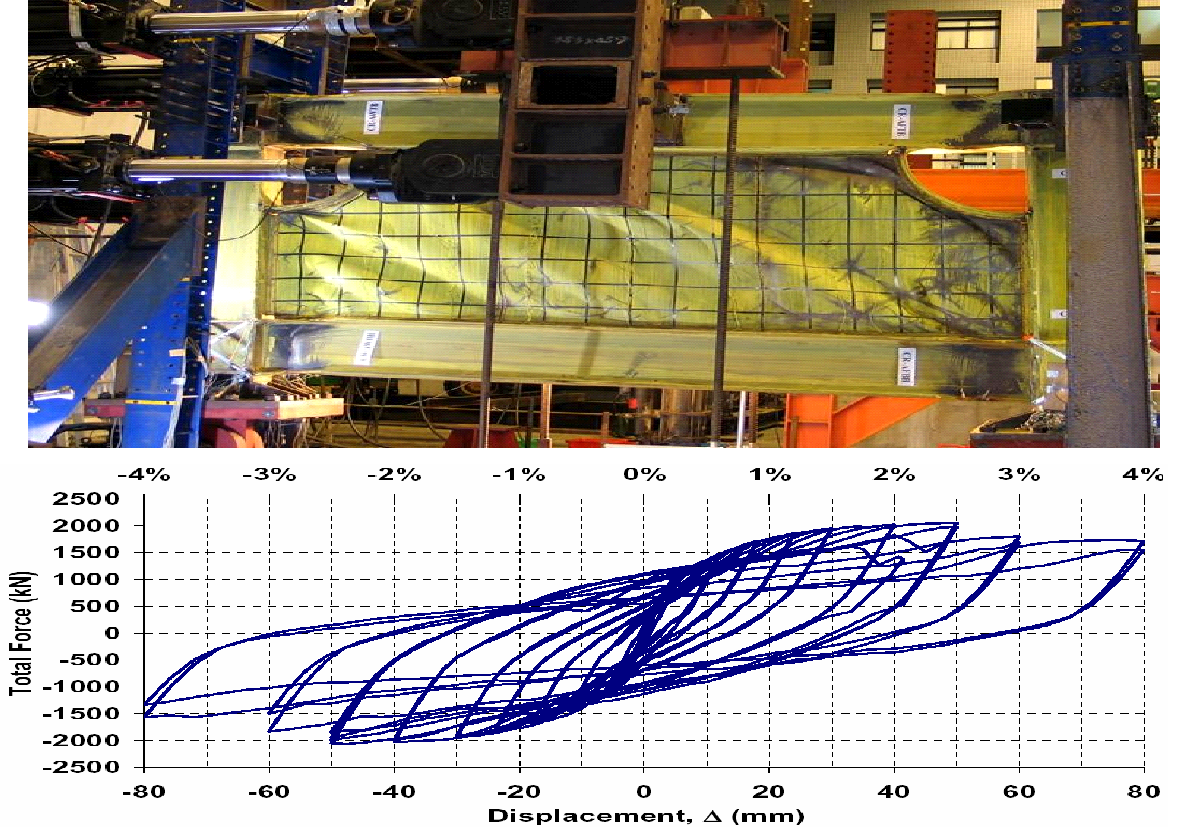 85
[Speaker Notes: In other situations, panels with reinforced cut-out corners provide the same strength as a solid panel while allowing some through access for utilities. 
All specimens tested in this experimental program exhibited stable force-displacement behavior, with very little pinching of hysteresis loops until significant accumulation of damage at large drifts. The specimens with perforated plate performed well, exhibiting stable hysteretic behavior. The stiffness and strength were both reduced, as anticipated, from the solid panel specimen values.]
Olive View Hospital
Courtesy of ENR
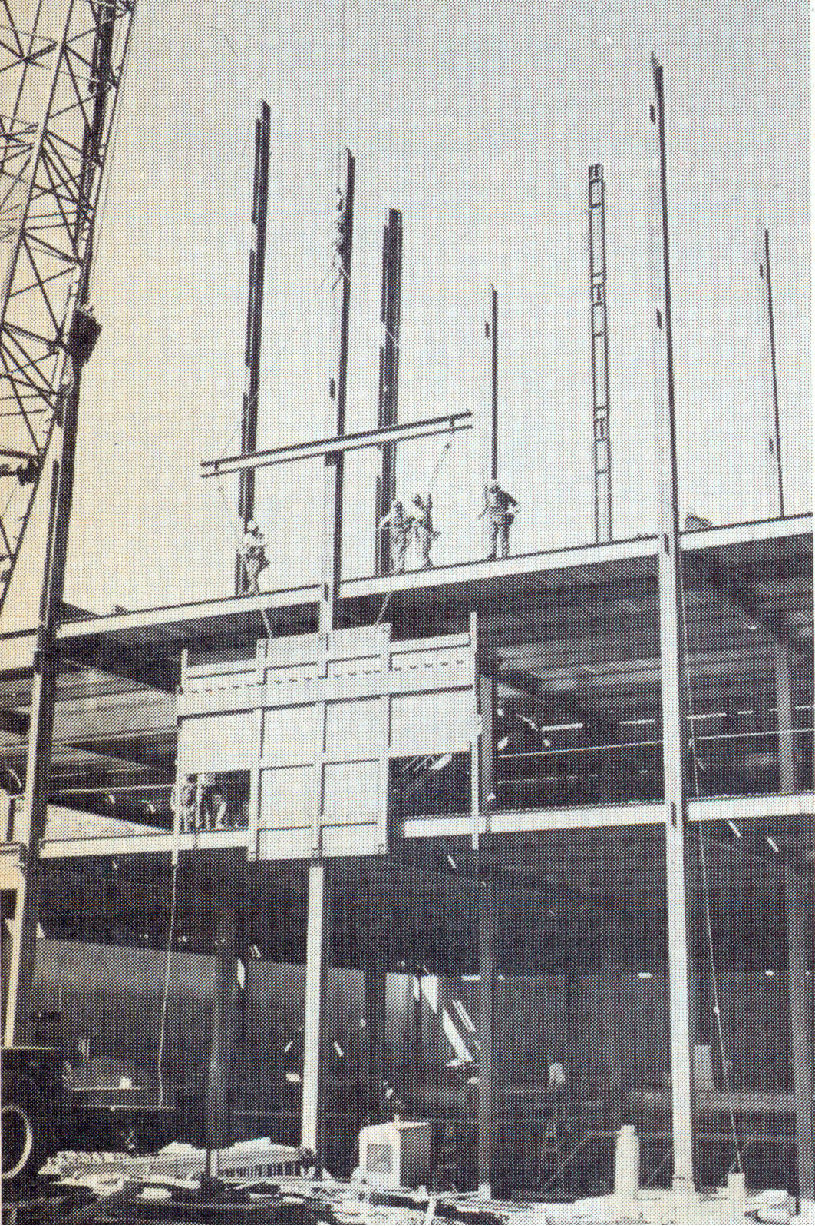 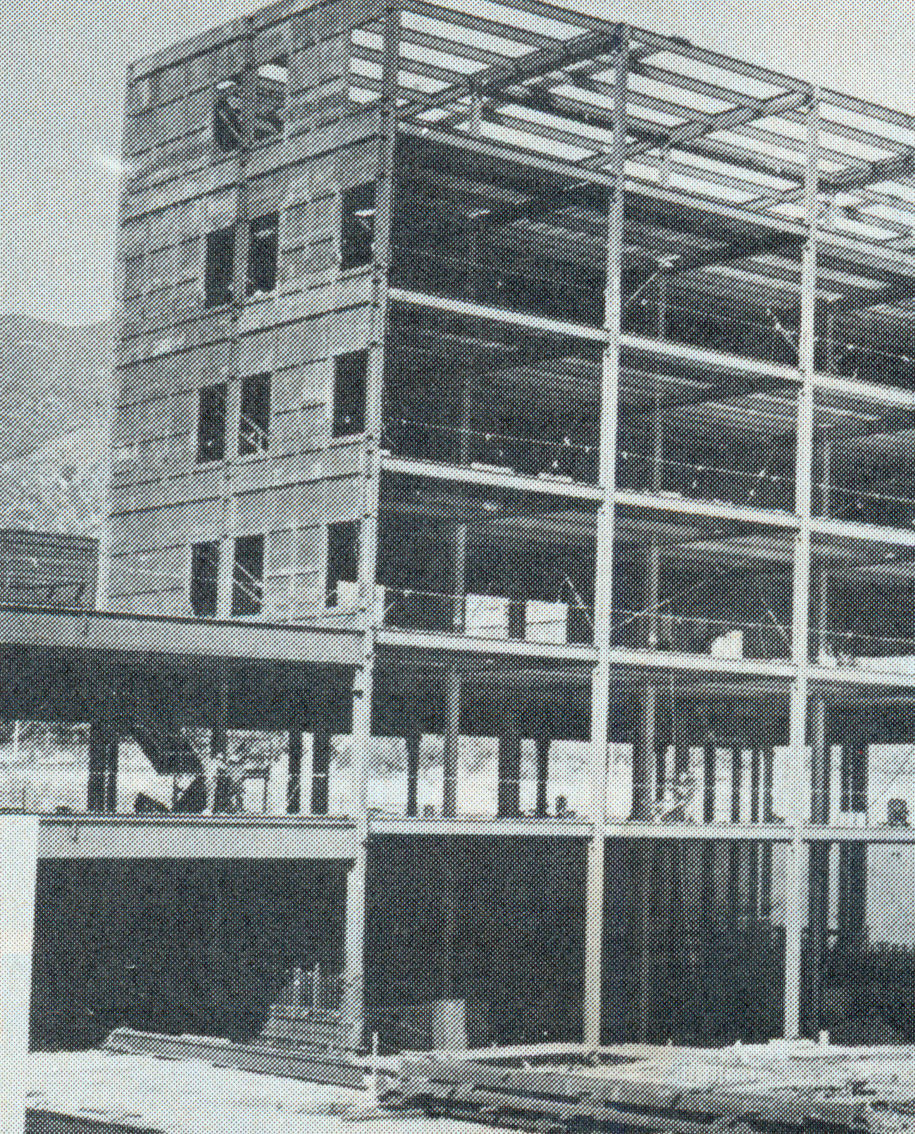 86
[Speaker Notes: Steel plate shear walls were used for the Olive View Medical Center at Sylmar in California’s San Fernando Valley.  This facility was constructed to replace the reinforced concrete hospital built in 1964 at that same location that had to be demolished due to the extensive damage it suffered during the 1971 San Fernando earthquake.  A combination of perimeter and interior shear walls was used, with reinforced concrete walls in the lower two stories and steel plate shear walls in the upper four stories.  Wall plates varied in thickness from 5/8 inch to ¾ inch, with various window openings, and were erected in 15.5 feet by 25 feet modules with bolted splices.  The wall design was considered less costly than moment resisting frames, and steel walls were used in the upper stories as a measure to reduce the weight of the structure.]
Olive View Hospital
Courtesy of Naeim and Lobo
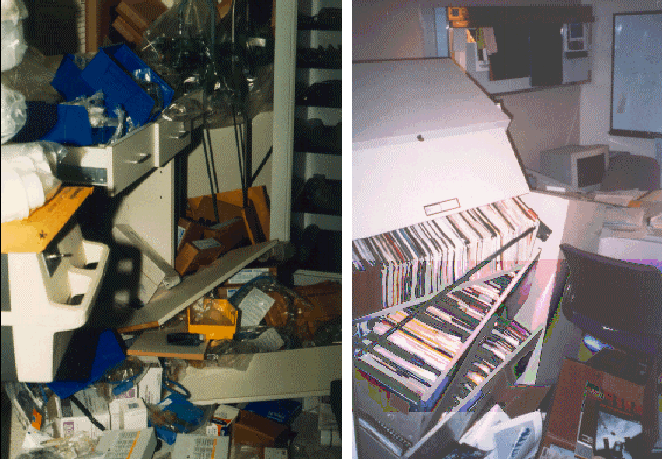 87
[Speaker Notes: The hospital this hospital was severely shaken by the 1994 Northridge earthquake. Accelerometers at the site recorded peak ground accelerations of 0.91g, and instruments at the roof recorded peak values of 2.31g. No structural damage was reported, but substantial water damage occurred.  A number of unbraced sprinkler branch lines broke or leaked at threaded joints, sprinkler heads were broken off when struck by suspended ceiling systems, various pipes broke at their connection to equipments, and valves to chilled water lines fractured at the penthouse level.  Upper stories were contaminated with water flowing down and forcing evacuation.  Extensive non-structural damage such as failure of suspended ceiling systems, storage racks, book racks and ductwork was also reported.]
Steel plate shear wall with very strong column
Courtesy of Astaneh-Asl and Zhao
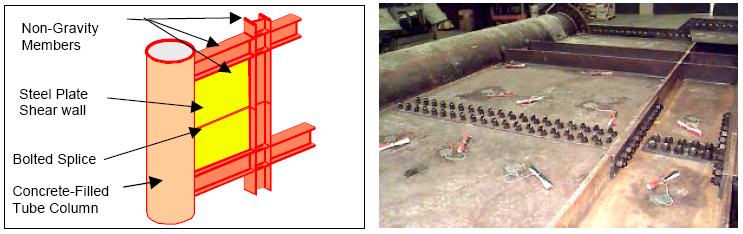 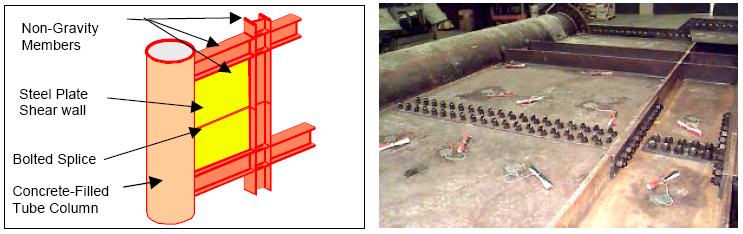 88
[Speaker Notes: In support of an earlier project employing this combination of wall and massive column, half-scale three-story SPSW test specimens were tested, subjected to a uniform shear force.]
Testing of steel plate shear wall
Courtesy of Astaneh-Asl and Zhao
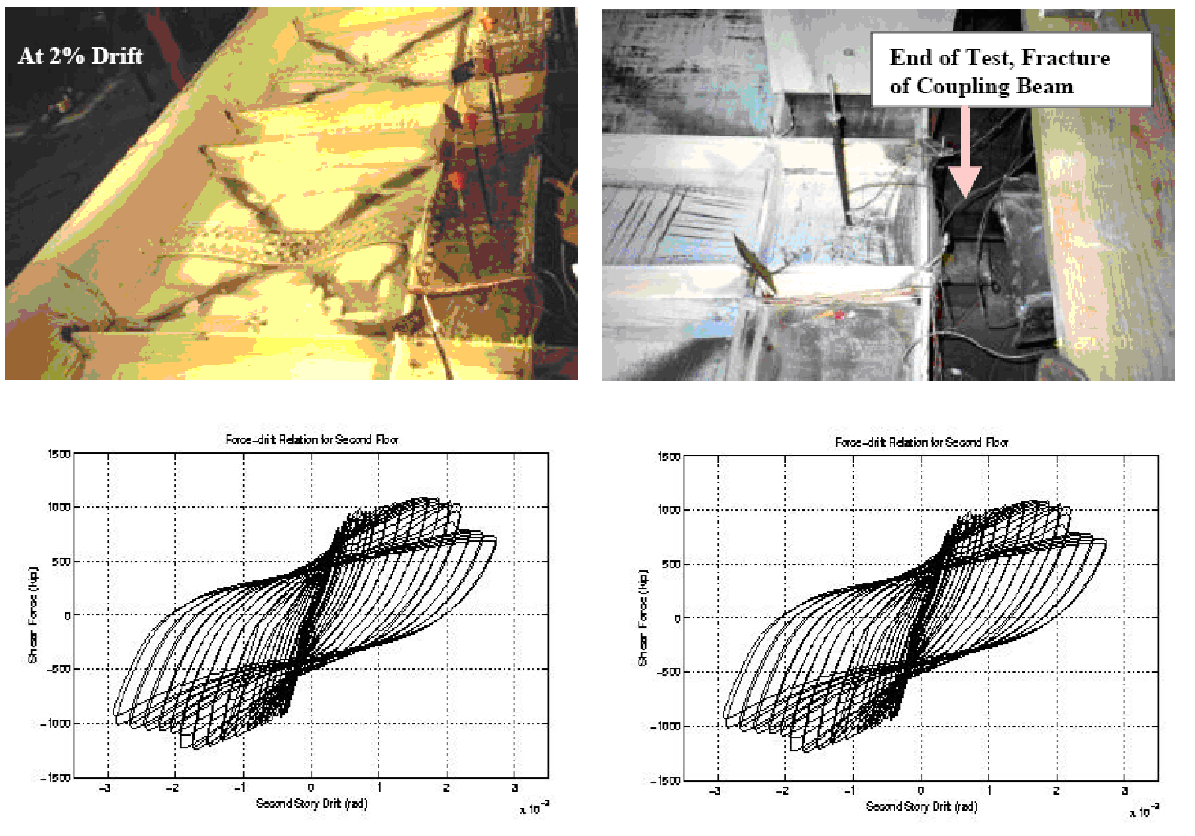 89
[Speaker Notes: The specimen behaved elastically up to inter-story drifts of 0.6%, when first yield lines were observed on the wall plate and W section column (the non-gravity column of the system that serve to frame an opening in the wall). Beyond that point, the compression diagonal and tension field action developed in the wall panels. At 2.2% drift, the W section column developed flange local buckling. The specimen was subjected to 40 elastic cycles and 39 inelastic ones, up to an inter-story drift of 3.3% and maximum shear strength of 917 kips. At that point, the upper floor-coupling beam completely fractured at the face of the column. A second specimen behaved similarly. It was subjected to 14 elastic cycles up to 0.7% drift, and 15 subsequent inelastic cycles, up to an inter-story drift of 2.2% and maximum shear force of 1,225 kips, when the upper floor-coupling beam fractured at the face of the column. Note that the concrete-filled tube columns resisted approximately 20% of the total lateral load, and that beams that connected to the columns transferred their load using reinforcing bars extended into the pipe column and welded to the beam flanges. The hysteresis loops for the walls in first floor and second floor of the second specimen are shown.]
Canam Manac Group (St. Georges, Quebec)
Courtesy of Richard Vincent, Canam Manac Group, St. George, Quebec, Canada
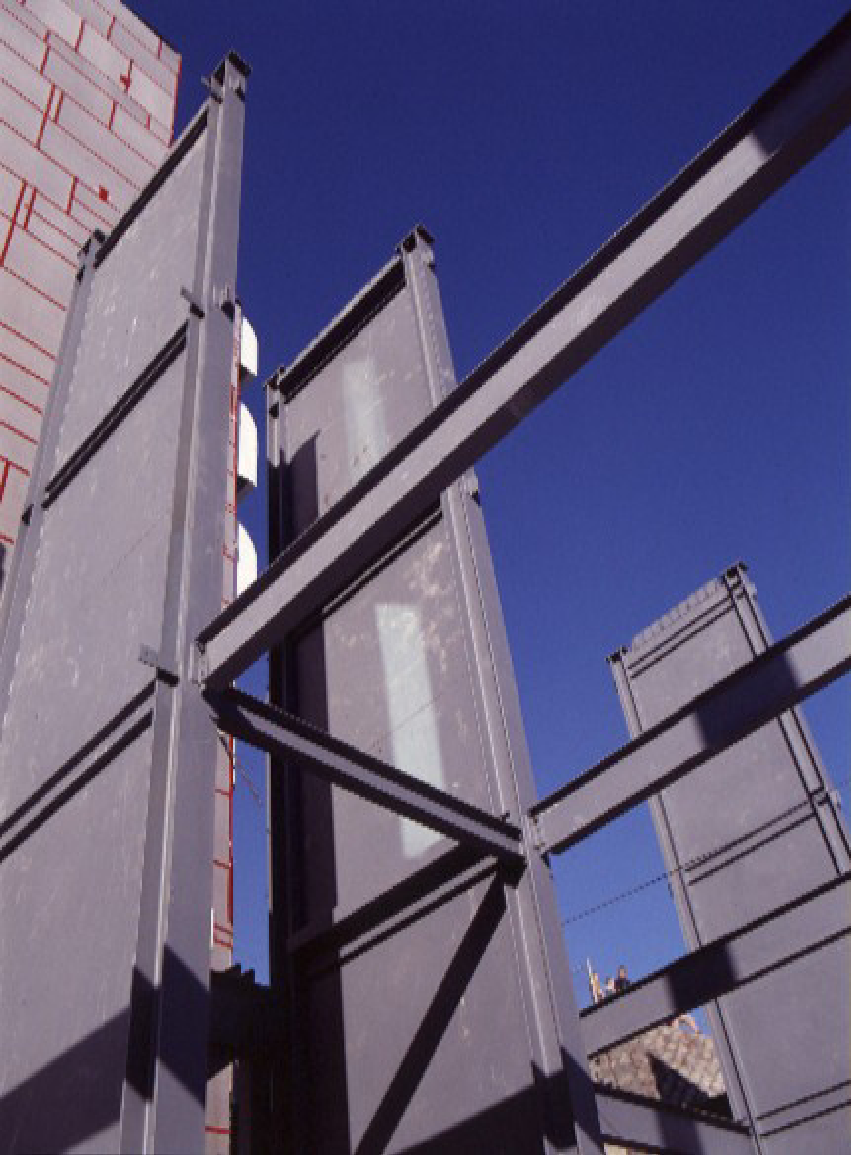 90
[Speaker Notes: A series of SPSW located around elevator shafts was found to be the best solution to resist lateral load on six-story building with irregular floor plan that provided a 39,830 sq. ft. expansion to the Canam Manac Group headquarters in St., Georges, Quebec.  Simplicity in construction details contributed to the cost effectiveness of the SPSW system.  Walls were 8.5 feet wide (center-to center of columns) and 75 feet tall, delimited by the dimensions of the elevator cores.  Infill plates were 0.19 inch throughout. Two-story tiers were shop-fabricated, and assembled in the field with slip-critical bolted splices.]
ING Building (Saint-Hyacinthe, Quebec)
Courtesy of Louis Crepeau and Jean-Benoit Ducharme, Groupe Teknika, Montreal, Canada
Steel plate shear walls and details at base
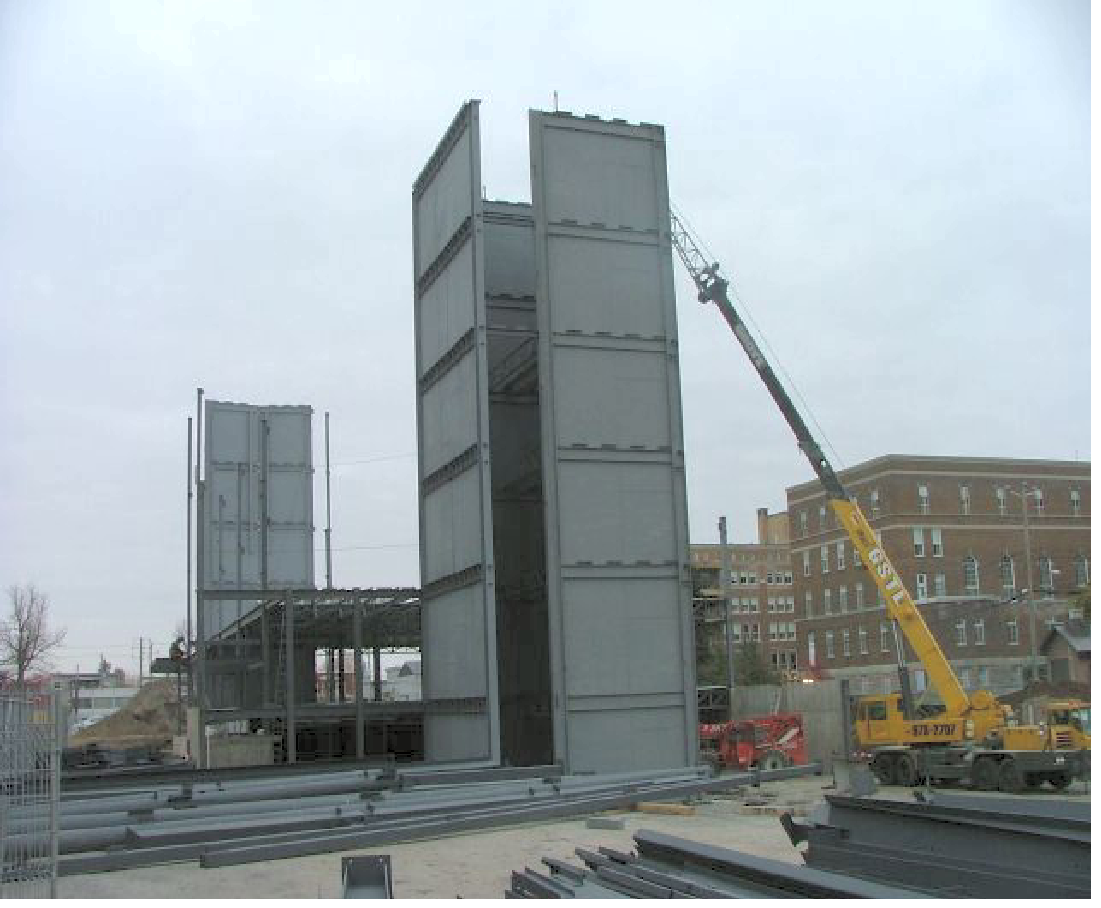 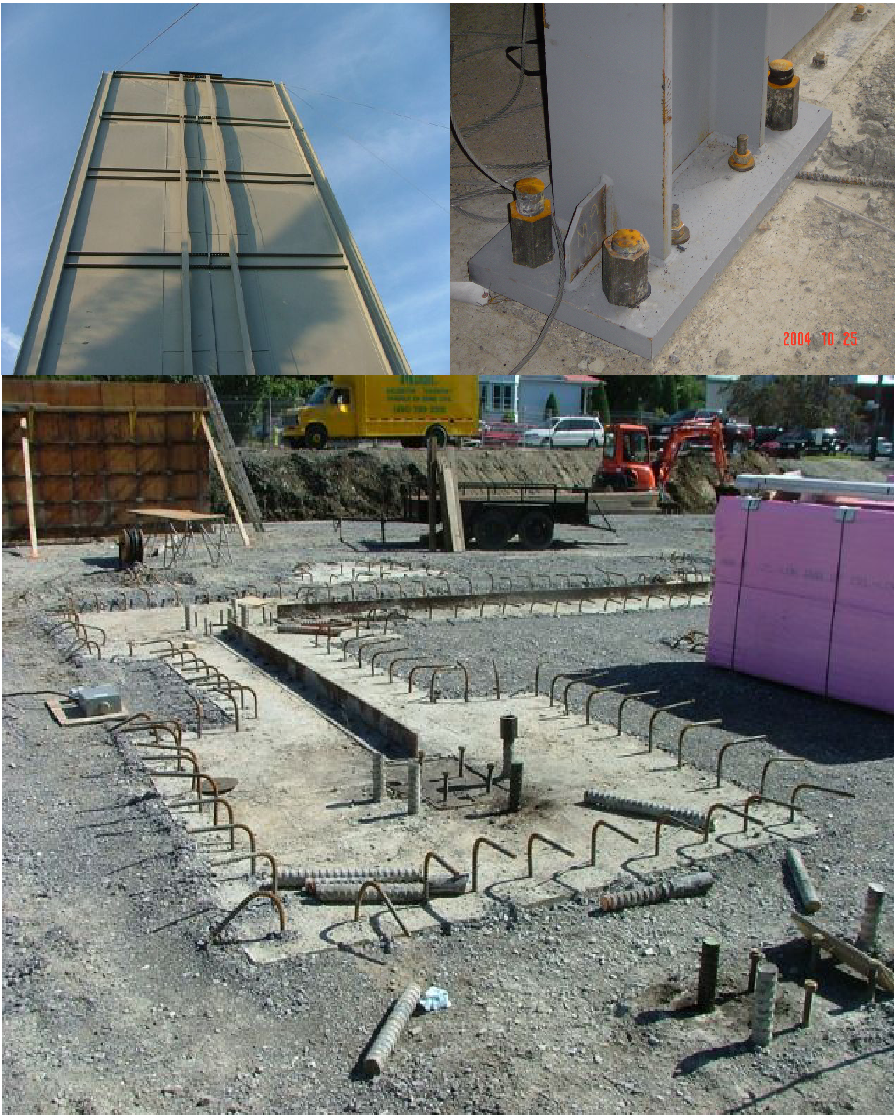 91
[Speaker Notes: A SPSW system was also selected for the seven-story ING building in Ste-Hyacinthe, Quebec, on the basis of faster construction time and gain of usable floor space, compared to other structural systems considered (reinforced concrete walls and steel braced frames among many).  The design concept relied on a core of walls located in the middle of the building.  Full height (80 feet) height walls were pre-fabricated in the shop; some of the walls were fabricated in half width segments and joined together on site with a vertical welded seam spanning from top to bottom, except for the beam splices which were welded.  Base of the wall was continuously anchored to the foundation.]
ICRM Building (Montreal)
Courtesy of Louis Crepeau and Jean-Benoit Ducharme, Groupe Teknika, Montreal, Canada
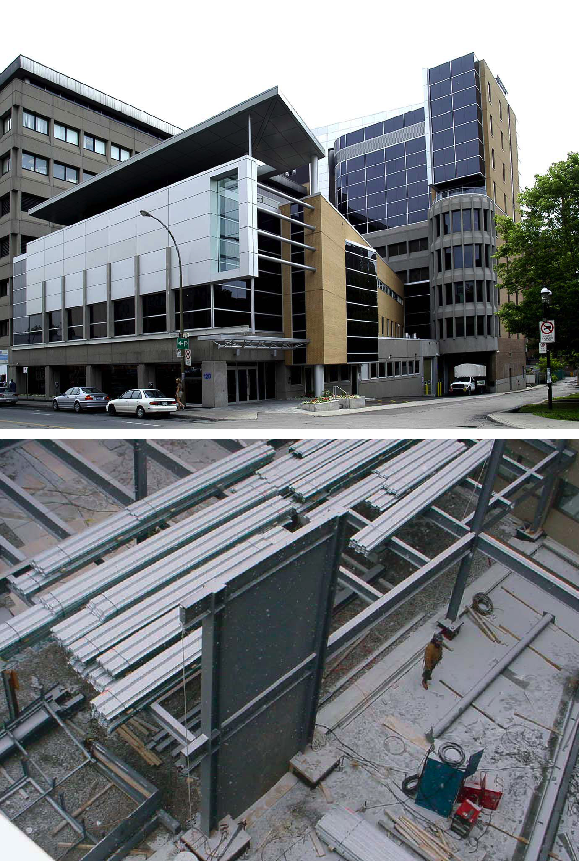 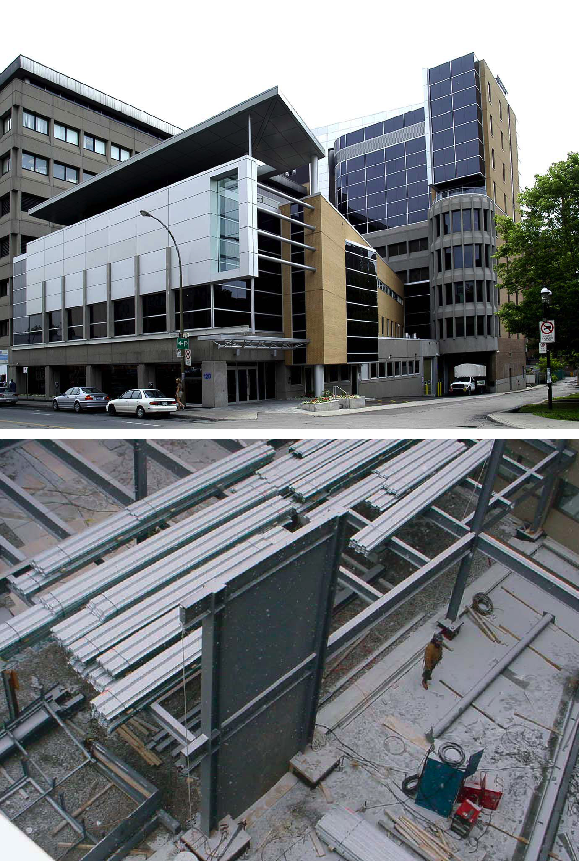 92
[Speaker Notes: SPSW were also used for a two-story addition to an existing single-story building of the Institut de Recherches Cliniques de Montréal (ICRM) in Montreal.  One of the SPSW spanned two stories, from the top of the existing one-story steel frame to the roof, another spanned three stories, with respective dimensions of 10 feet by 11.5 feet and 10 feet by 15.7 feet, with 0.27 inch thick plates.  Each wall was shipped as a unit to the site.]
Kobe City Hall
Courtesy of Fujitana
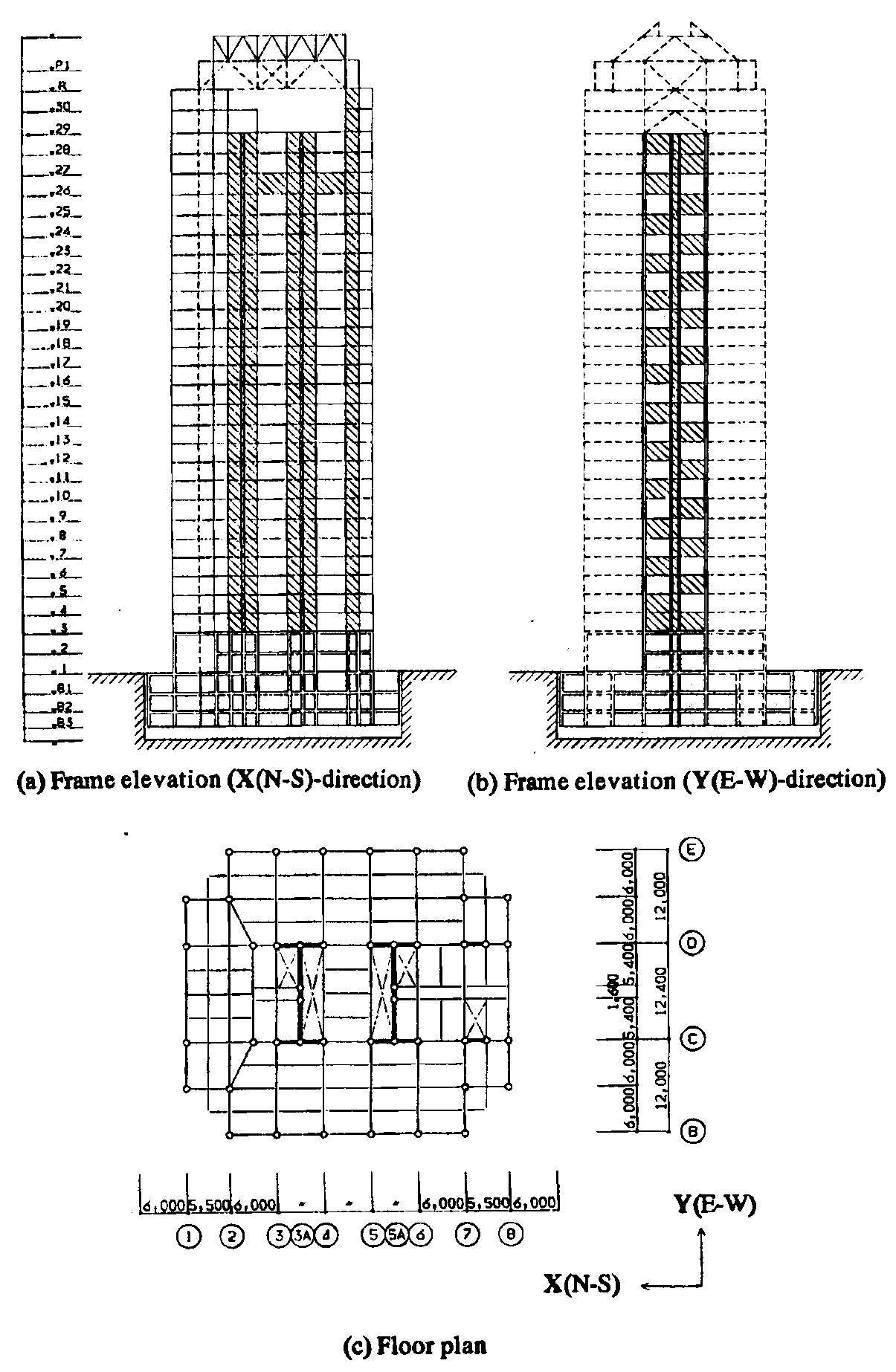 93
[Speaker Notes: Kobe City Hall tower employs steel plate shear walls in configurations designed to reduce overturning forces on columns. The 35-story tower has stiffened steel-plate shear walls from the third floor and above (reinforced concrete walls were used in the basement levels, and composite walls over two stories were used as a transition between the steel and reinforced concrete walls).  The structure was subjected to the 1995 Kobe earthquake and experienced minor local buckling of the stiffened steel plate shear walls on the 26th story and residual building drifts (roof offsets by 8.9 inch and  1.4 inch from the vertical in the North and West directions respectively).]
Testing of SPSW
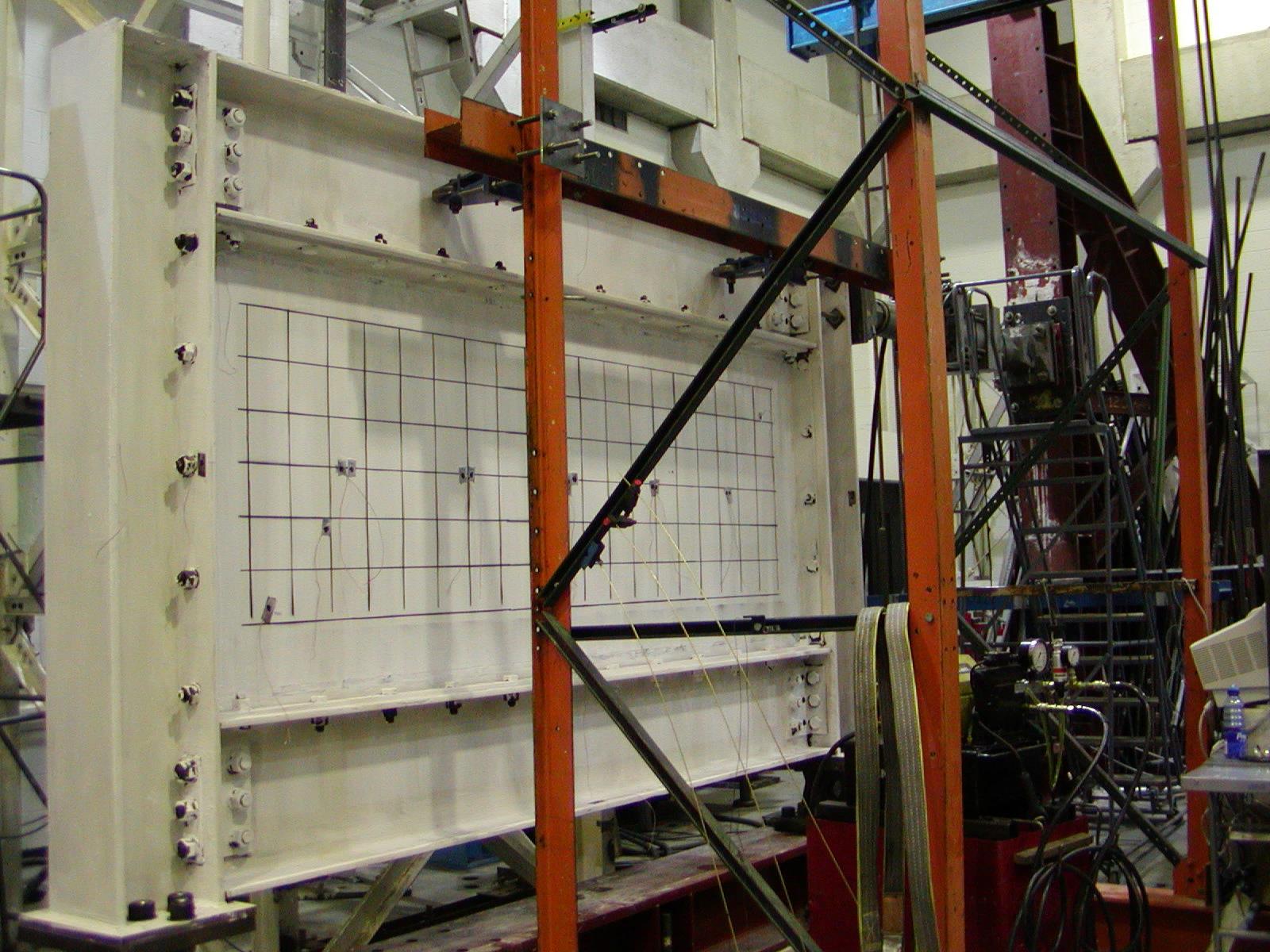 94
[Speaker Notes: Experimental research suggests that, when cyclically subjected to deformation levels well beyond the elastic limit, SPSW possess adequate hysteretic response characteristics. In these experiments, single- and multi-story SPSW models of various scale levels were subjected to quasi-static cyclic loads. In all cases, resulting experimental hysteresis loops are stable up to relatively large ductility ratios, and indicate that significant amounts of energy are dissipated through inelastic deformations. Hysteresis loops, however, are invariably “pinched”. This is due to the fact that, when a SPSW is loaded in a given direction, tensile stresses do not develop diagonally until the deformation level is equal to the magnitude of residual deformations left by former inelastic incursions in the same direction.
(Berman and Bruneau test at MCEER, 2003)]
Testing of SPSW
Fracture of steel plate shear wall web plate corner at 3.07% Drift
Courtesy of Berman and Bruneau
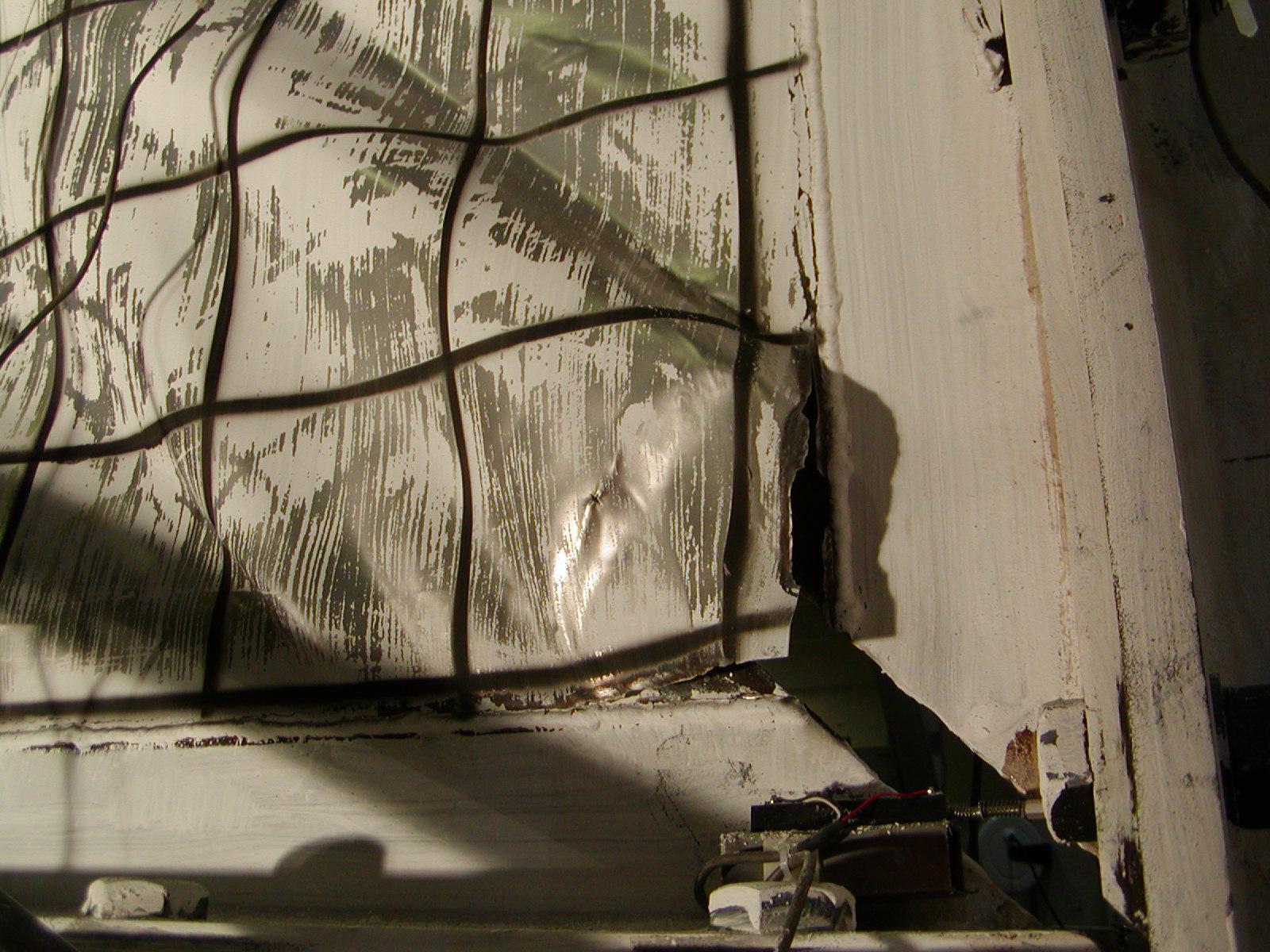 95
[Speaker Notes: Limit state of the specimen was due to fractures in the infill propagating from the welds which connected it to the boundary frame.]
Perforated Steel Plate Shear Wall
Courtesy of Vian and Bruneau
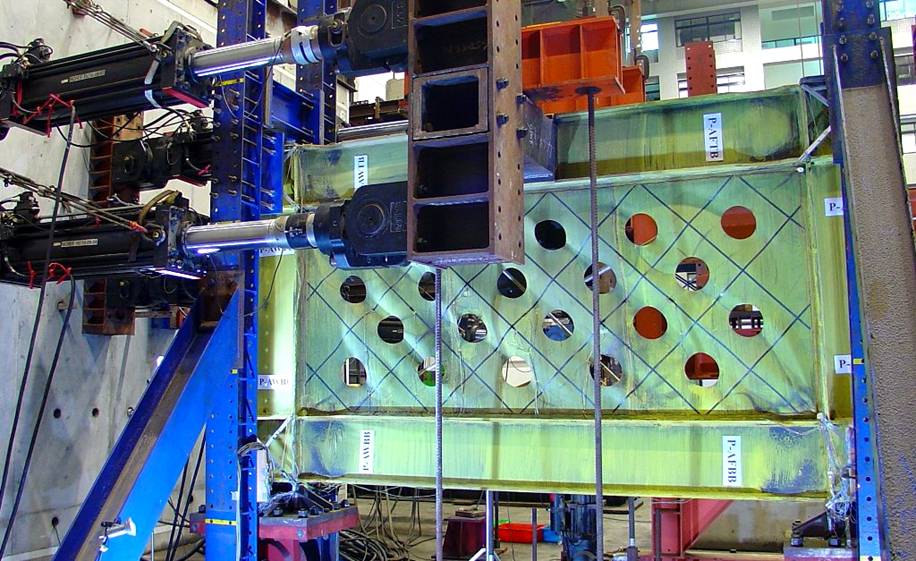 96
[Speaker Notes: Other possible alternatives to a SPW with oversized plates have been considered by Vian and Bruneau, including Low-Yield Steel panels, and perforated steel panels (shown here). The reduced yield stress of LYS panels reduces forces imposed on frame members. Perforated steel panels reach the same objective while allowing wires, pipes and plumbing to pass through the panel, a convenient feature when disruption of building functionality must be kept to a minimum. Perforations through the wall may help expand the range of implementation of SPW while also serving as a method of reducing the panel strength and therefore the demand on the surrounding framing. This latter characteristic may prove beneficial in markets that do not have LYS readily available for structural applications.]
Steel Plate Shear Wall with Corner Openings
Courtesy of Vian and Bruneau
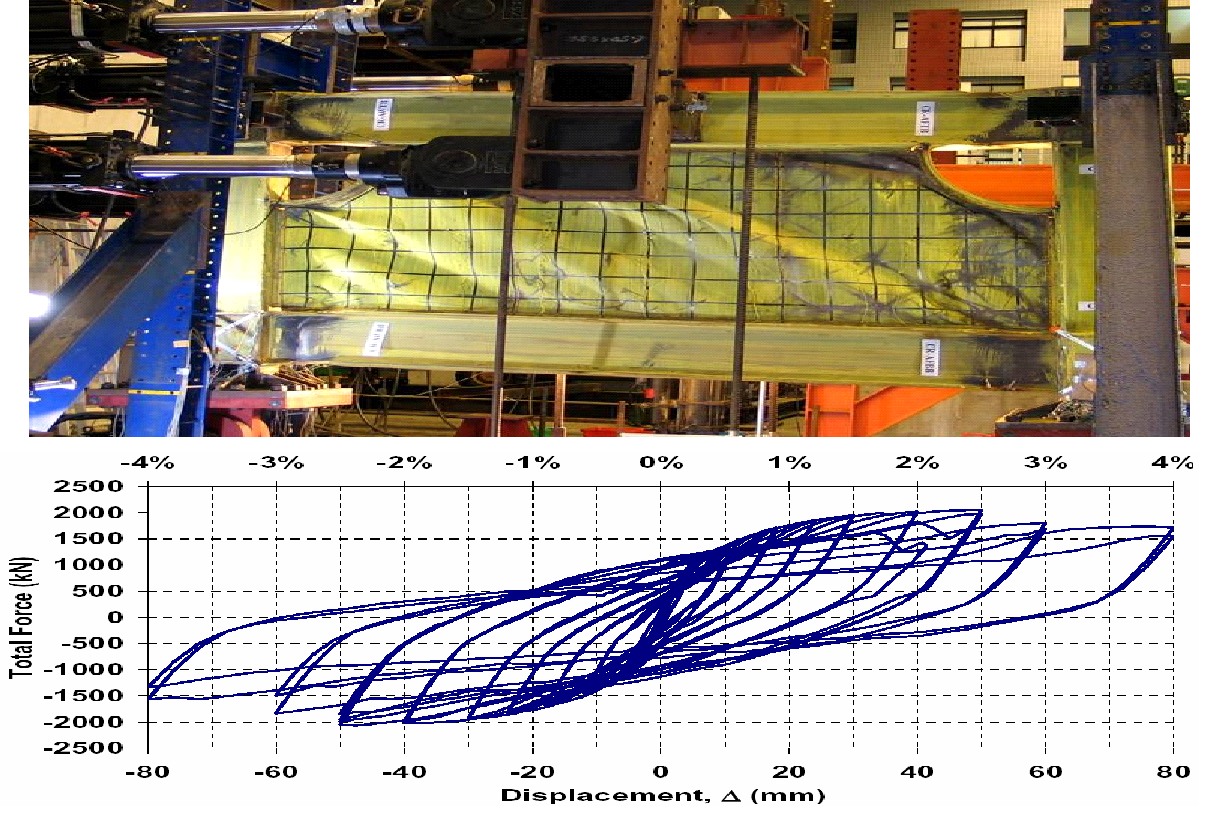 97
[Speaker Notes: In other situations, panels with reinforced cut-out corners provide the same strength as a solid panel while allowing some through access for utilities. Tensile and flexural strength requirements for the corner reinforcements are provided in Section F5.7b.
All specimens tested in this experimental program exhibited stable force-displacement behavior, with very little pinching of hysteresis loops until significant accumulation of damage at large drifts. The specimens with perforated plate performed well, exhibiting stable hysteretic behavior. The stiffness and strength were both reduced, as anticipated, from the solid panel specimen values.]
Web Plate Buckling
Courtesy of Robert Driver, University of Alberta, Edmonton, Canada
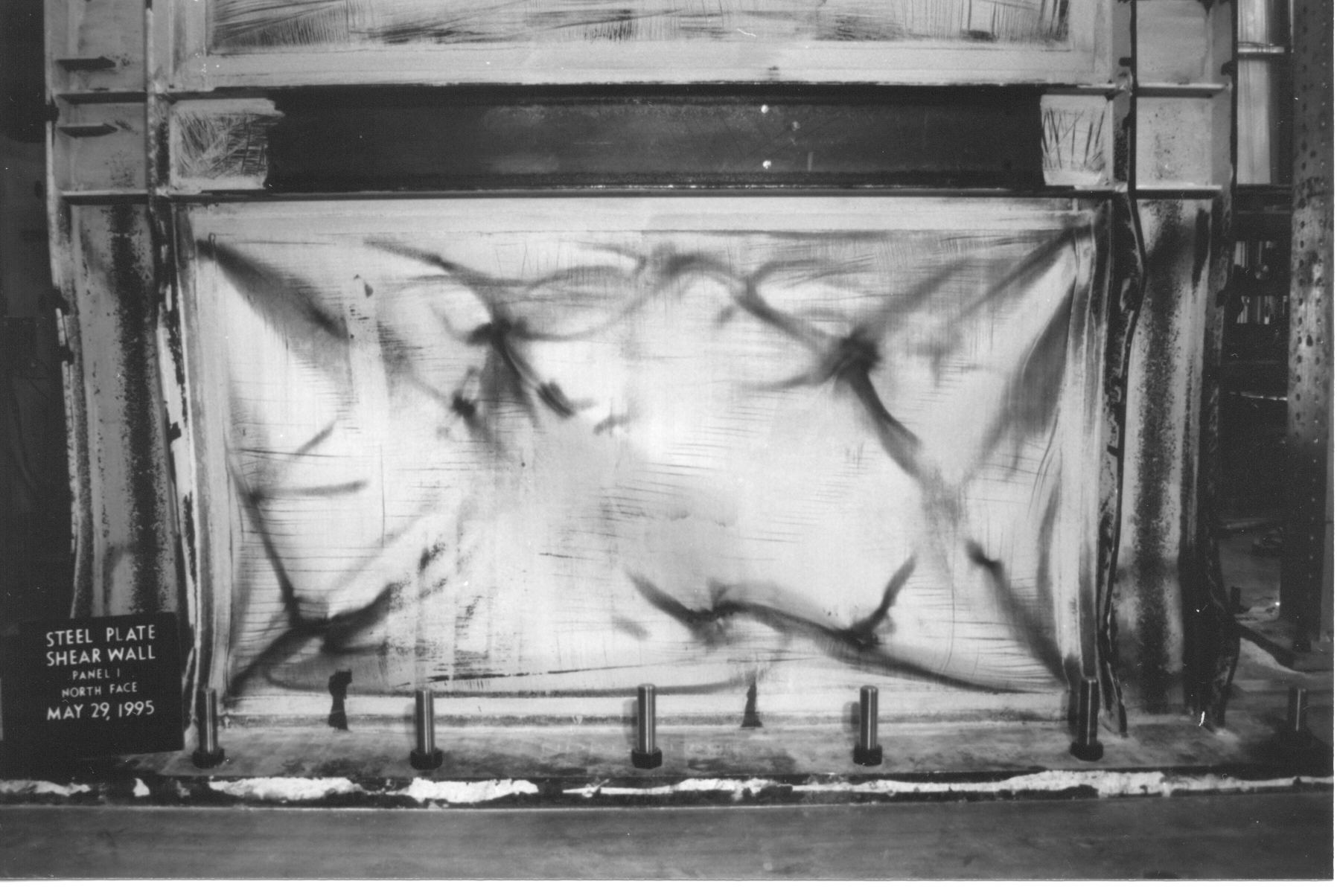 98
[Speaker Notes: Driver et al. tested a large scale multi-story SPSW to better identify the elastic stiffness, the first yield, ductility and energy absorption capacity, cyclic stability, and failure mode of the wall. The test specimen was constructed with moment-resisting beam-to-column connections and a better understanding of the interaction between the plates and moment frame was sought.]
Local Buckling and Fracture of Column
Courtesy of Robert Driver, University of Alberta, Edmonton, Canada
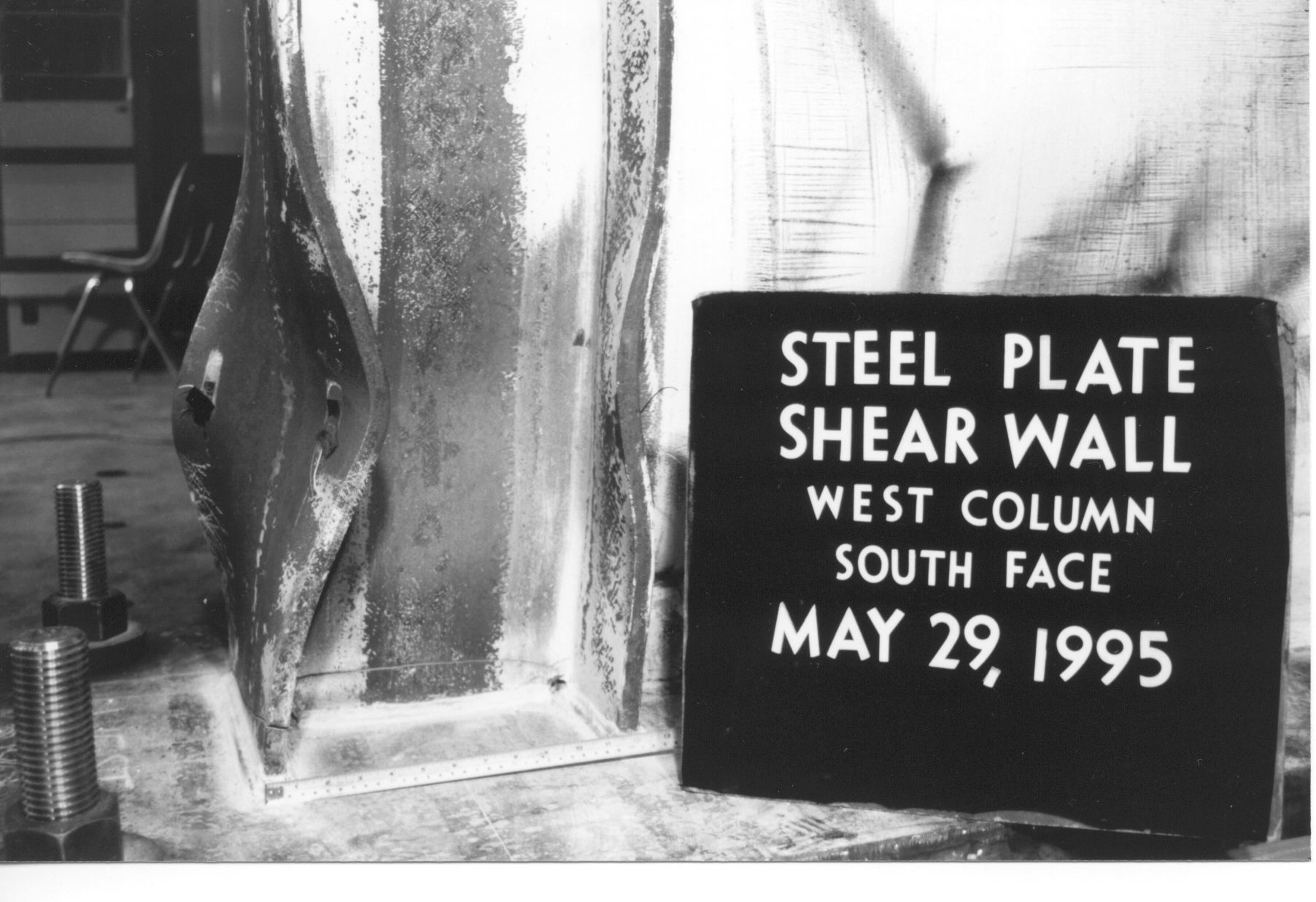 99
[Speaker Notes: Local buckling of the column flange below the first story was observed at four times the yield displacement. Several tears in the first story plate and severe local buckling of the same column were observed at six times the yield displacement. At this point the structure was still holding 95% of the ultimate strength reached. Failure occurred at nine times the yield displacement when the complete joint penetration weld at the base of a column fractured. Even at this point the structure was holding 85% of the ultimate strength reached.]
Effects of Column Hinging
Courtesy of Chao-Hsien Li, NCREE, Taiwan
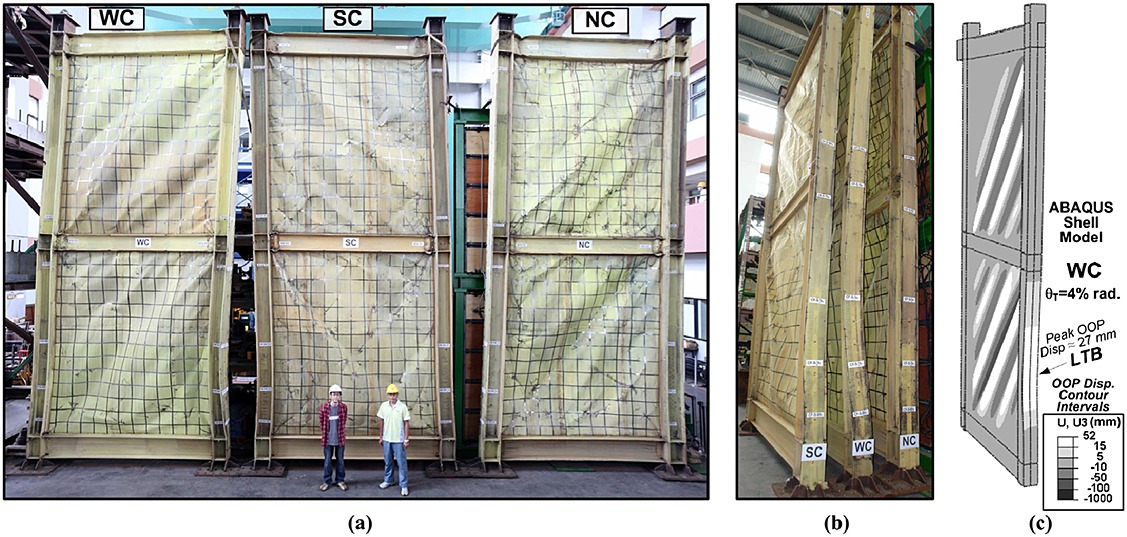 100
[Speaker Notes: Recent research by Li et al. (2014) at the National Center for Research on Earthquake Engineering (NCREE) in Taiwan has developed recommendations for design that allow the formation of the column plastic hinges, not at the base as previously recommended, but at a height of ¼ to 1/3 of the story height above the base where the moment is typically maximum in the compression column. This design approach reduces flexural demands significantly and does not impact performance of the system as long as the column does not form a plastic hinge at the top of the first story. In full-scale two-story tests, Li et al. (2014) found that a 20% reduction in column weight could be achieved with no impact on performance.

References:
Li, C.H, Tsai, K.C., and Lee, H.C. (2014a). “Seismic design and testing of the bottom vertical boundary elements in steel plate shear walls. Part 1: design methodology.” Earthquake Engineering and Structural Dynamics, http://dx.doi.org/10.1002/eqe.2443
Li, C.H, Tsai, K.C., and Lee, H.C. (2014b)“Seismic design and testing of the bottom vertical boundary elements in steel plate shear walls. Part 2: experimental studies.” Earthquake Engineering and Structural Dynamics, http://dx.doi.org/10.1002/eqe.2442]
Coupled Steel Plate Shear Walls
Courtesy of Larry Fahnestock, Univ. of Illinois at Urbana-Champaign
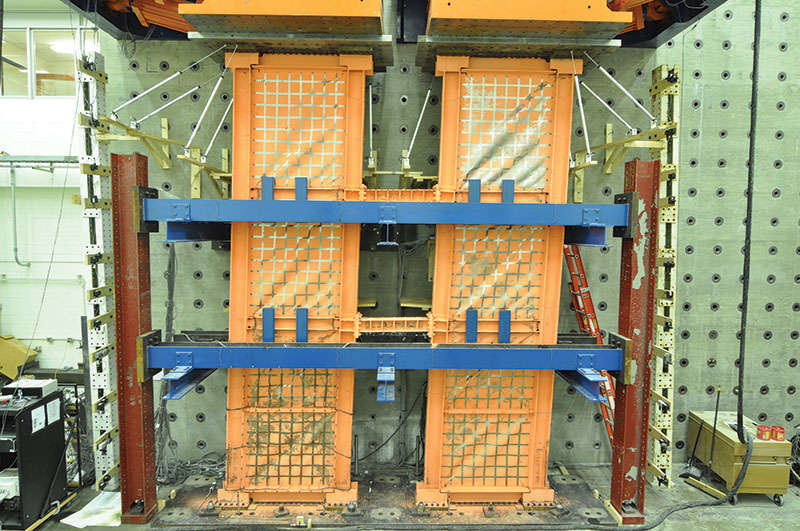 101
[Speaker Notes: Borello and Fahnestock tested two, approximately half-scale coupled steel plate shear wall systems with different degrees of coupling. The degree of coupling (DC), defined as the ratio of the overturning moment resisted by the individual walls to the total overturning moment, in the specimens were varied from 0.2 to 0.4. The specimen with DC=0.2 employed flexure-controlled coupling beams, while the specimen with DC=0.4 had intermediate coupling beams that exhibited shear and flexural hinging. The specimens and loading were designed to represent the bottom three stories of a six-story SPSW.
Both specimens were able to reach drifts of 4% without significant loss of capacity.

Reference:
Borello, D. and Fahnestock, L. (2013). ”Seismic Design and Analysis of Steel Plate Shear Walls with Coupling.” Journal of Structural Engineering, ASCE, Vol. 139, SPECIAL ISSUE: NEES 2: Advances in Earthquake Engineering, 1263–1273. http://dx.doi.org/10.1061/(ASCE)ST.1943-541X.0000576]
102
[Speaker Notes: Footnotes:
1 Denotes non-mandatory, typical value. Designers must specify required value.
2 Value for thickness between 0.097 and 0.230 in.
3 Value for thickness between 0.064 and 0.097 in.
4 Value for thickness between 0.025 and 0.064 in.
5 Value for thickness above 0.097 in.
6 Value for thickness up to 0.097 in.
Note that low-strength steel is preferable for SPSW. However, most of these steels require testing to establish their mechanical properties (at least the expected yield strength). Designers need to investigate the advantages of using these materials as compared to the better-defined A36.
This table is modified from AISC Design Guide 20, with Ry values being updated according to the 2016 Seismic Provisions.]
103
[Speaker Notes: This table shows the availability of steel materials discussed previously in different thicknesses. Thinner sizes are available, but weldability is a concern.
This table is from AISC Design Guide 20.]